ΔΙ-ΕΙΚΟΝΙΚΟΤΗΤΑ ΣΤΗΝ ΕΙΚΟΝΟΓΡΑΦΗΜΕΝΗ ΑΦΗΓΗΣΗ
ΤΜΗΜΑ ΘΕΩΡΙΑΣ ΚΑΙ ΙΣΤΟΡΙΑΣ ΤΗΣ ΤΕΧΝΗΣ - ΑΣΚΤ
ΓΙΑΝΝΗΣ ΚΟΥΚΟΥΛΑΣ
12ο ΜΑΘΗΜΑΔΙΕΙΚΟΝΙΚΟΤΗΤΑ ΜΕΤΑΞΥ ΚΟΜΙΚΣ – ΚΙΝΗΜΑΤΟΓΡΑΦΟΥ – ΜΟΥΣΙΚΗΣ – ΔΙΑΦΗΜΙΣΗΣΕΙΔΙΚΕΣ ΠΕΡΙΠΤΩΣΕΙΣ ΔΙΕΙΚΟΝΙΚΟΤΗΤΑΣ
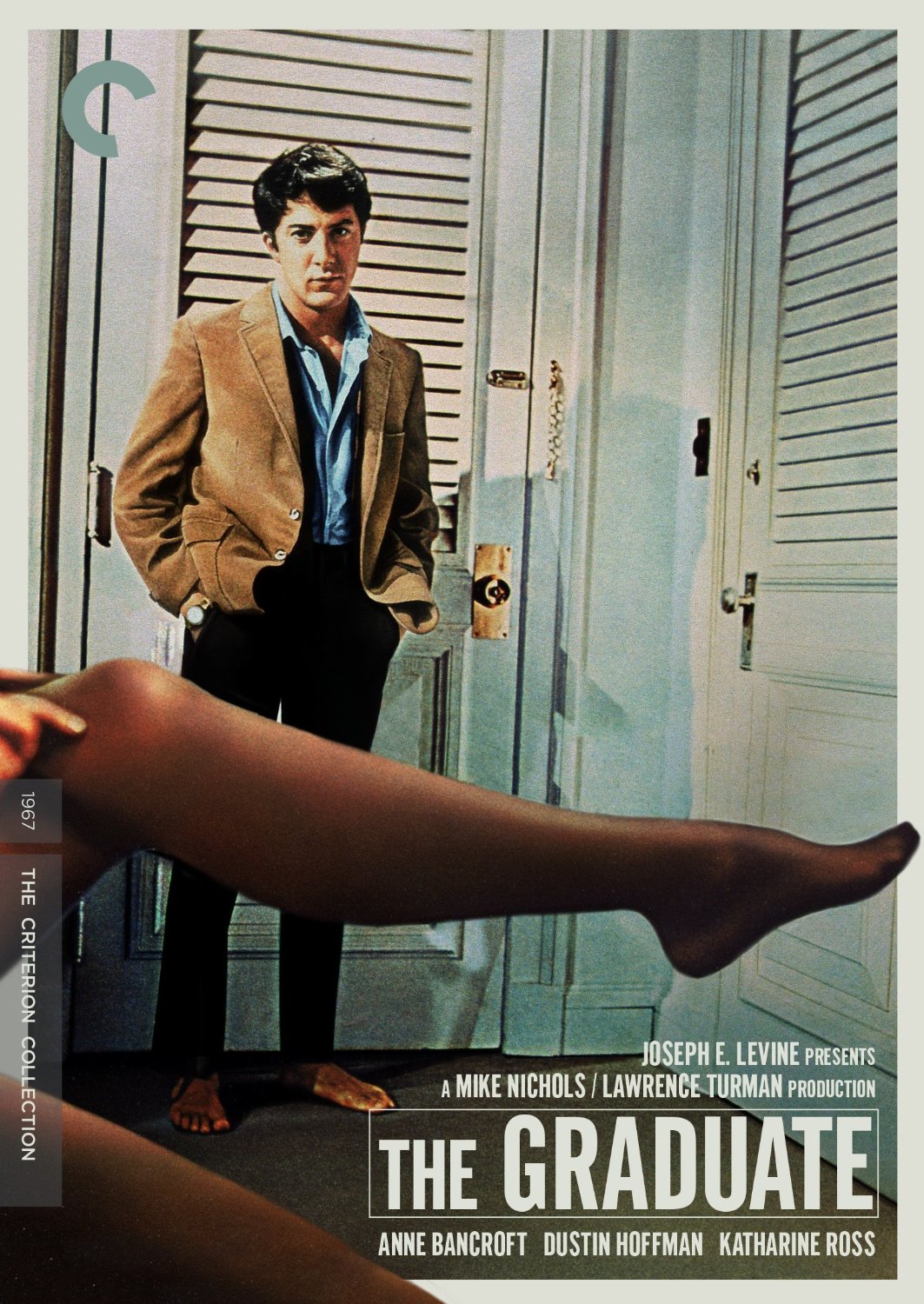 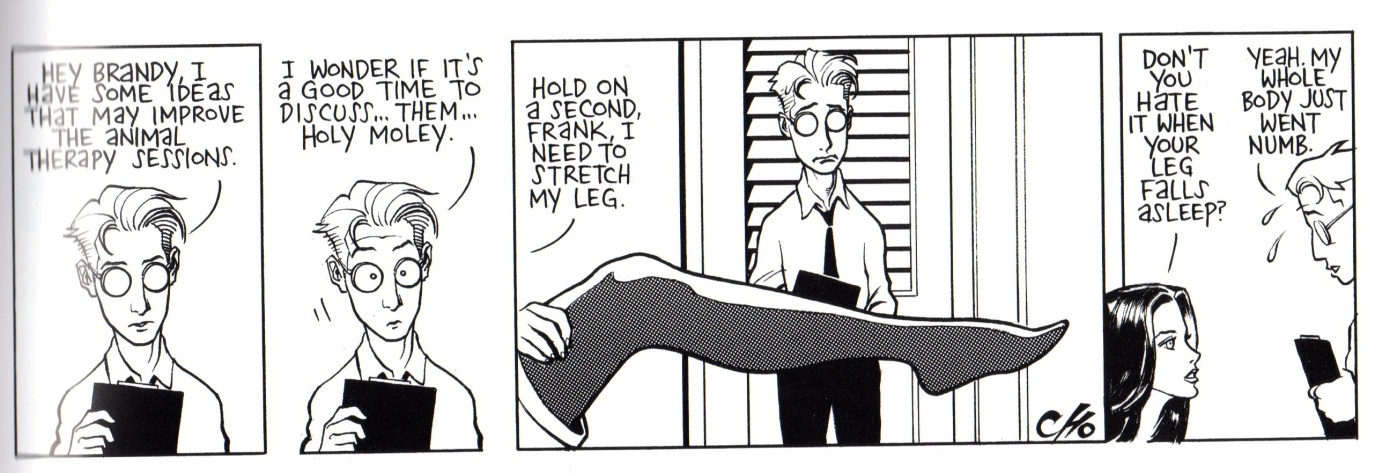 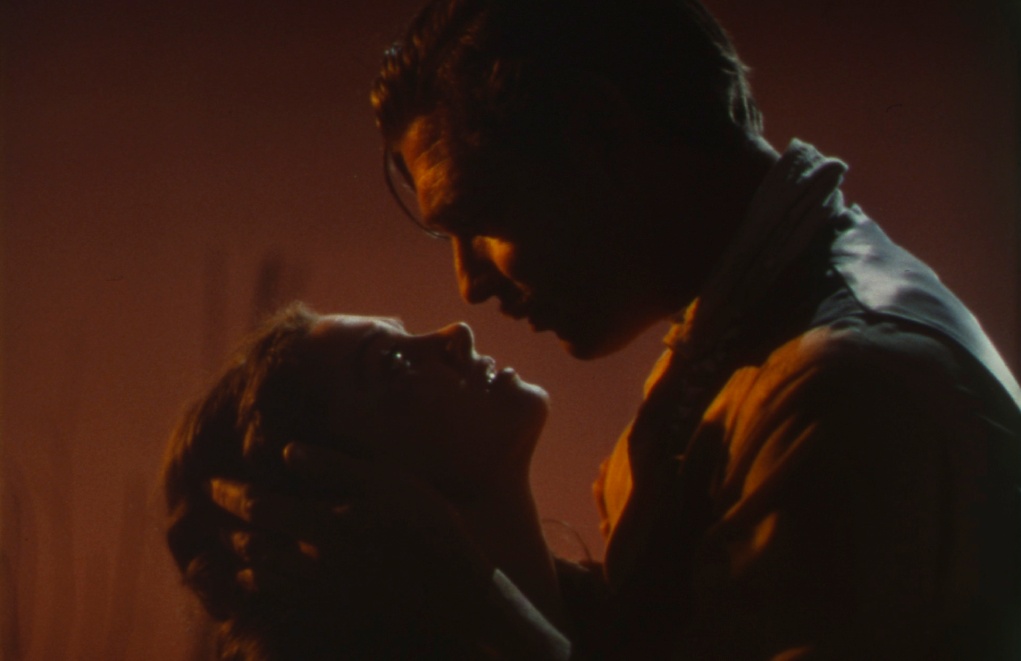 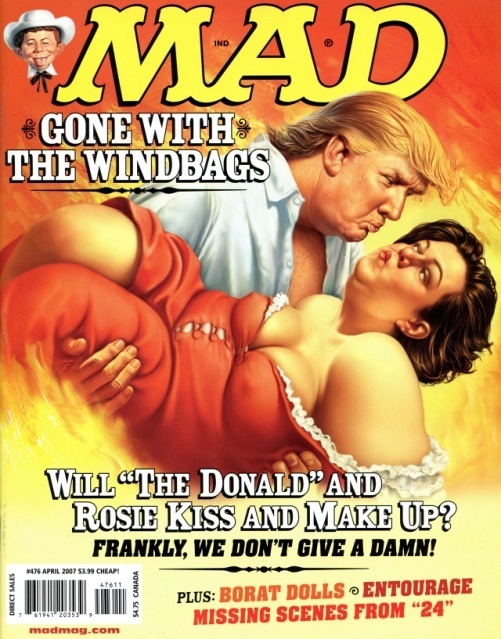 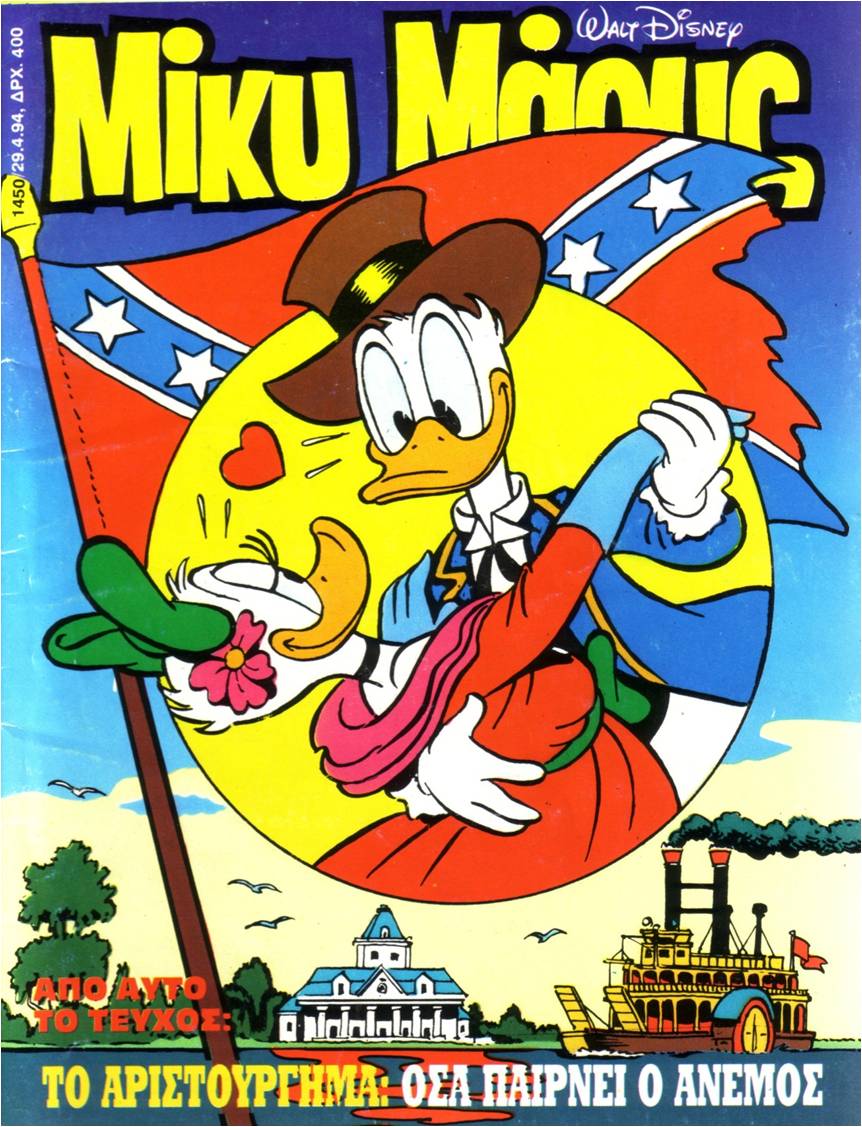 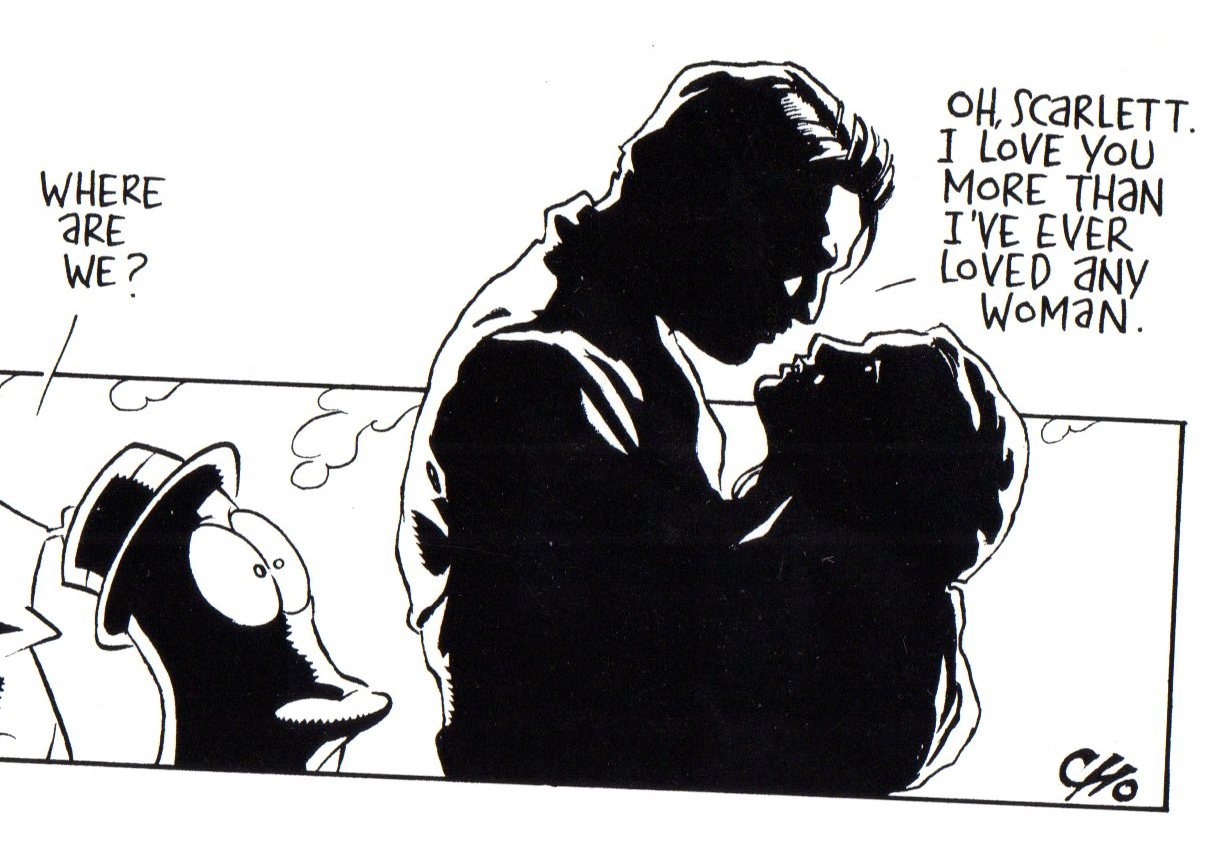 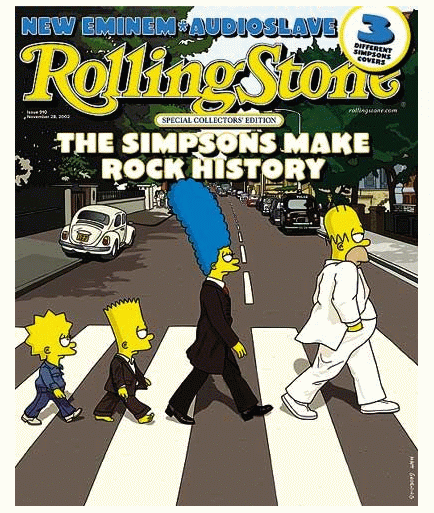 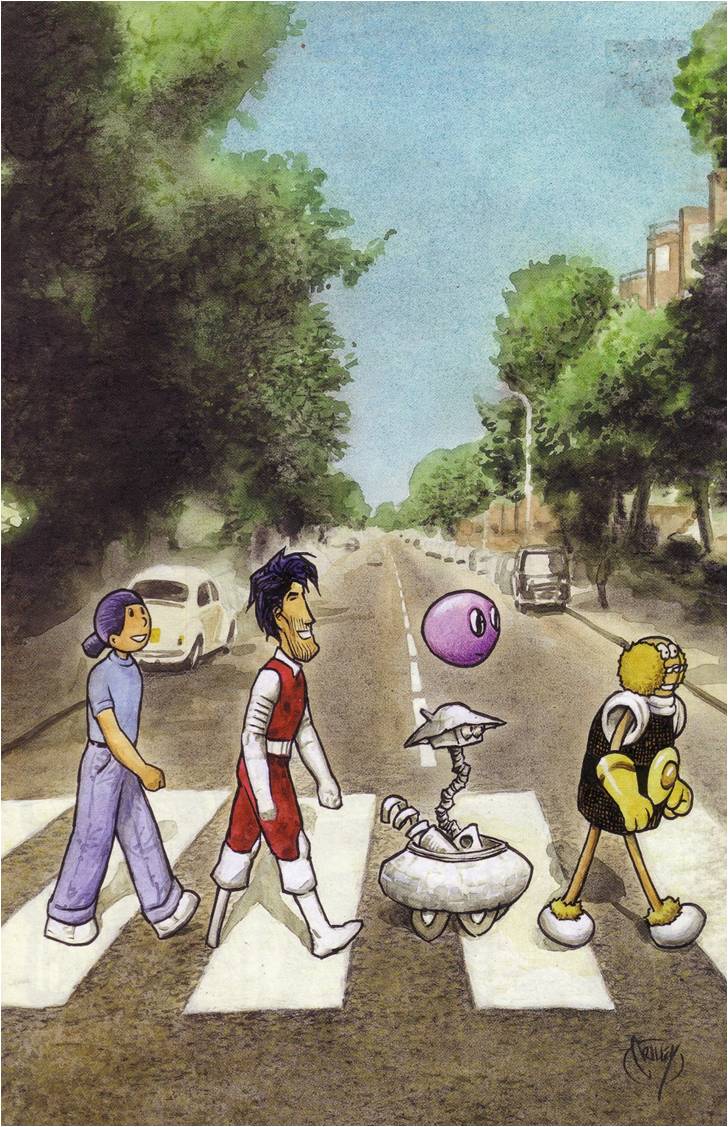 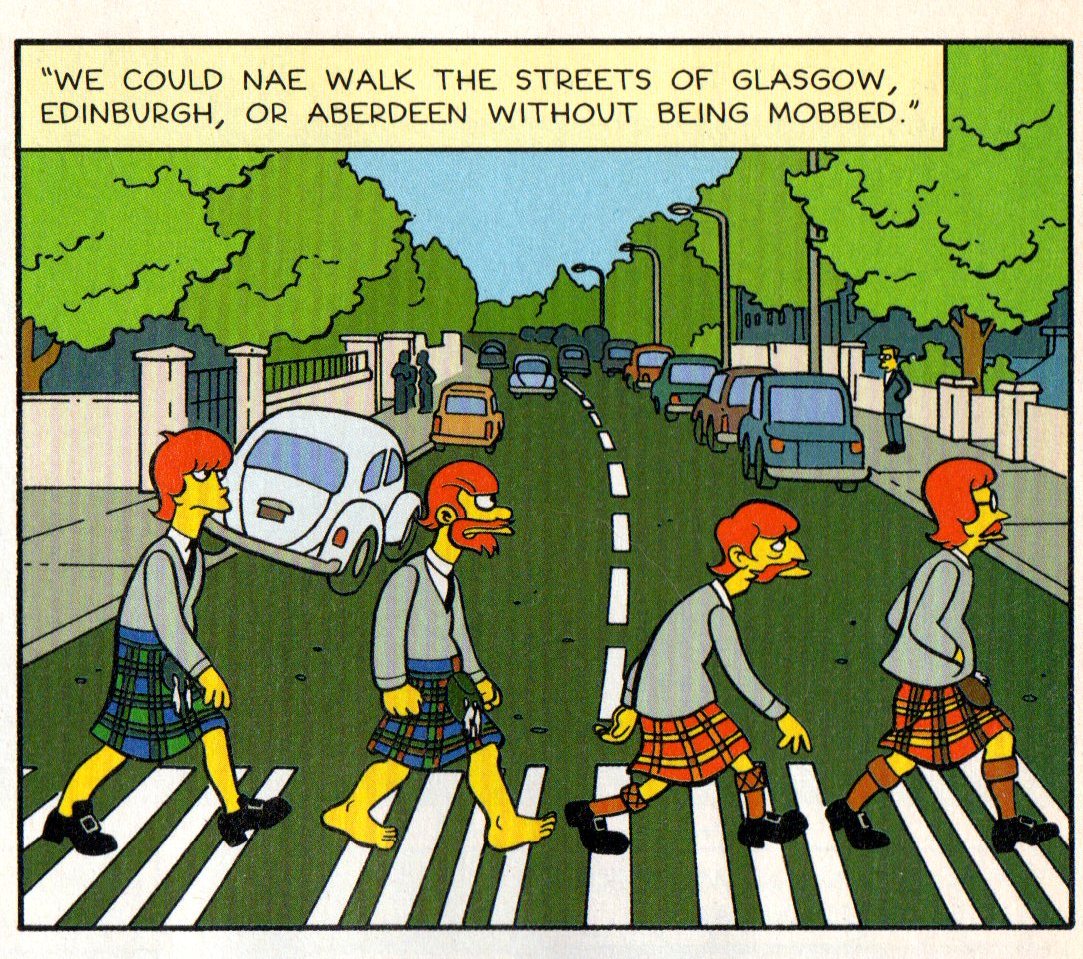 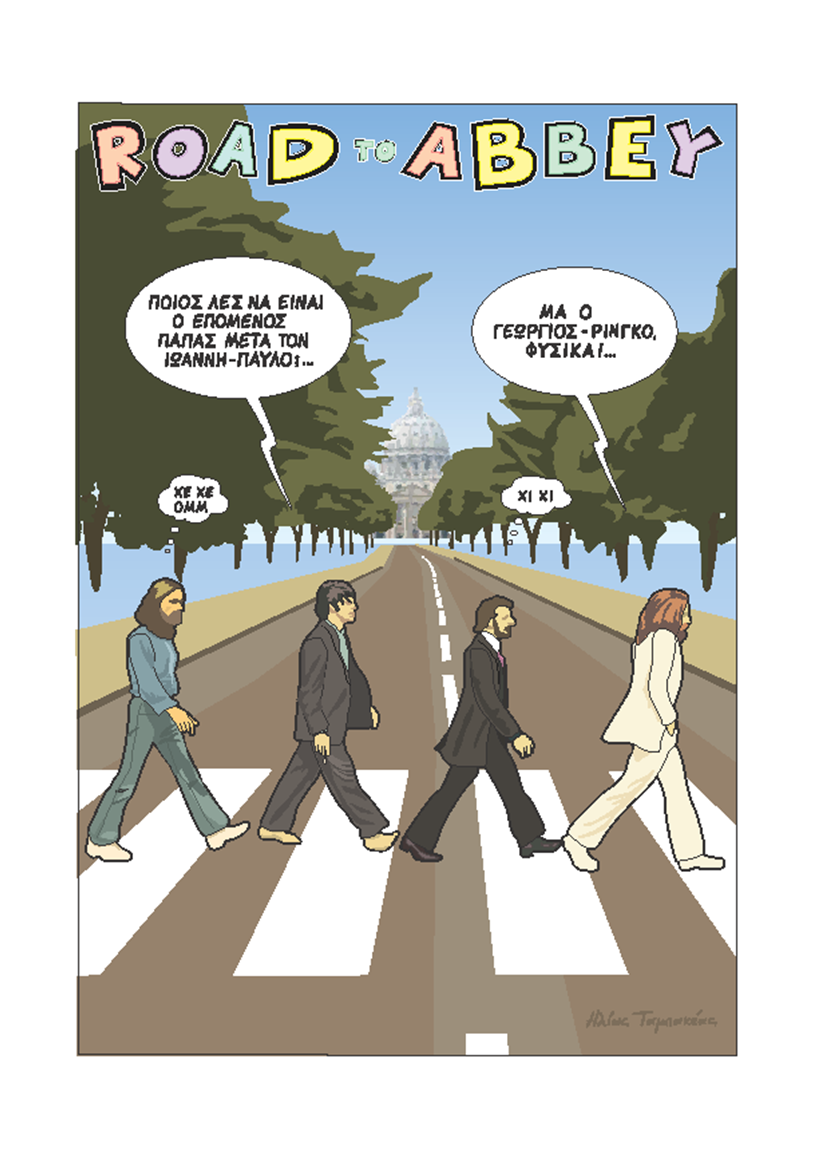 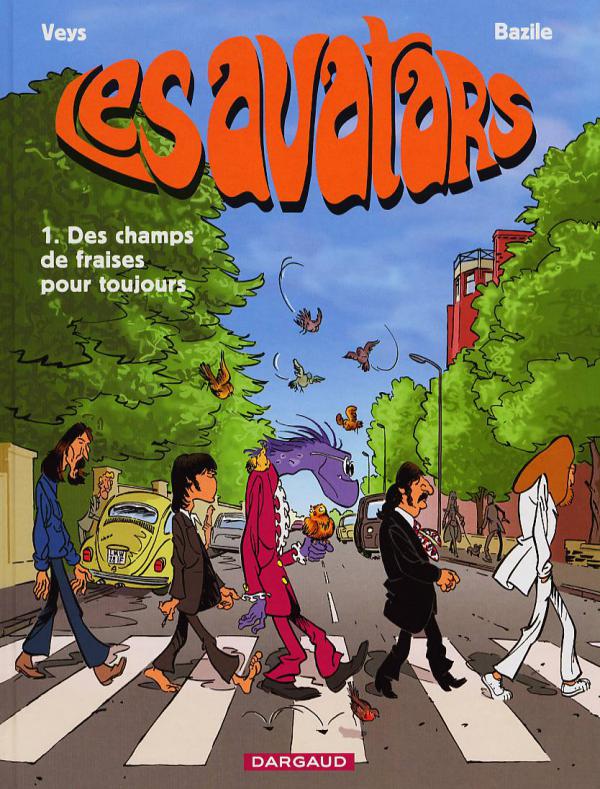 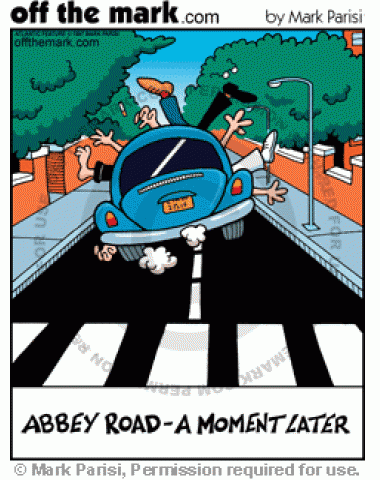 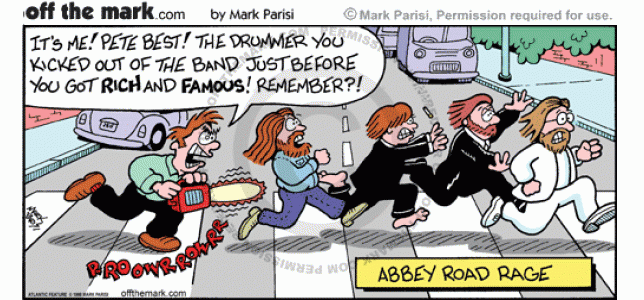 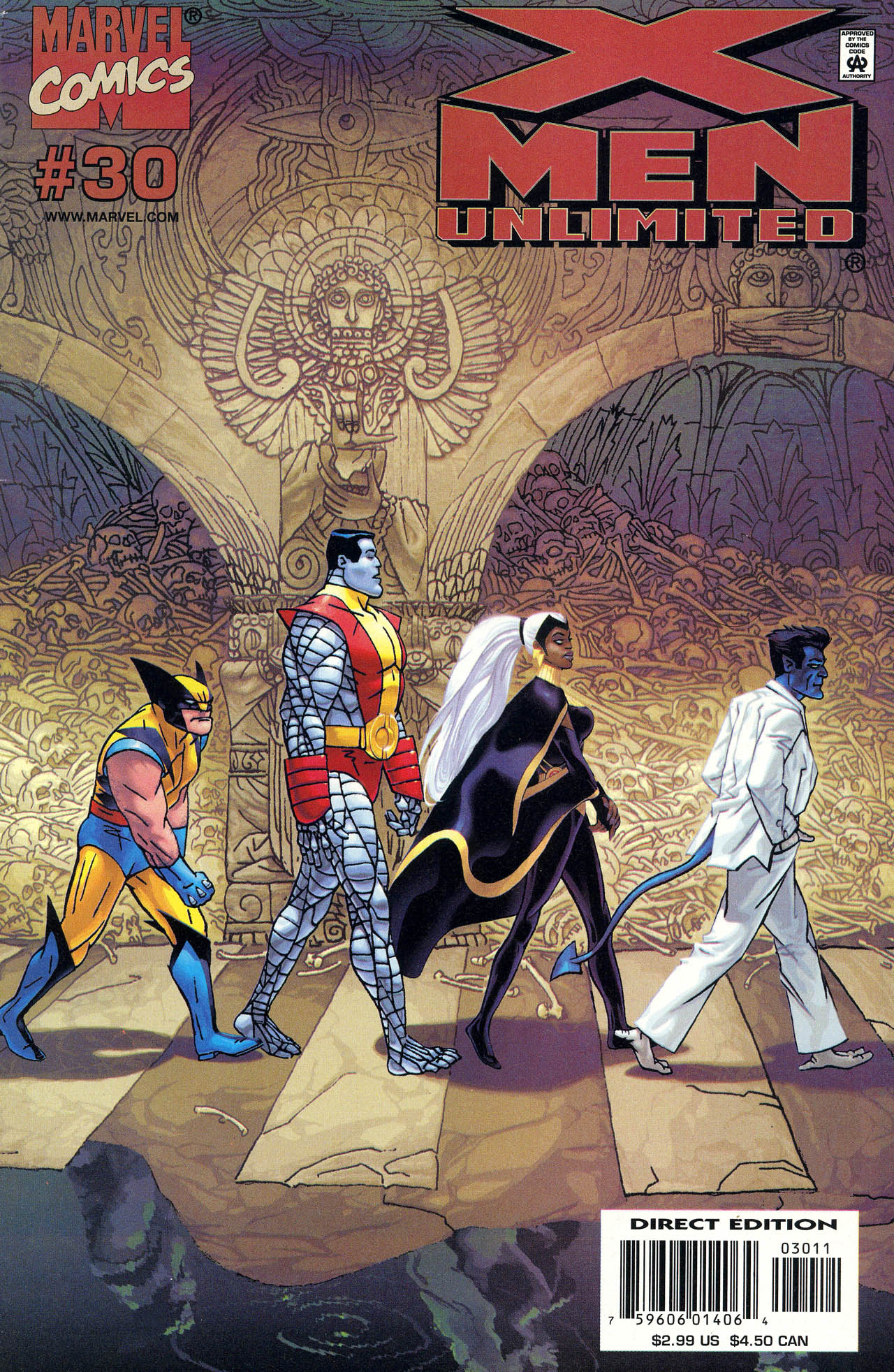 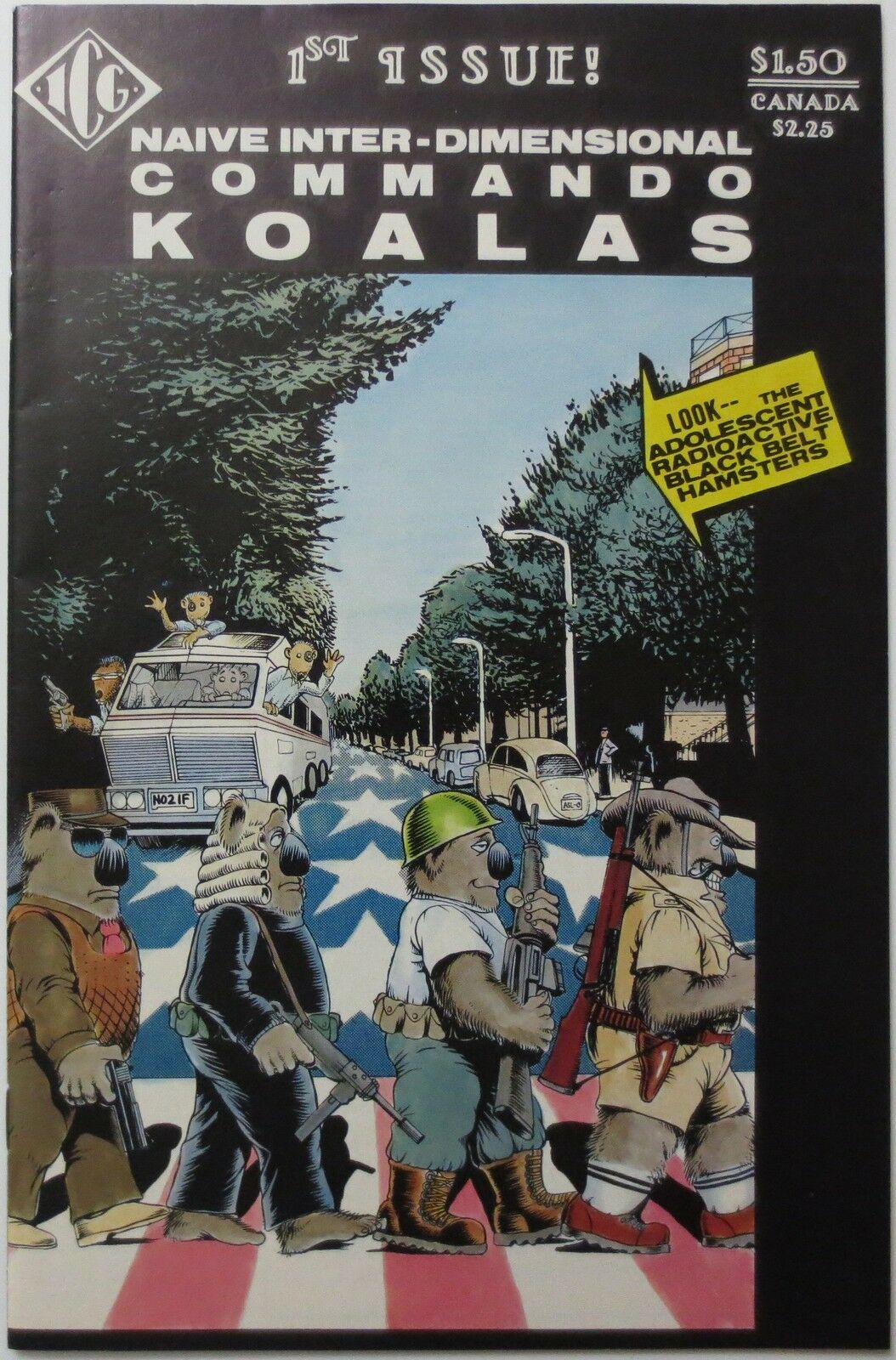 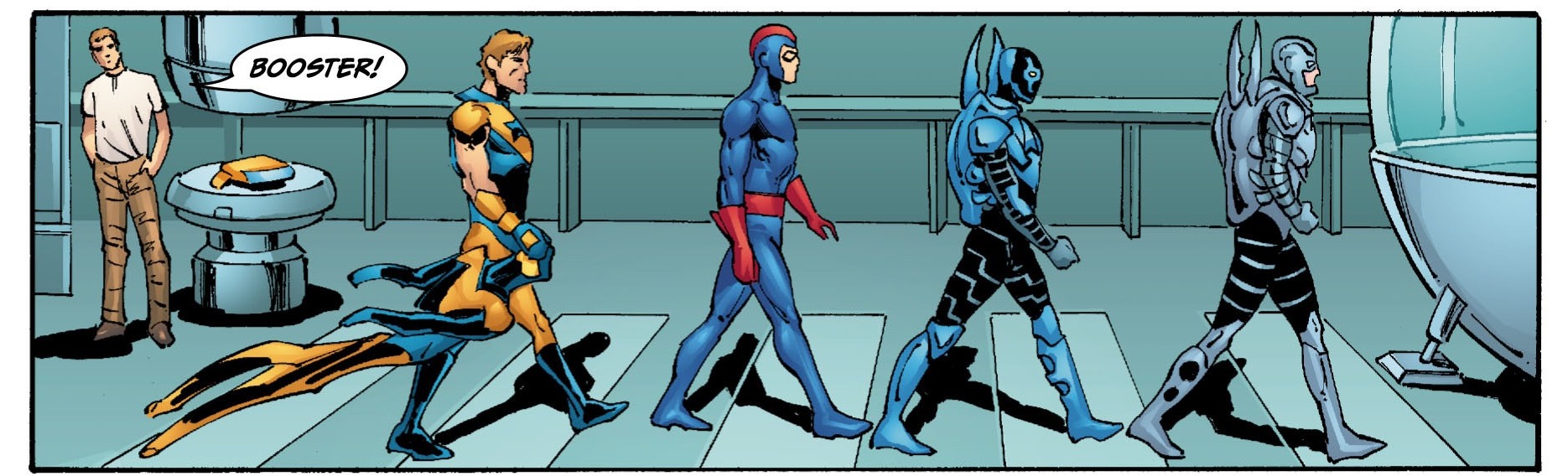 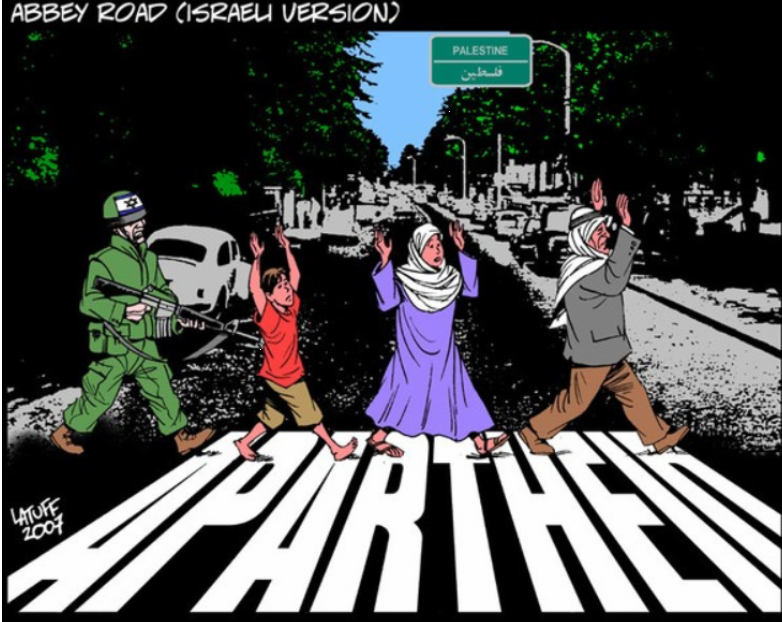 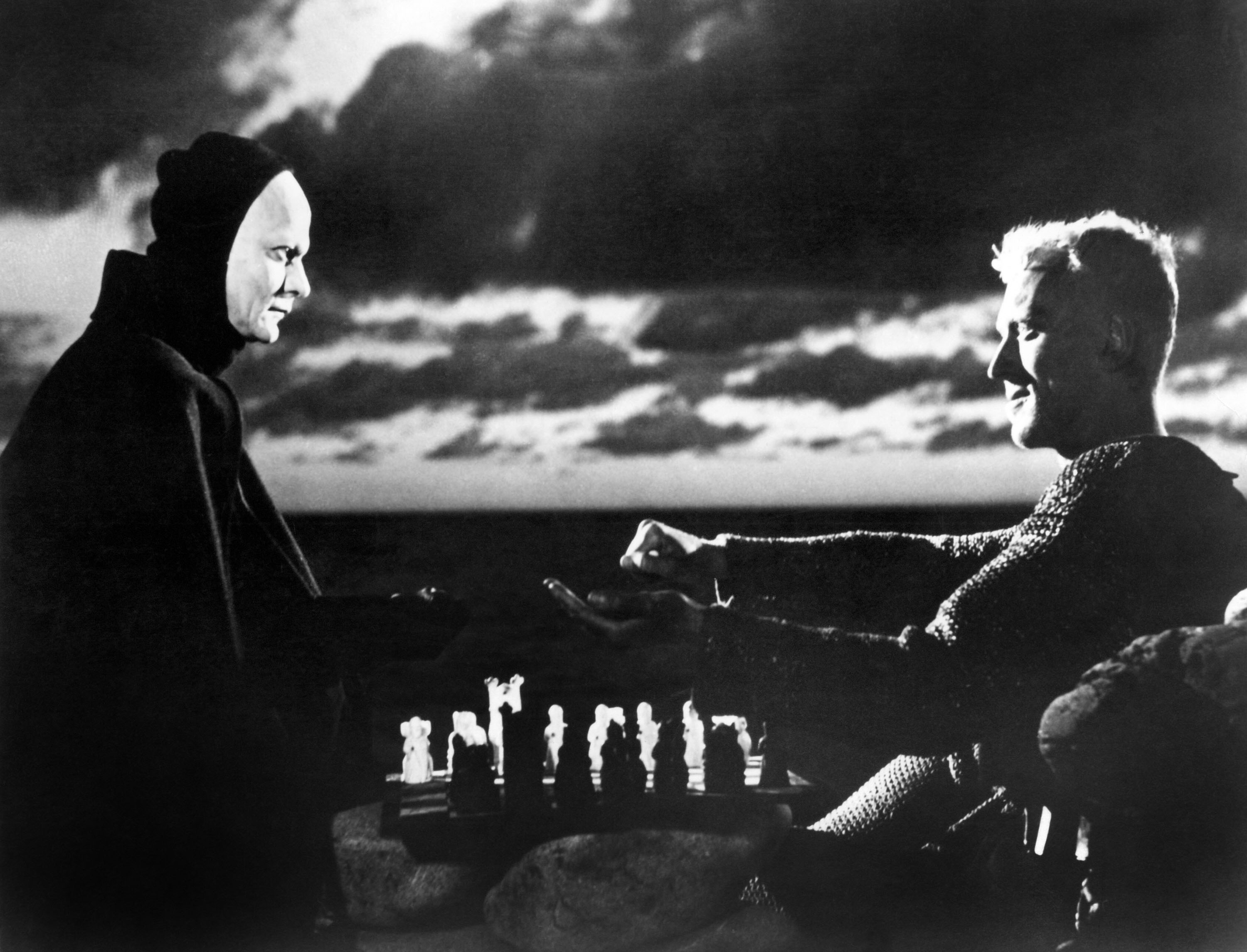 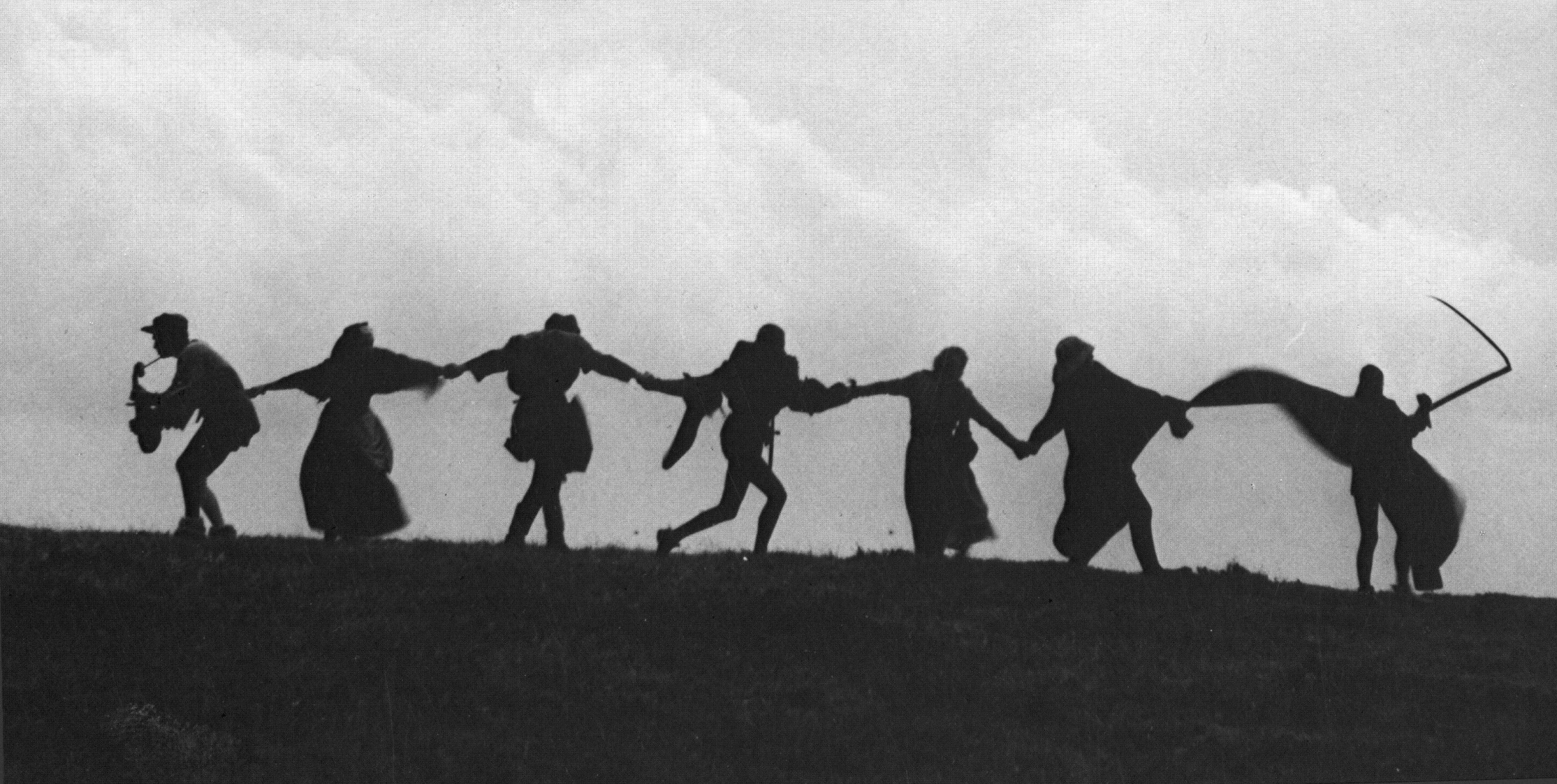 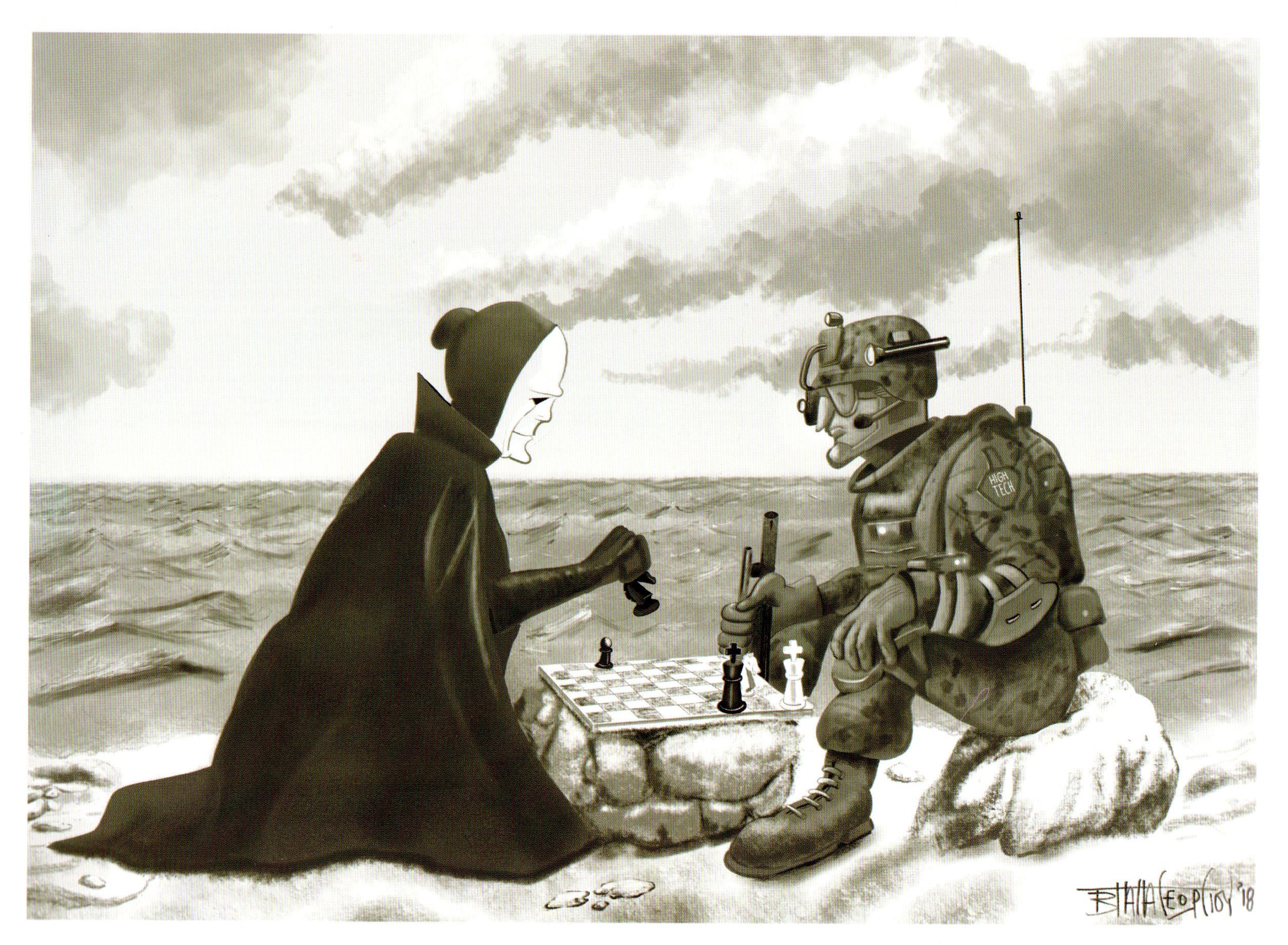 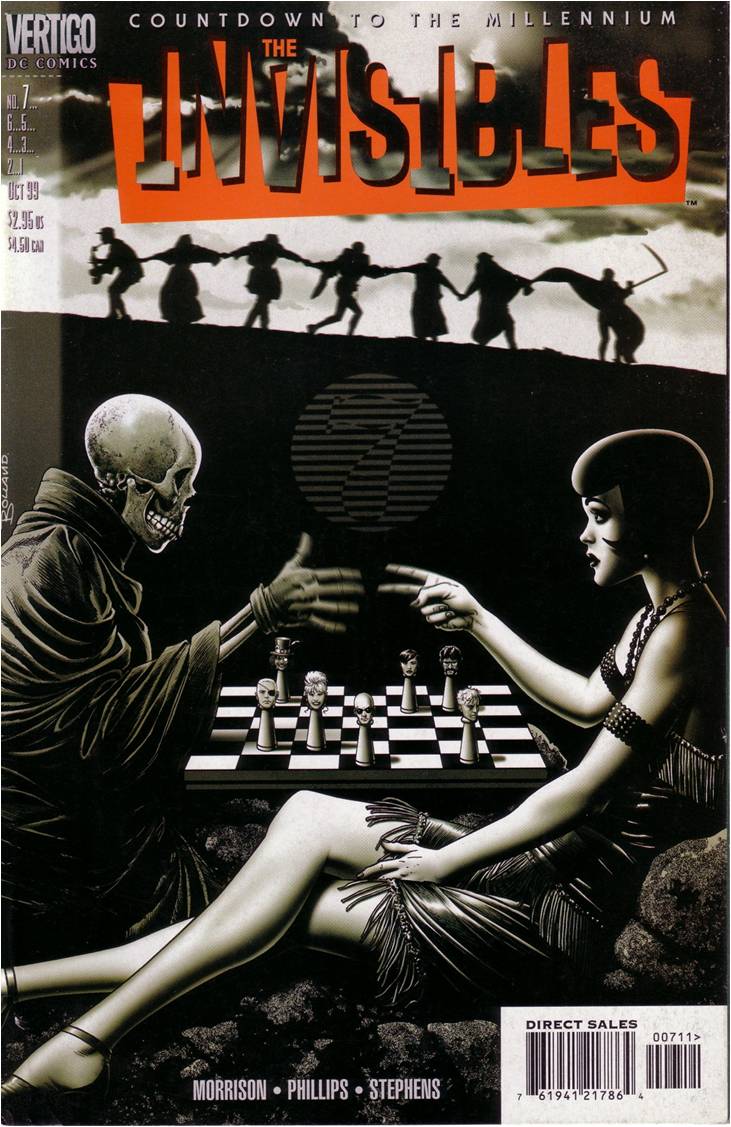 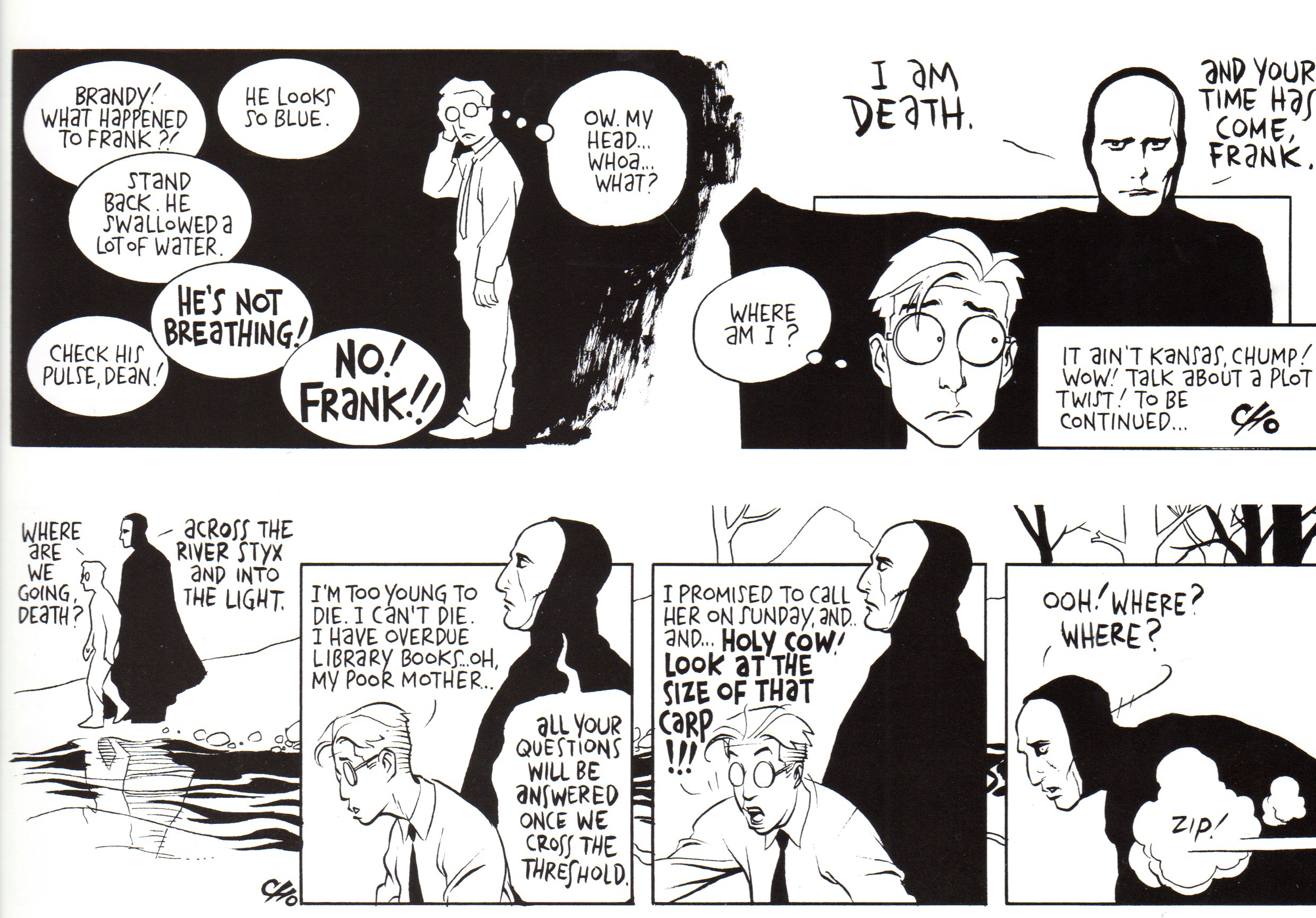 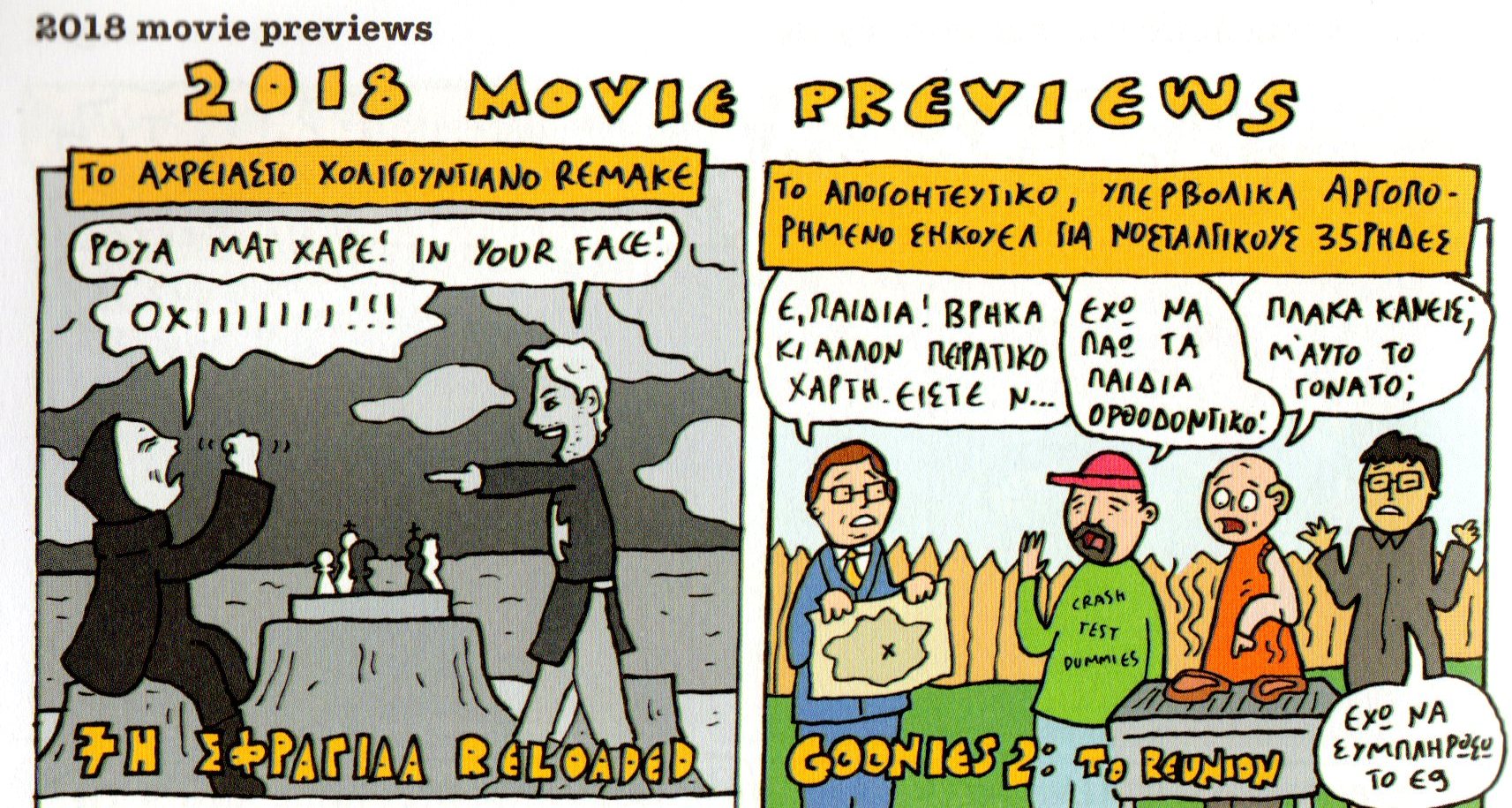 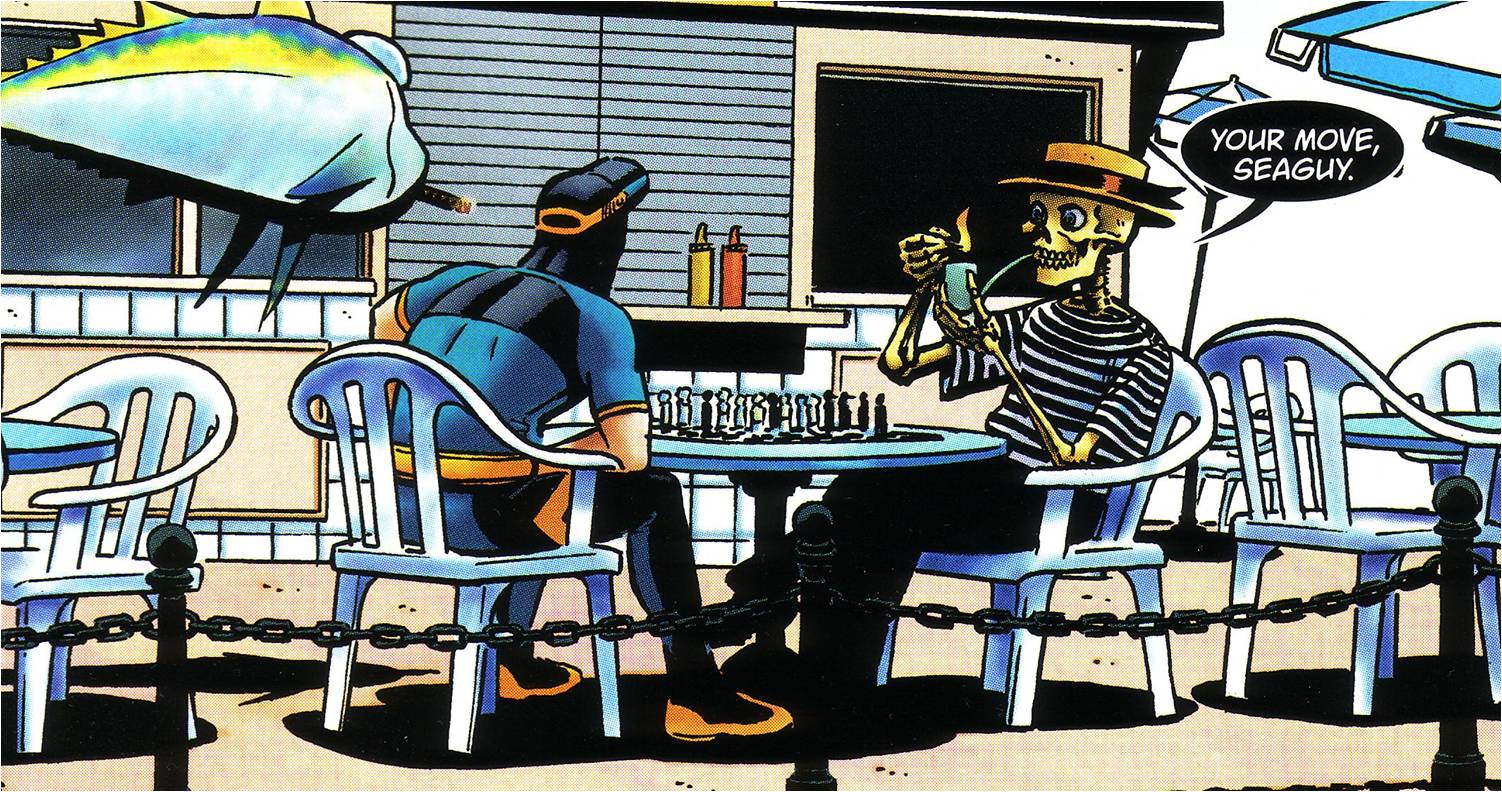 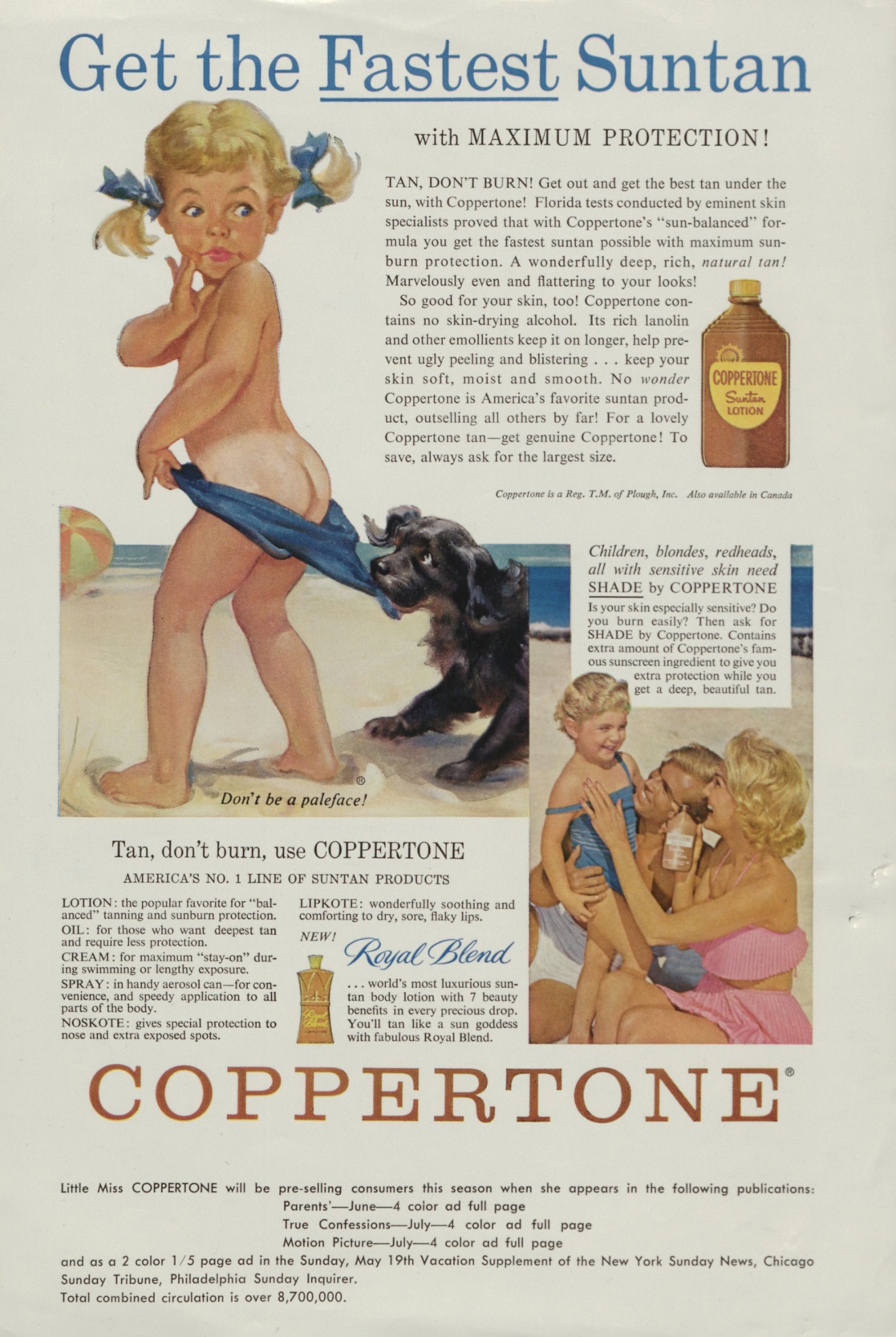 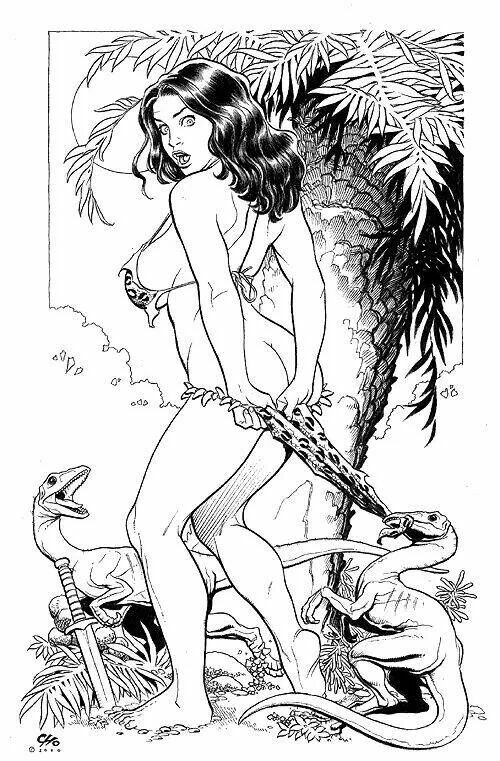 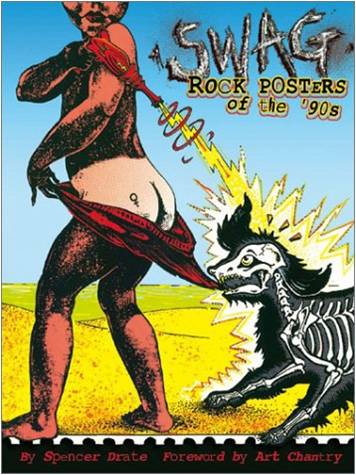 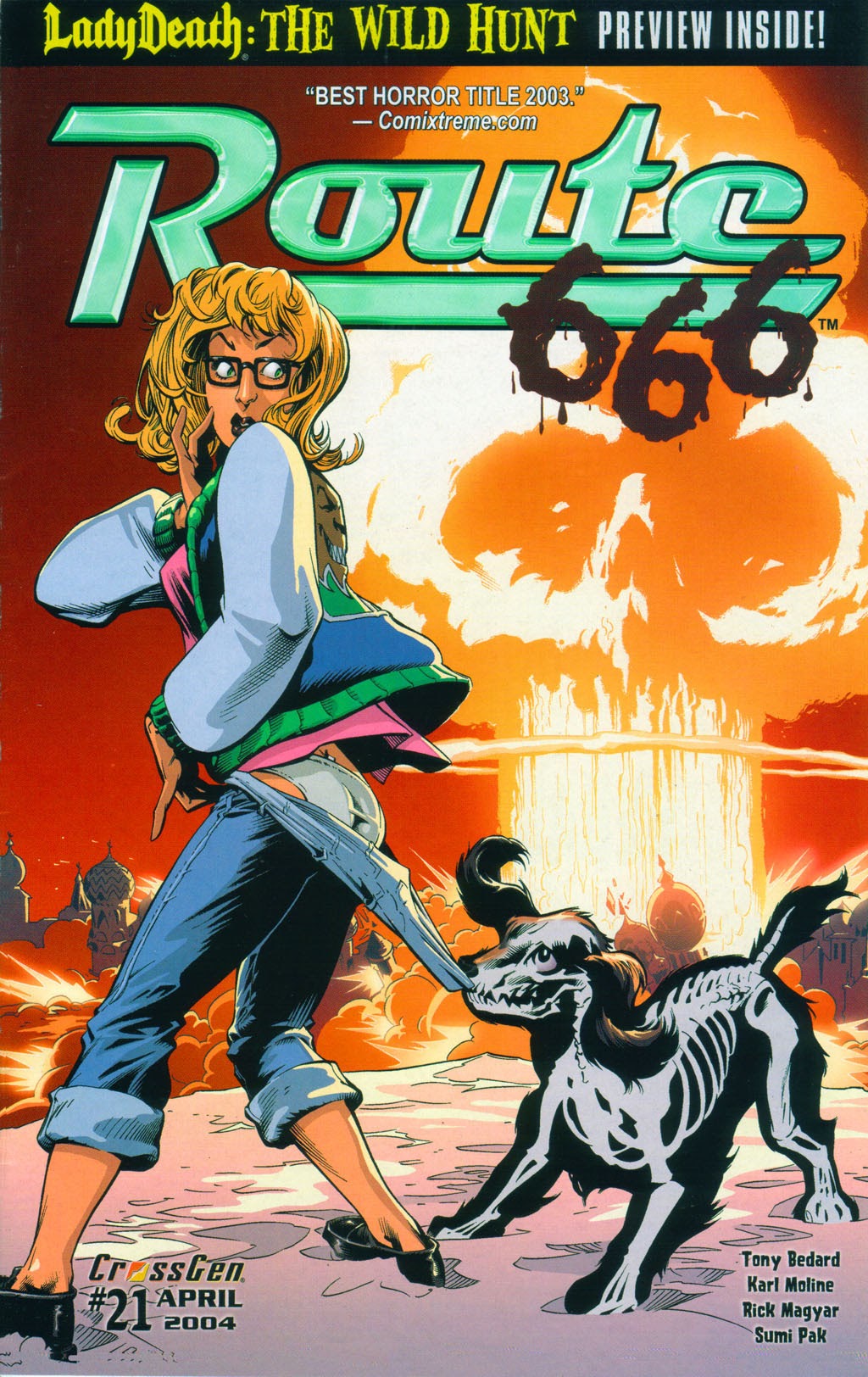 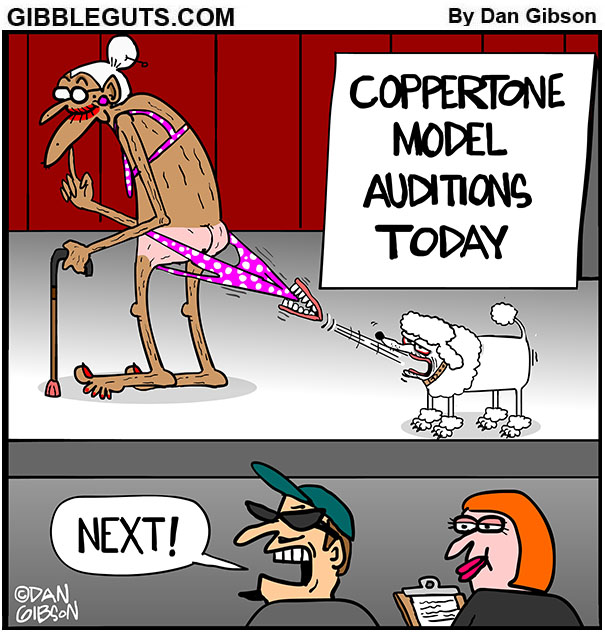 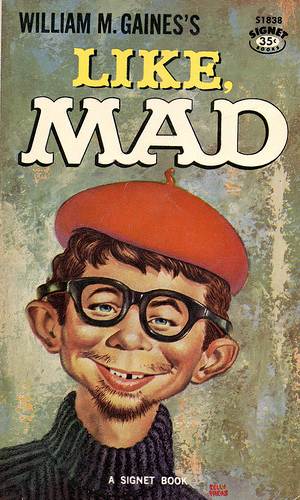 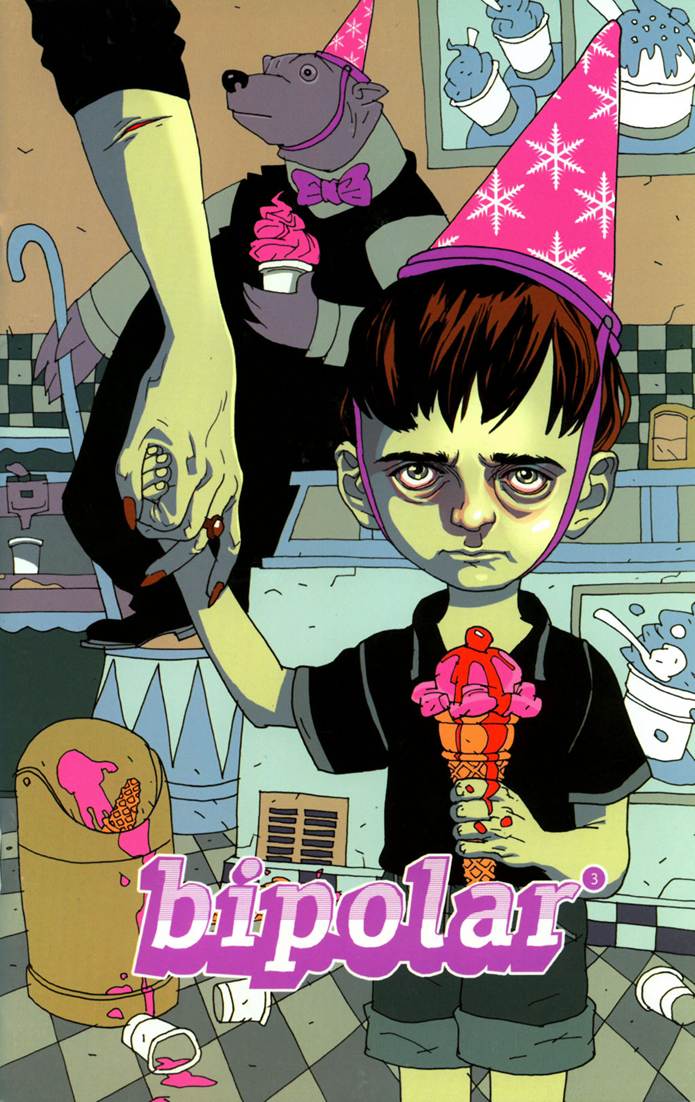 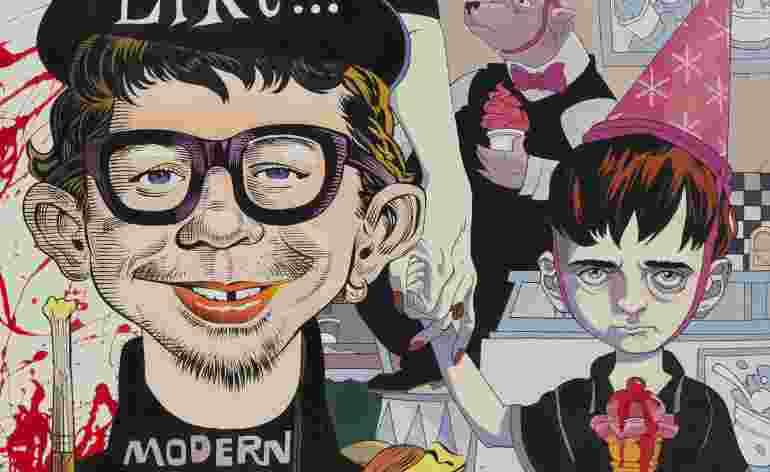 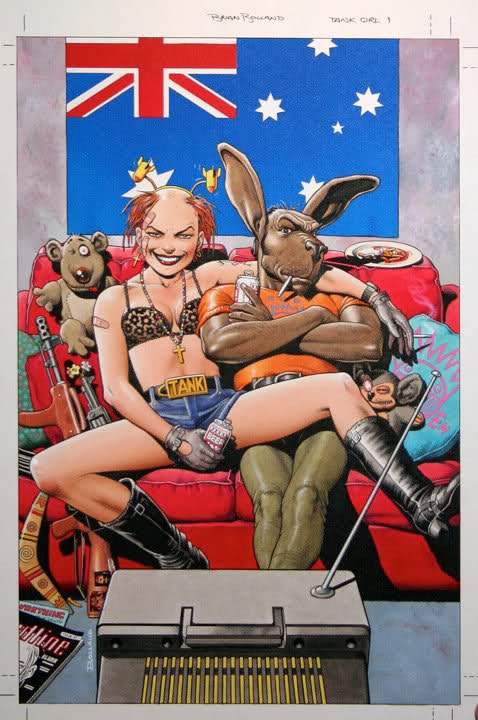 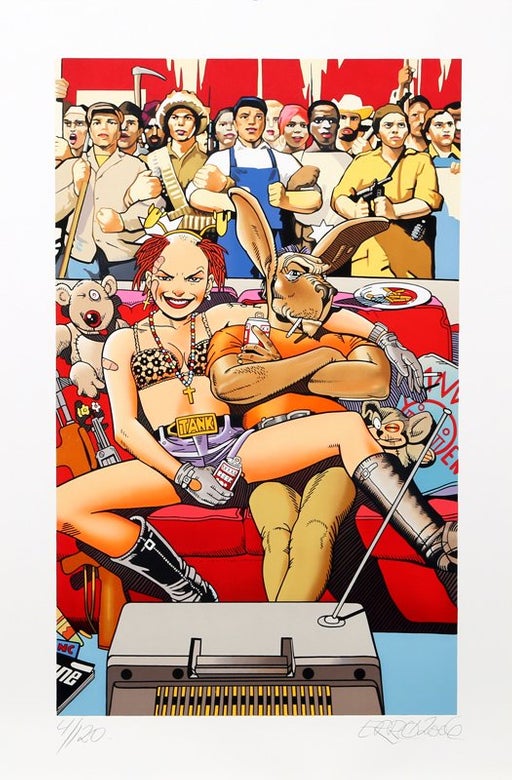 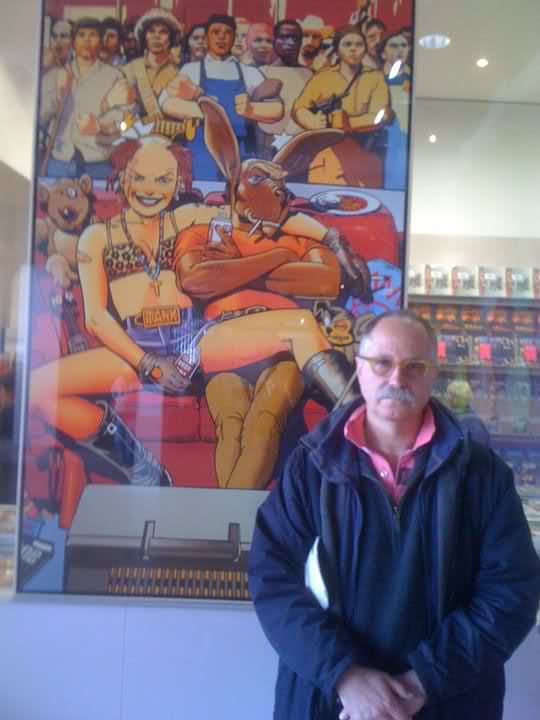 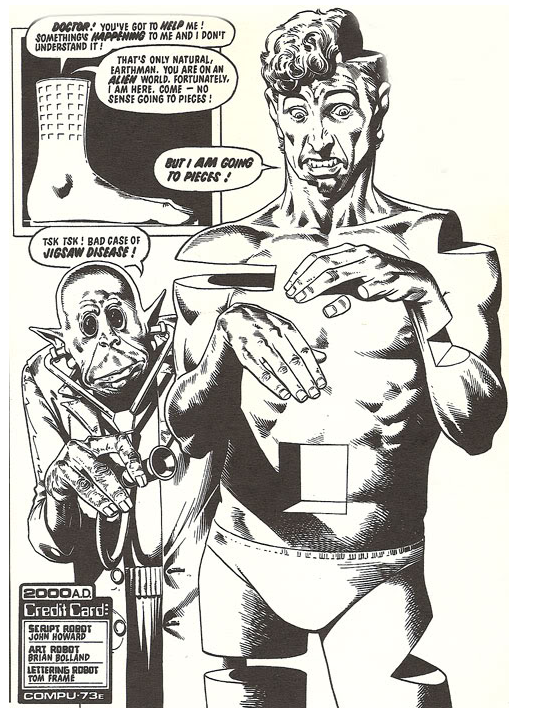 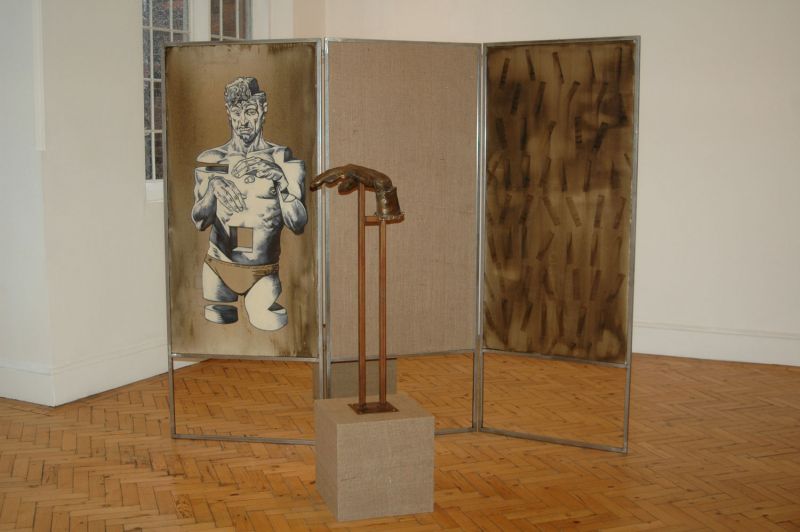 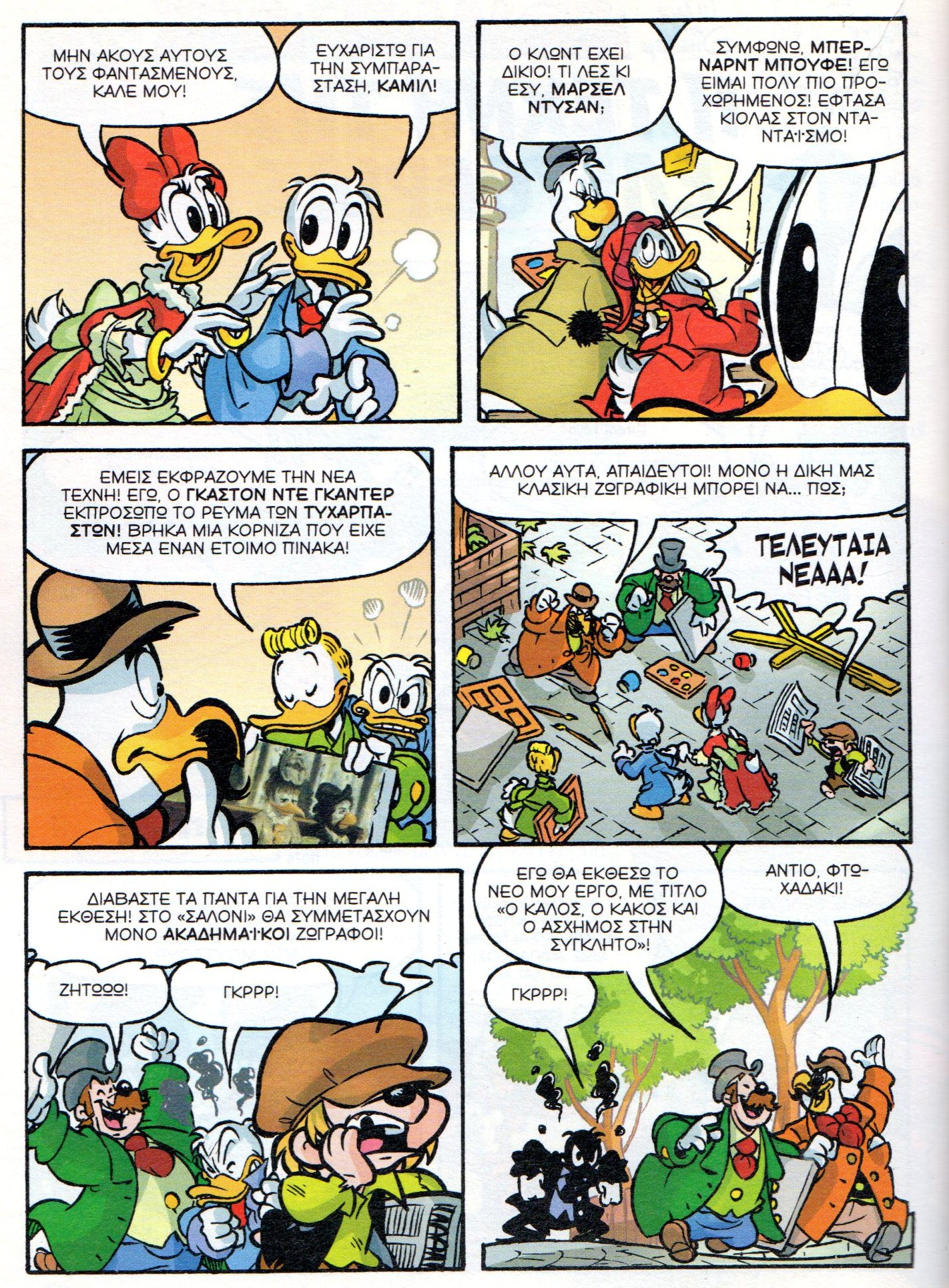 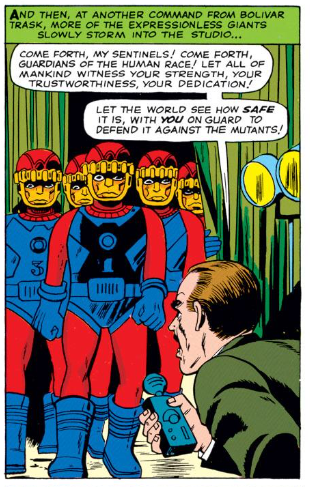 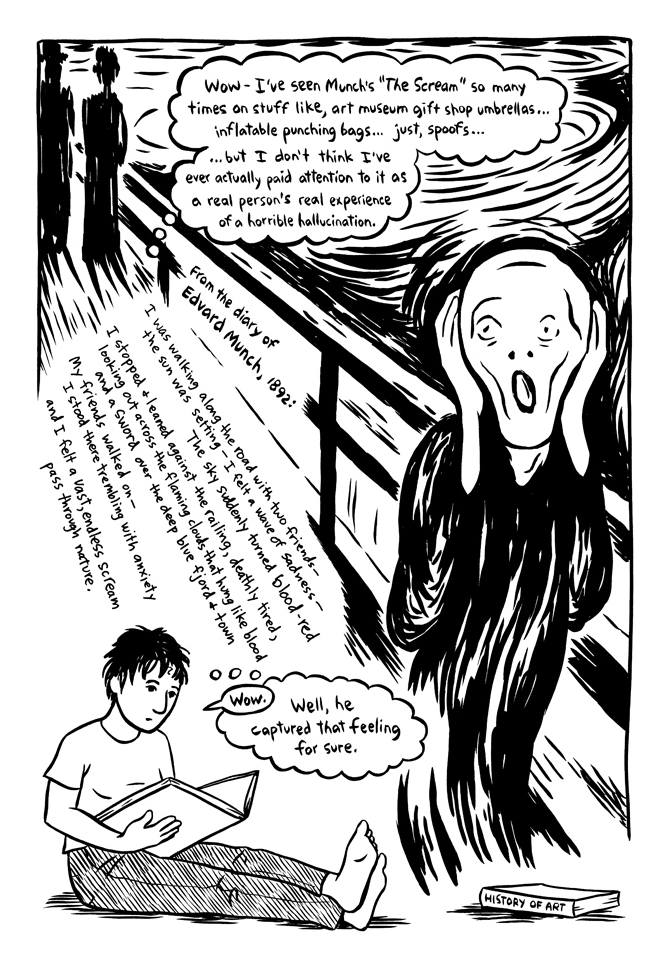 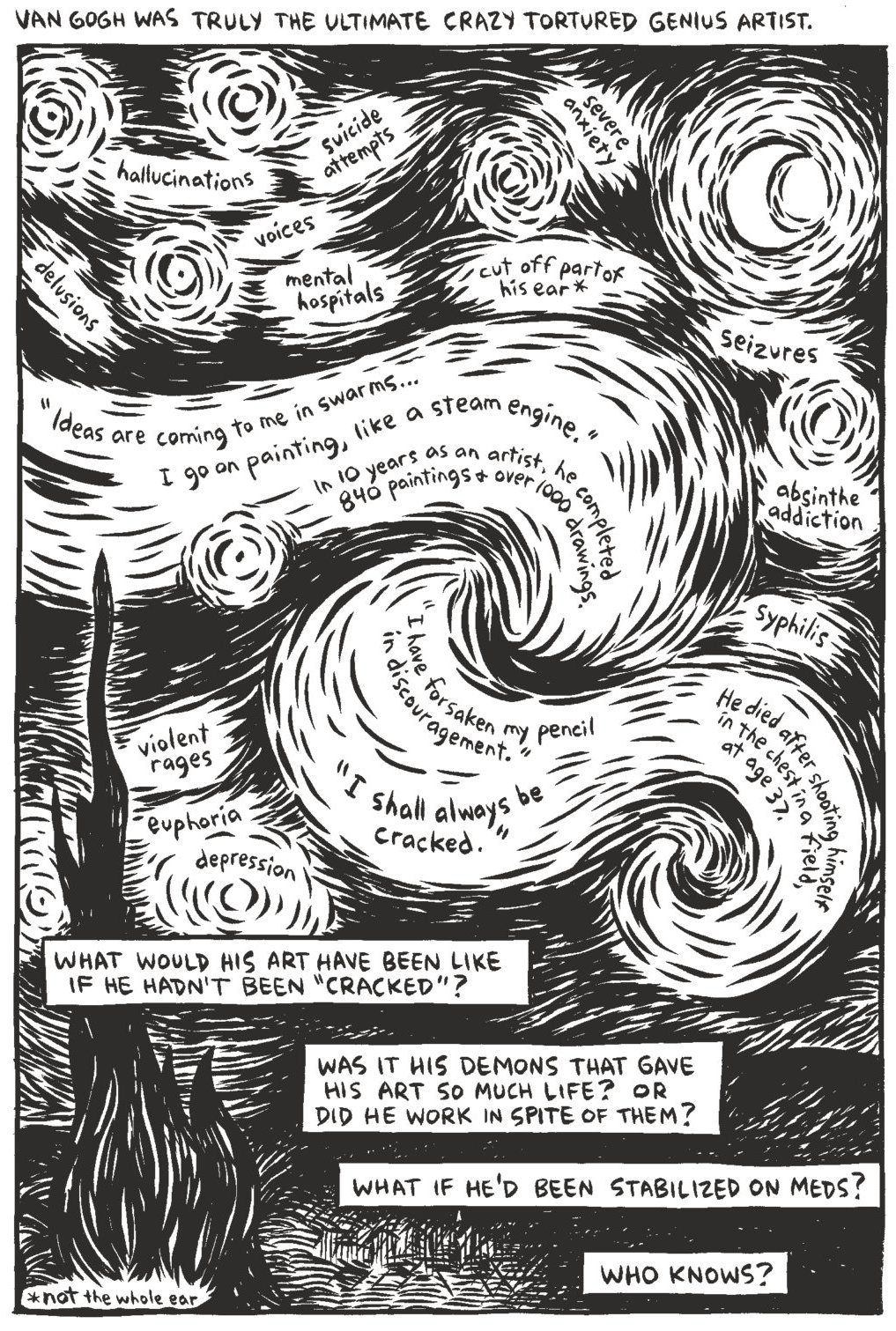 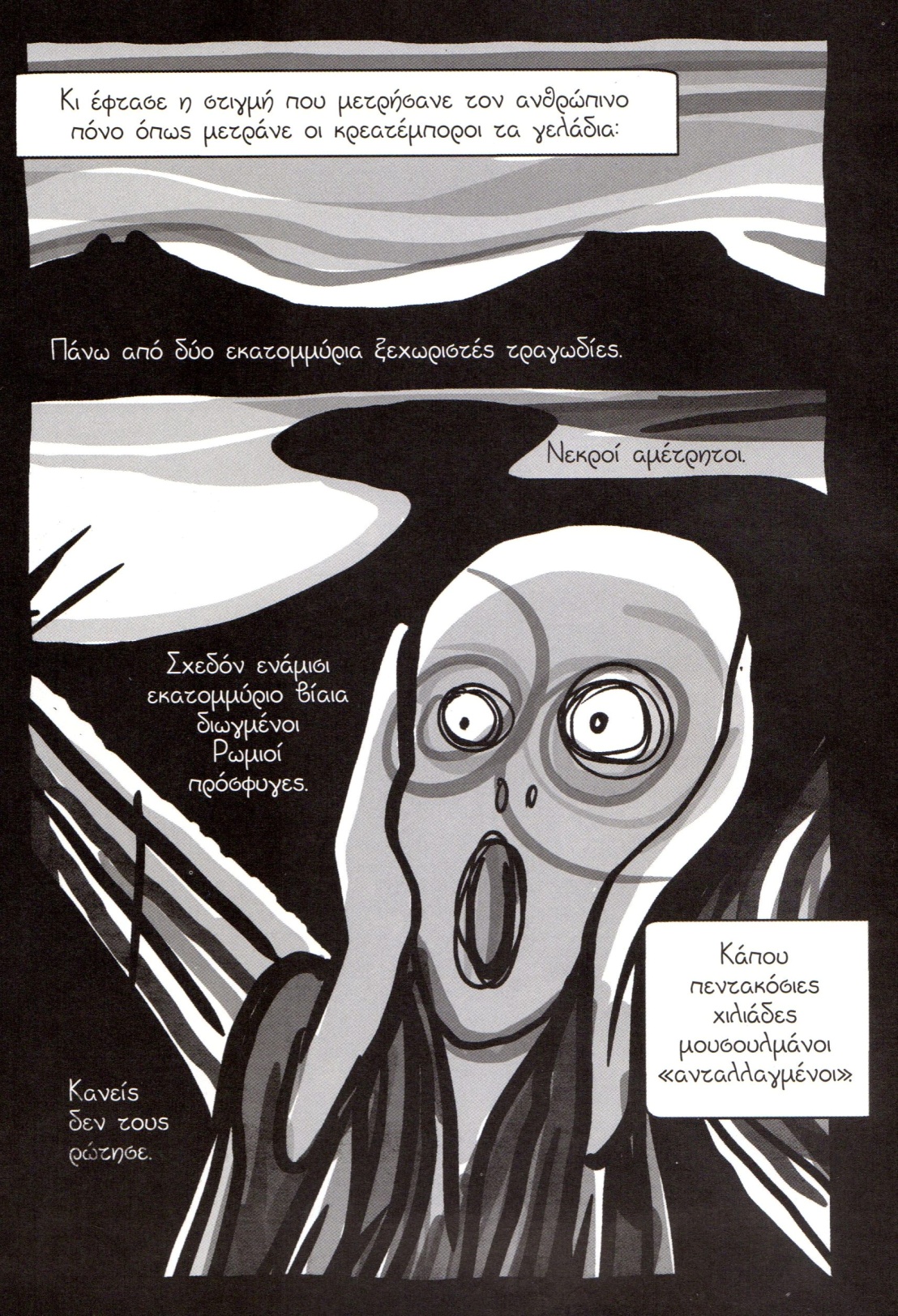 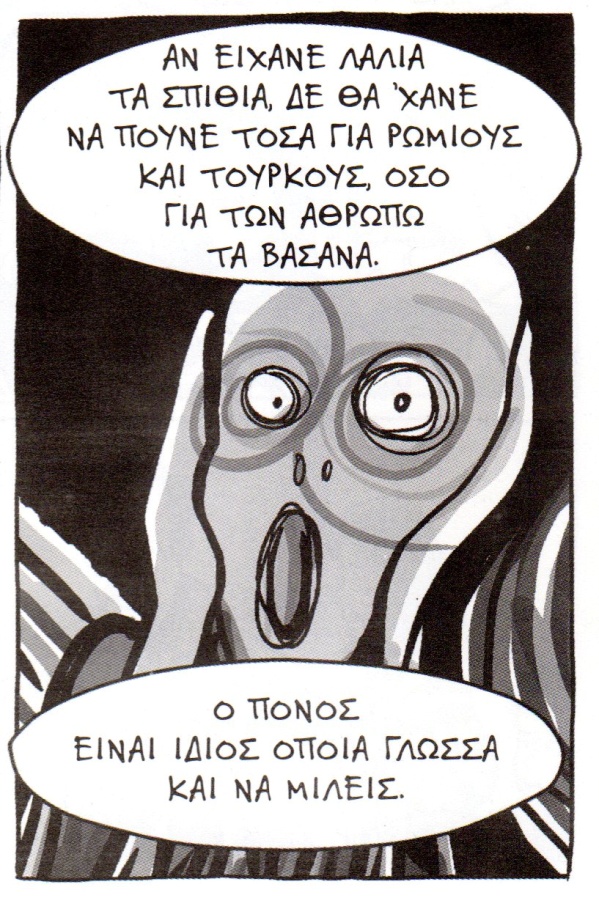 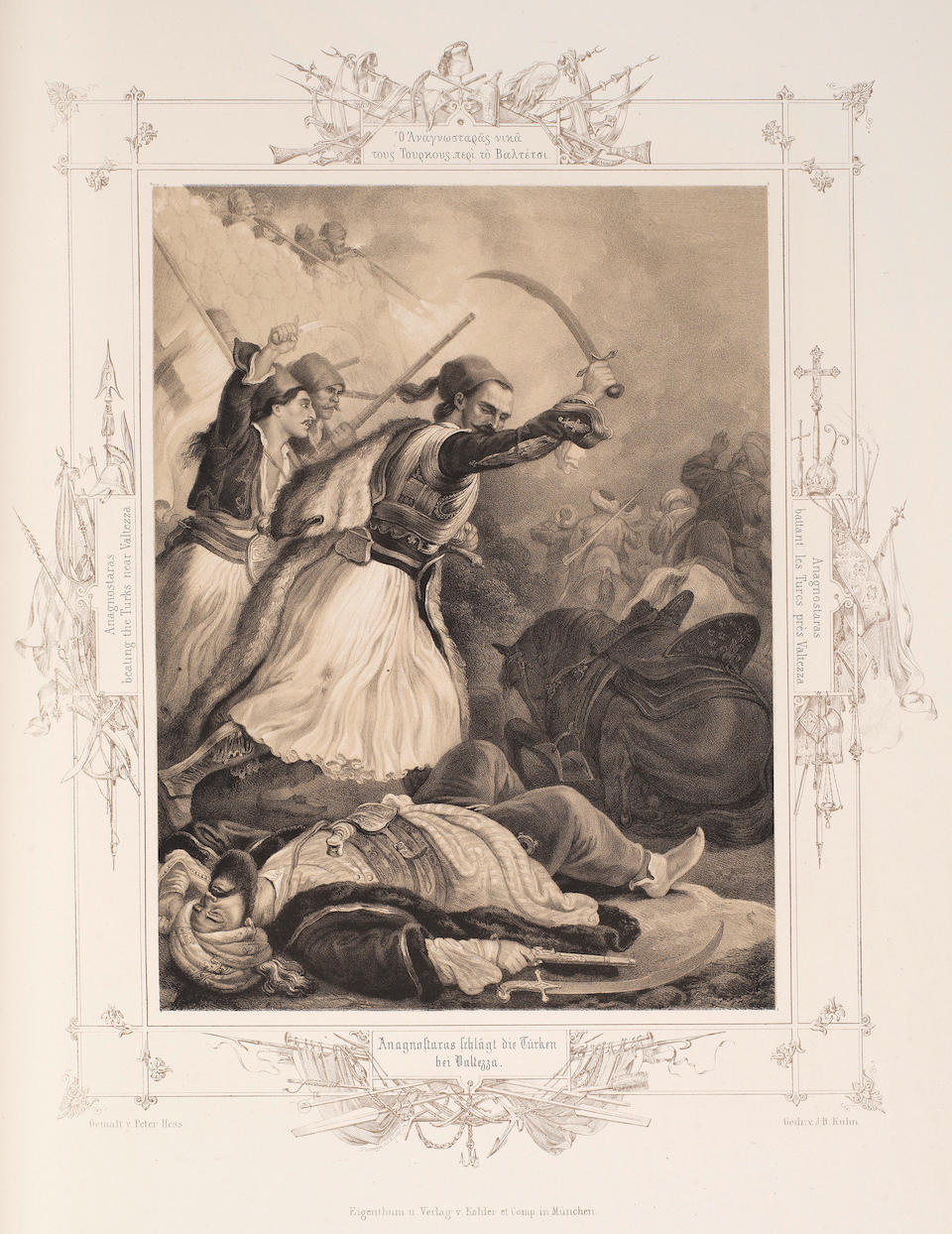 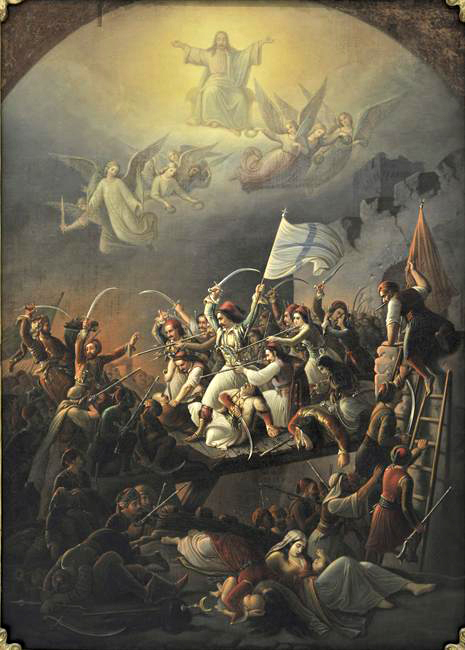 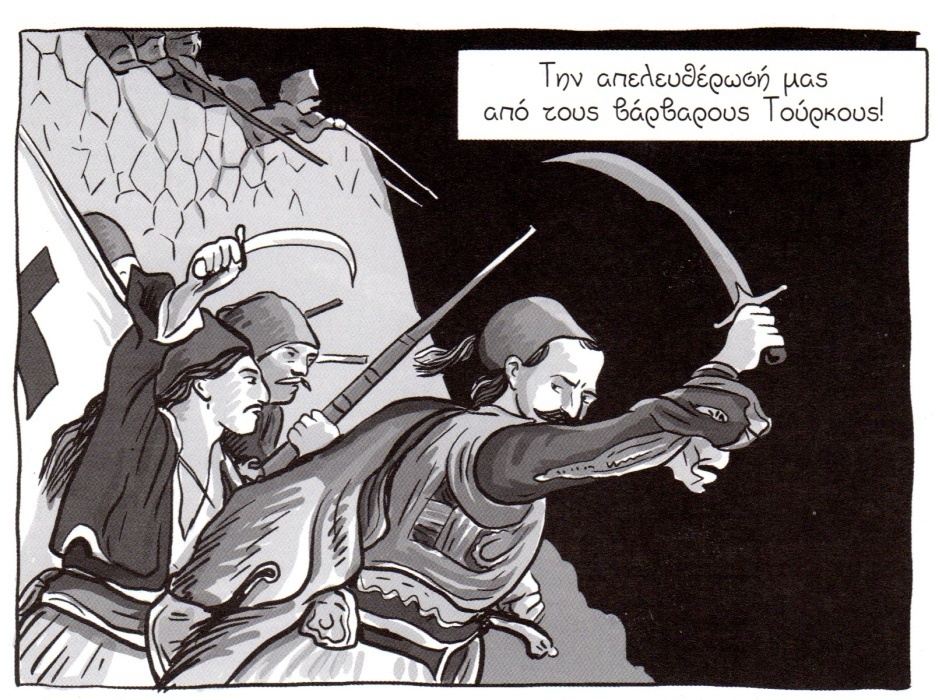 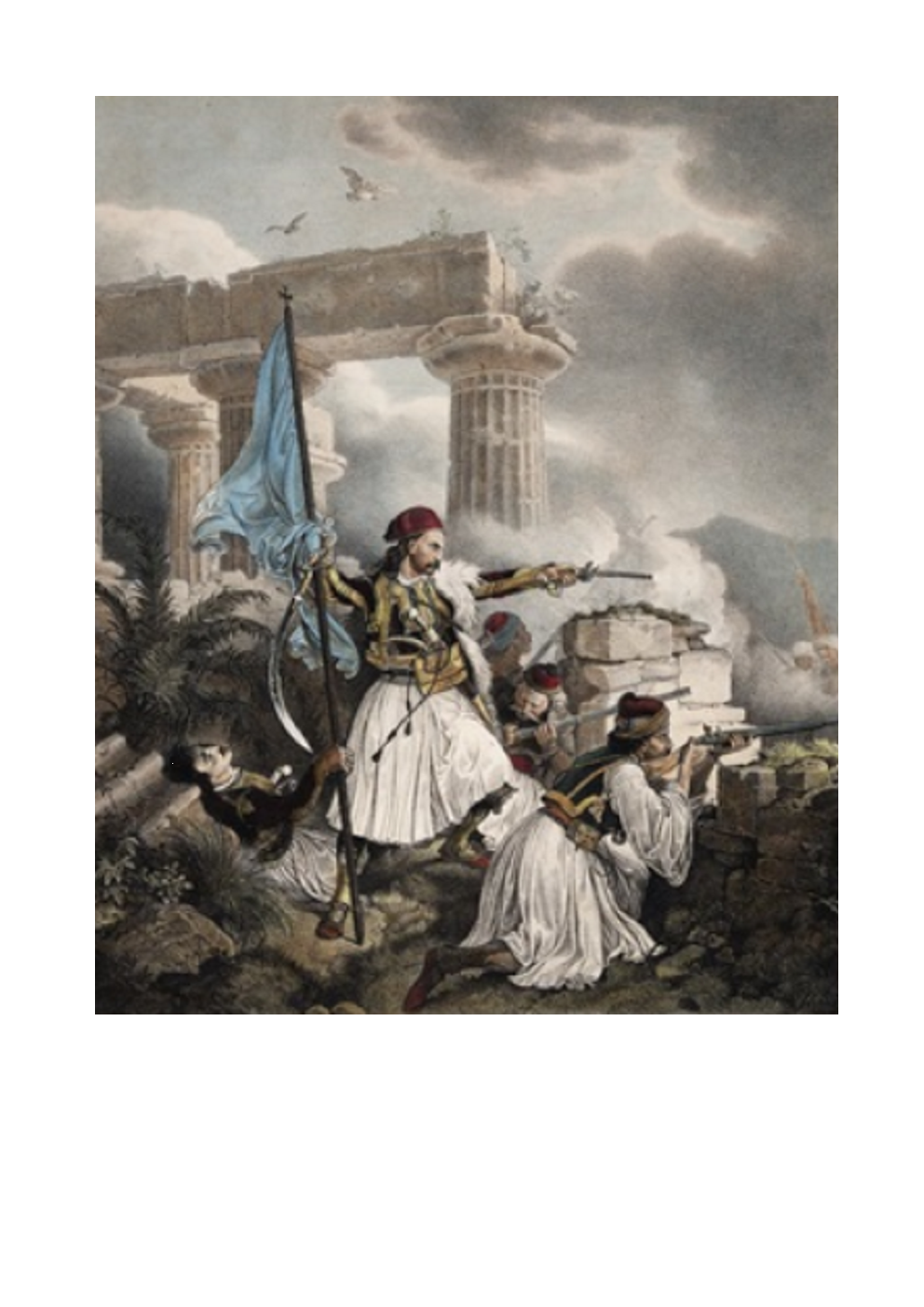 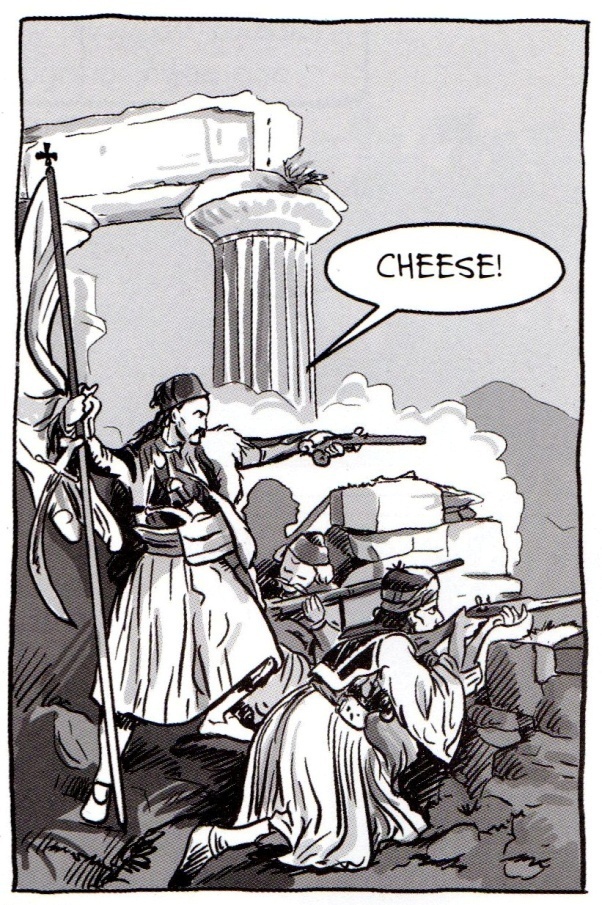 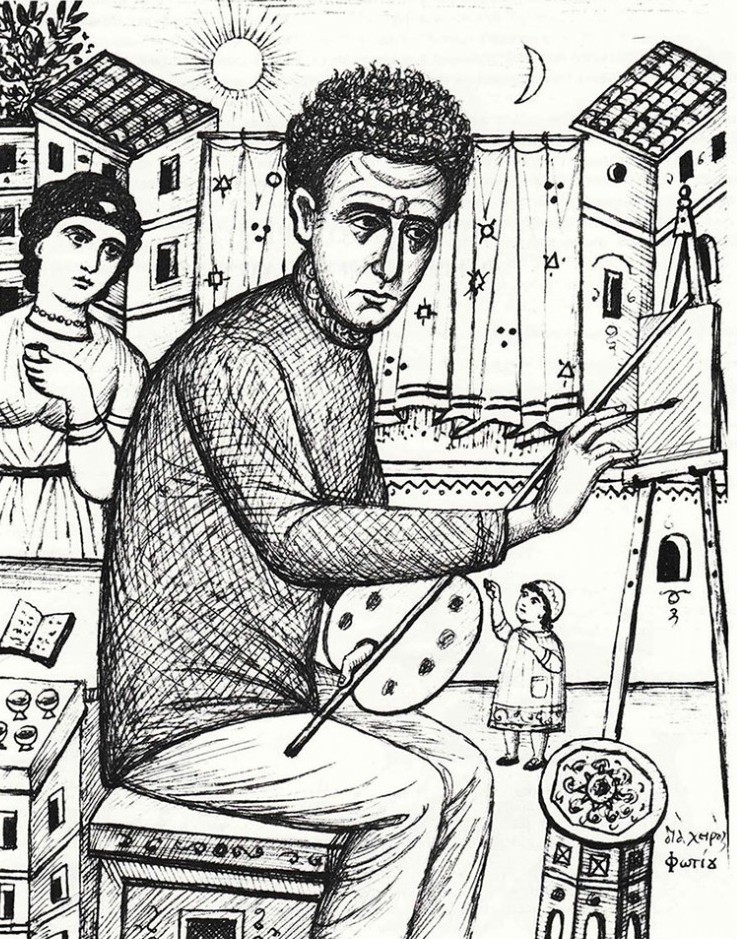 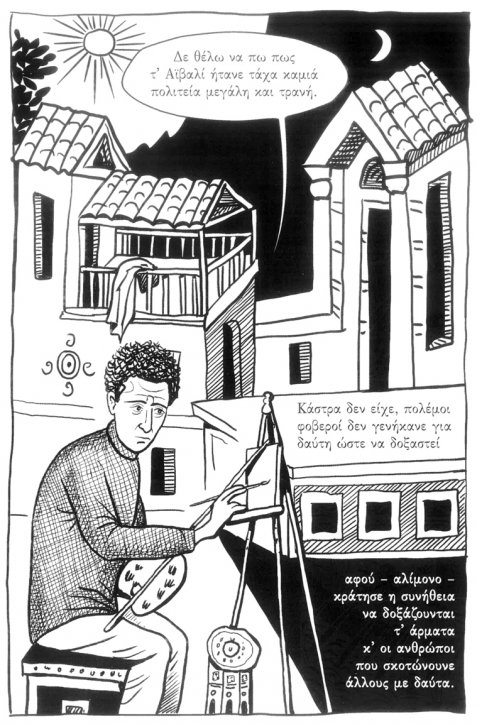 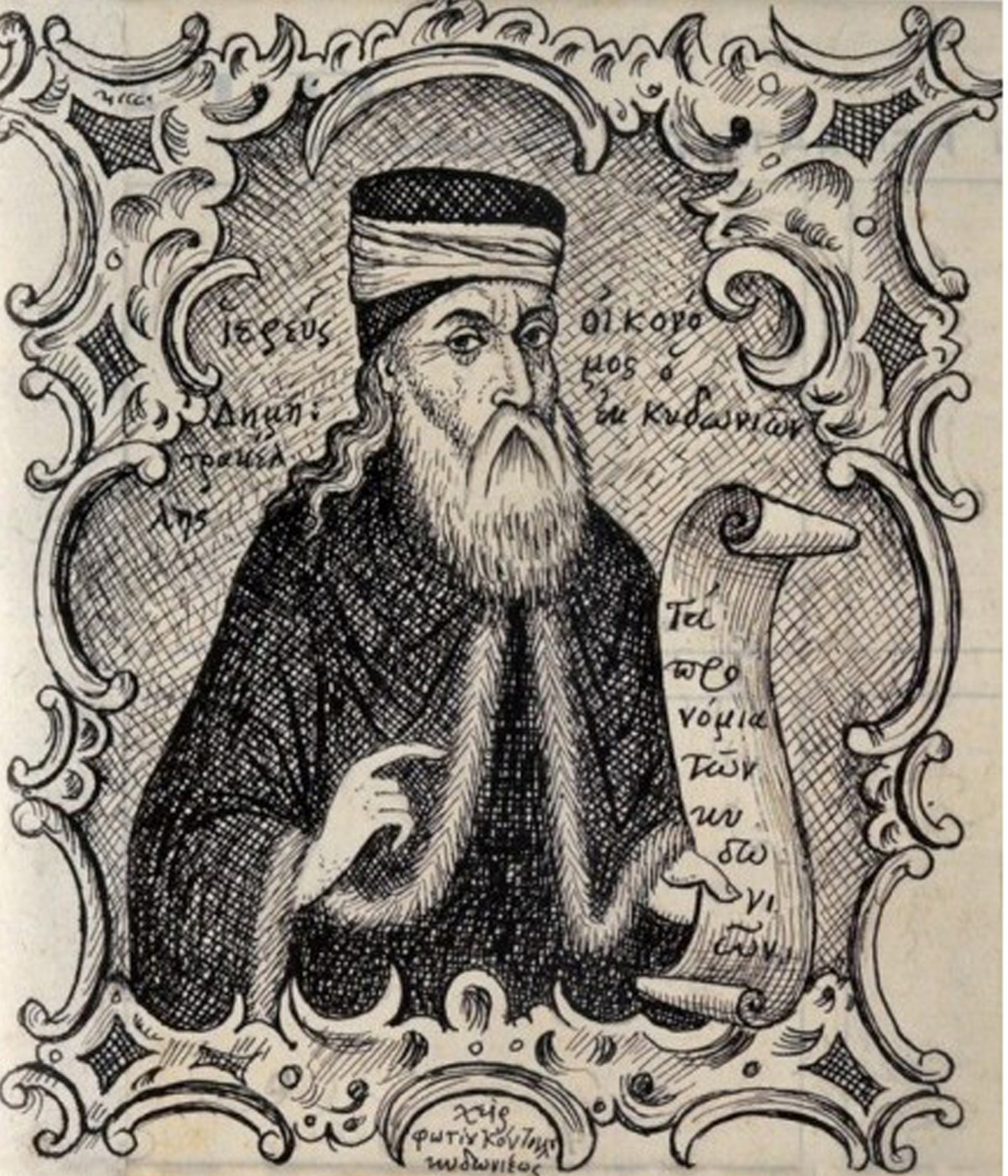 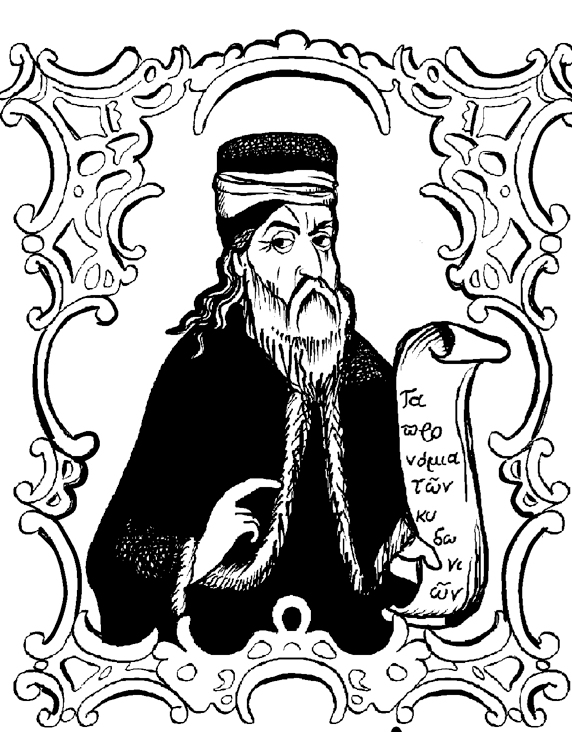 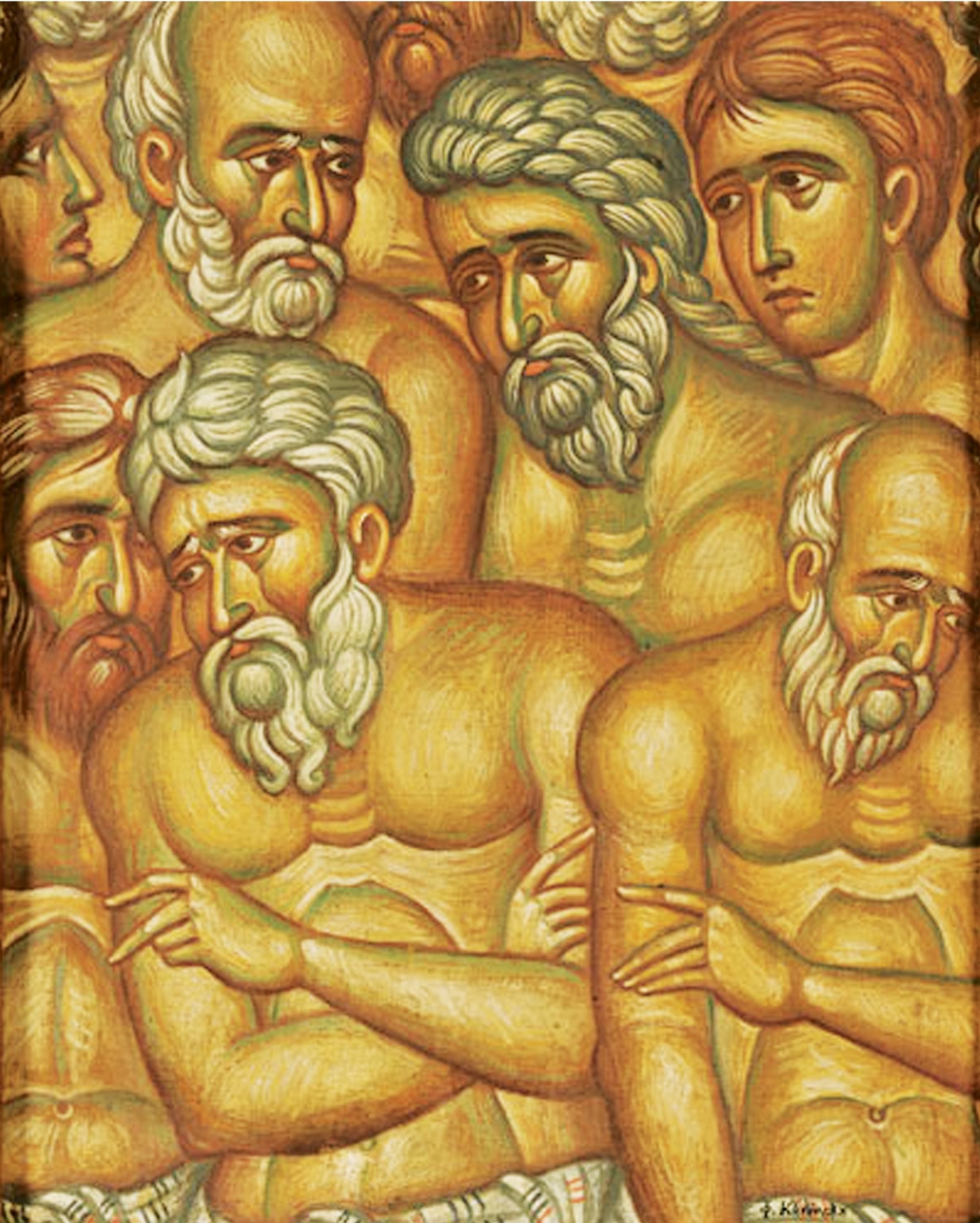 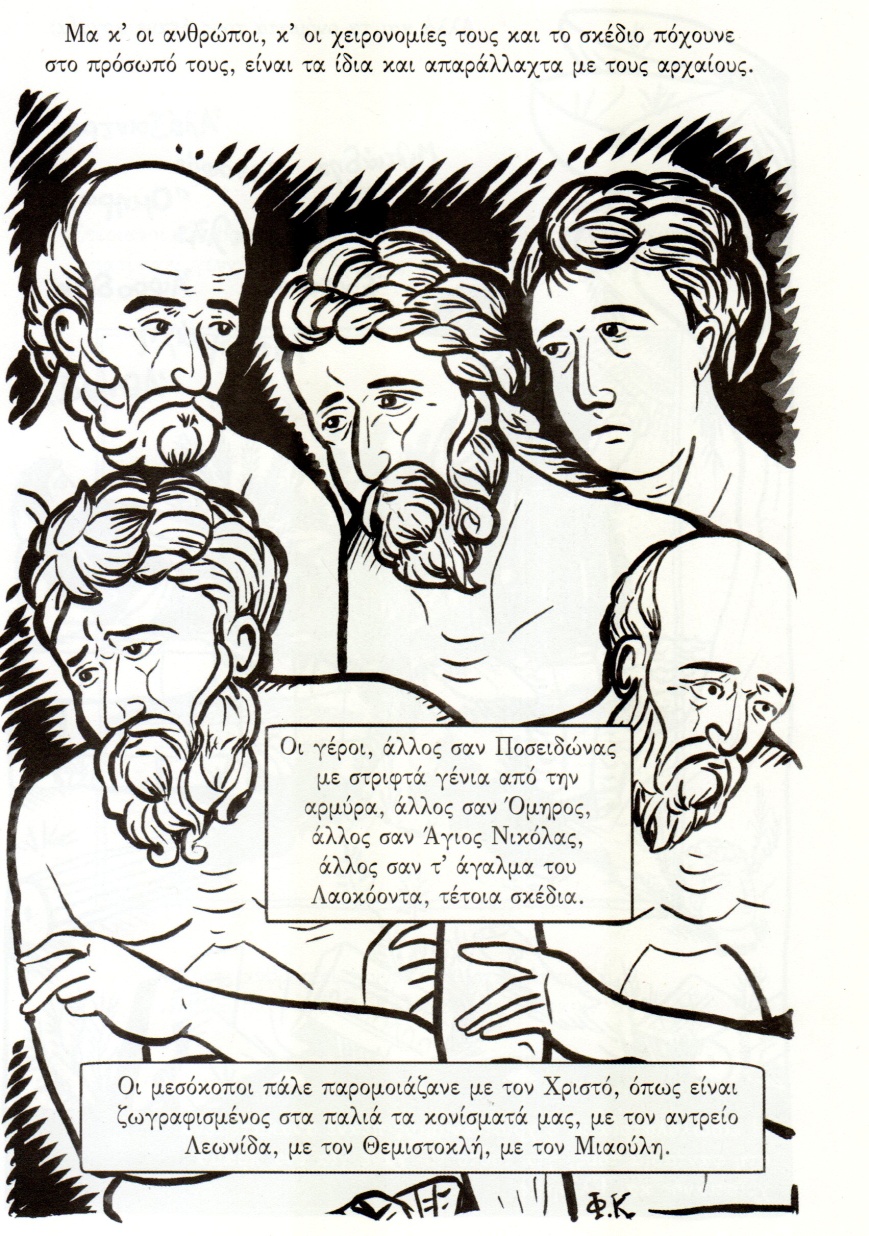 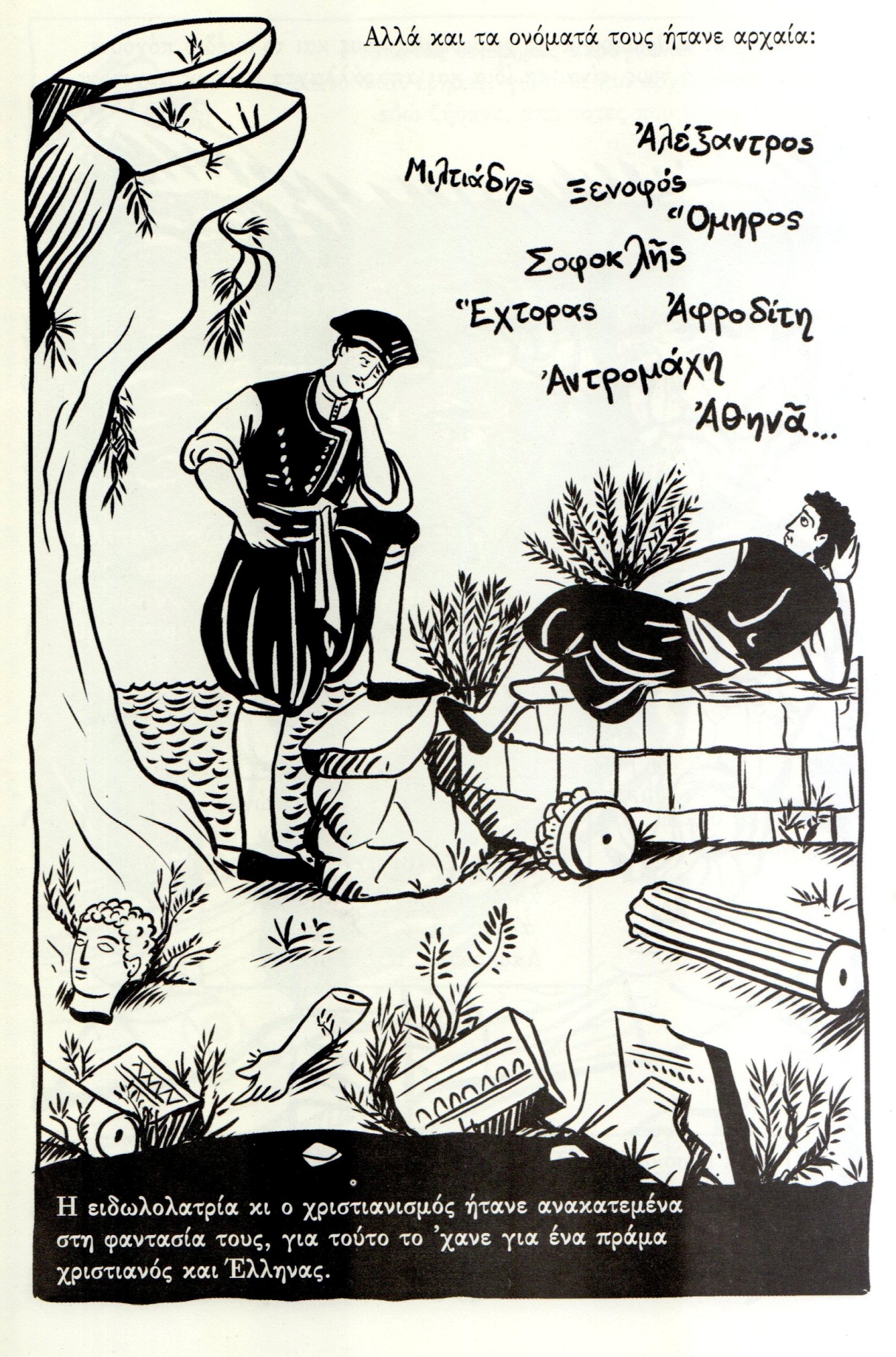 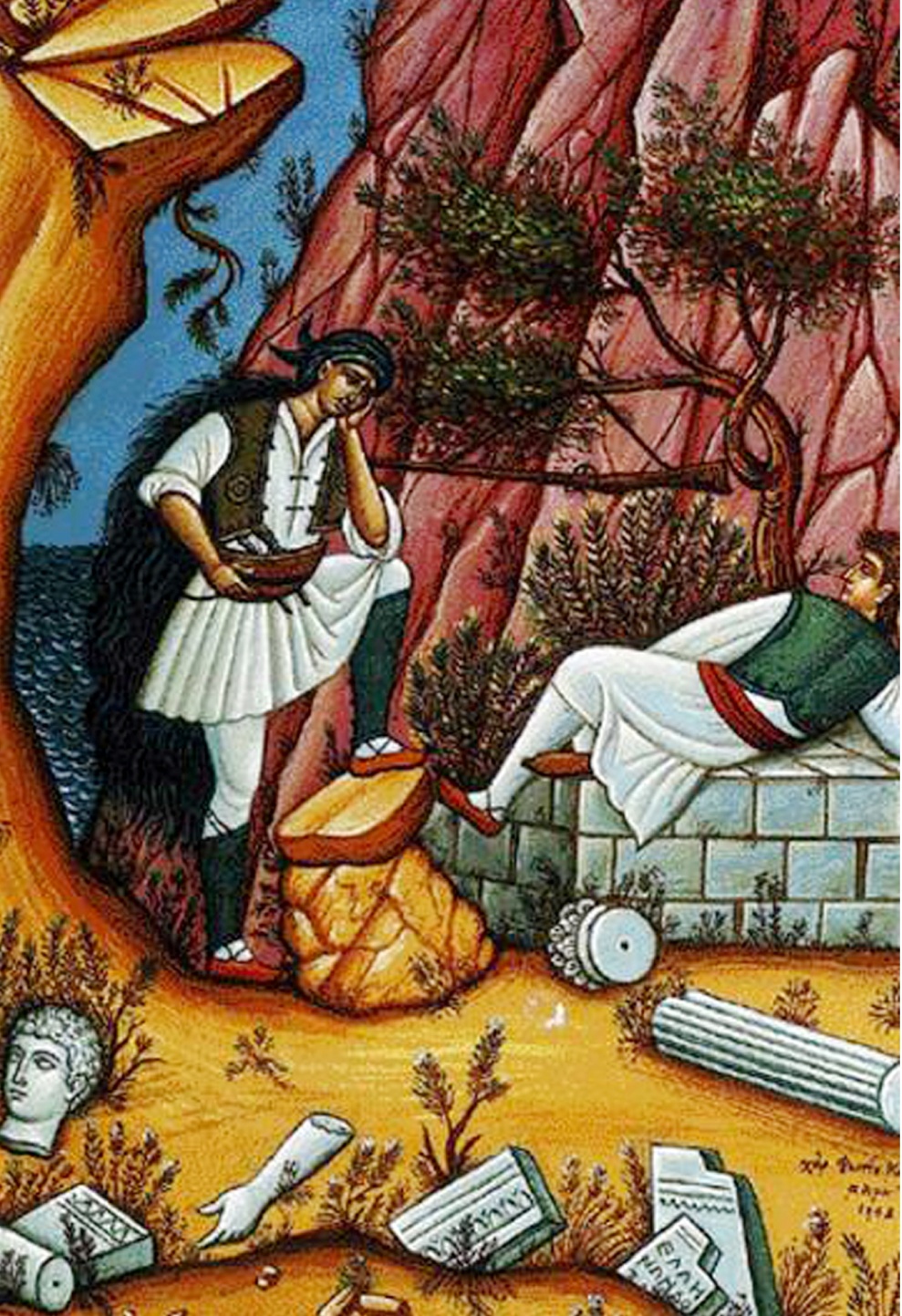 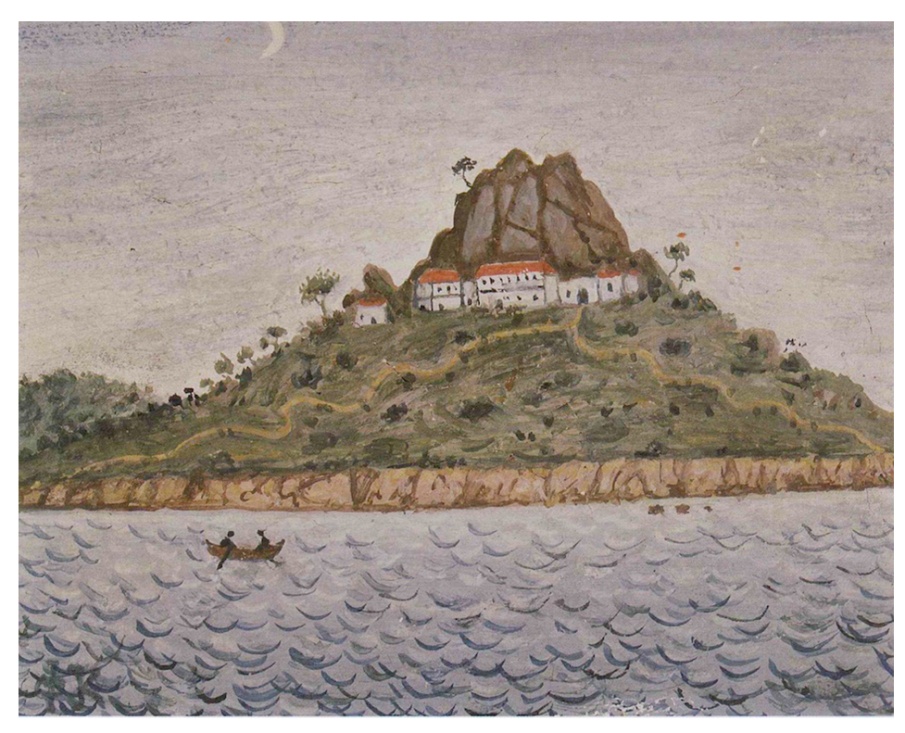 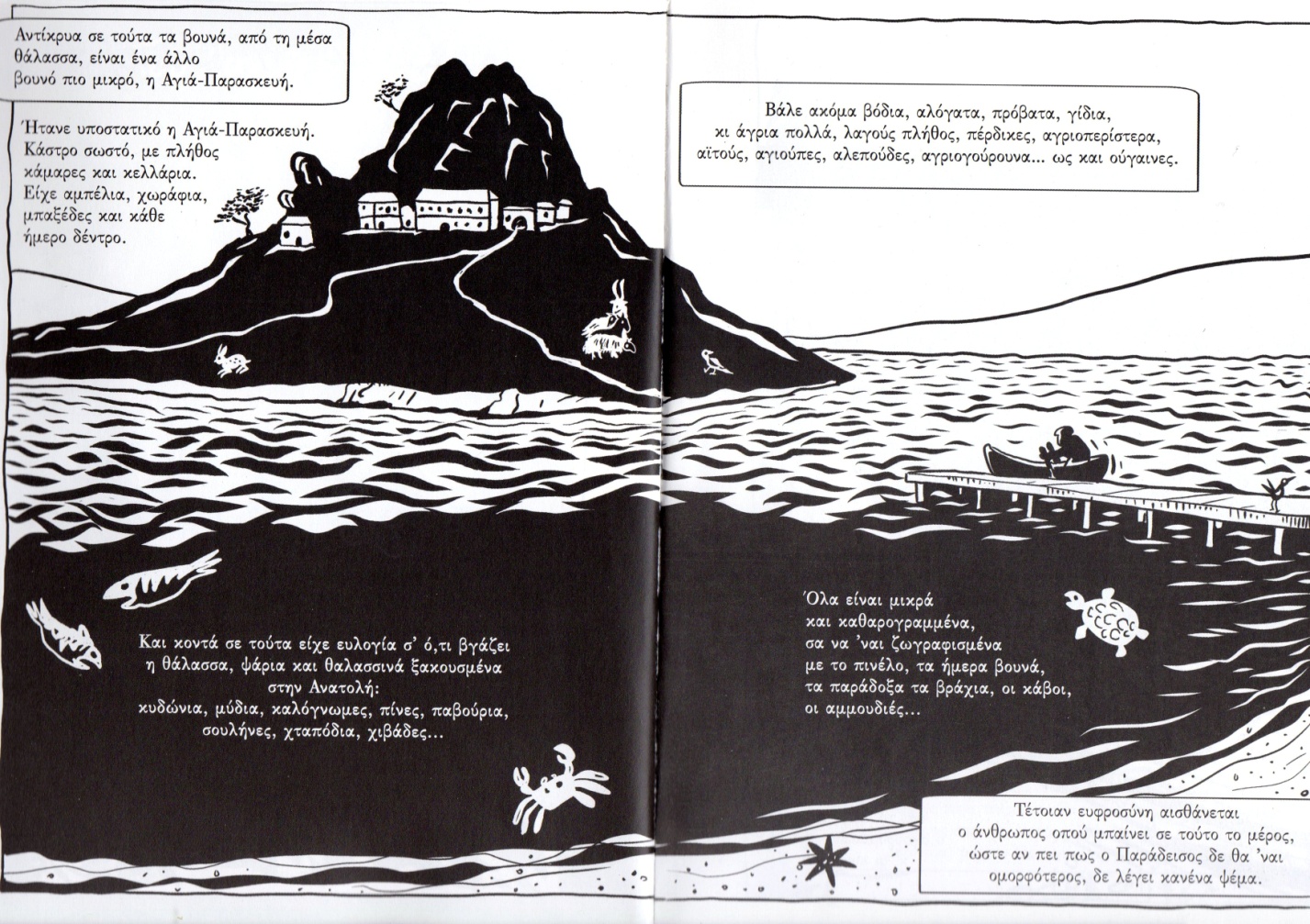 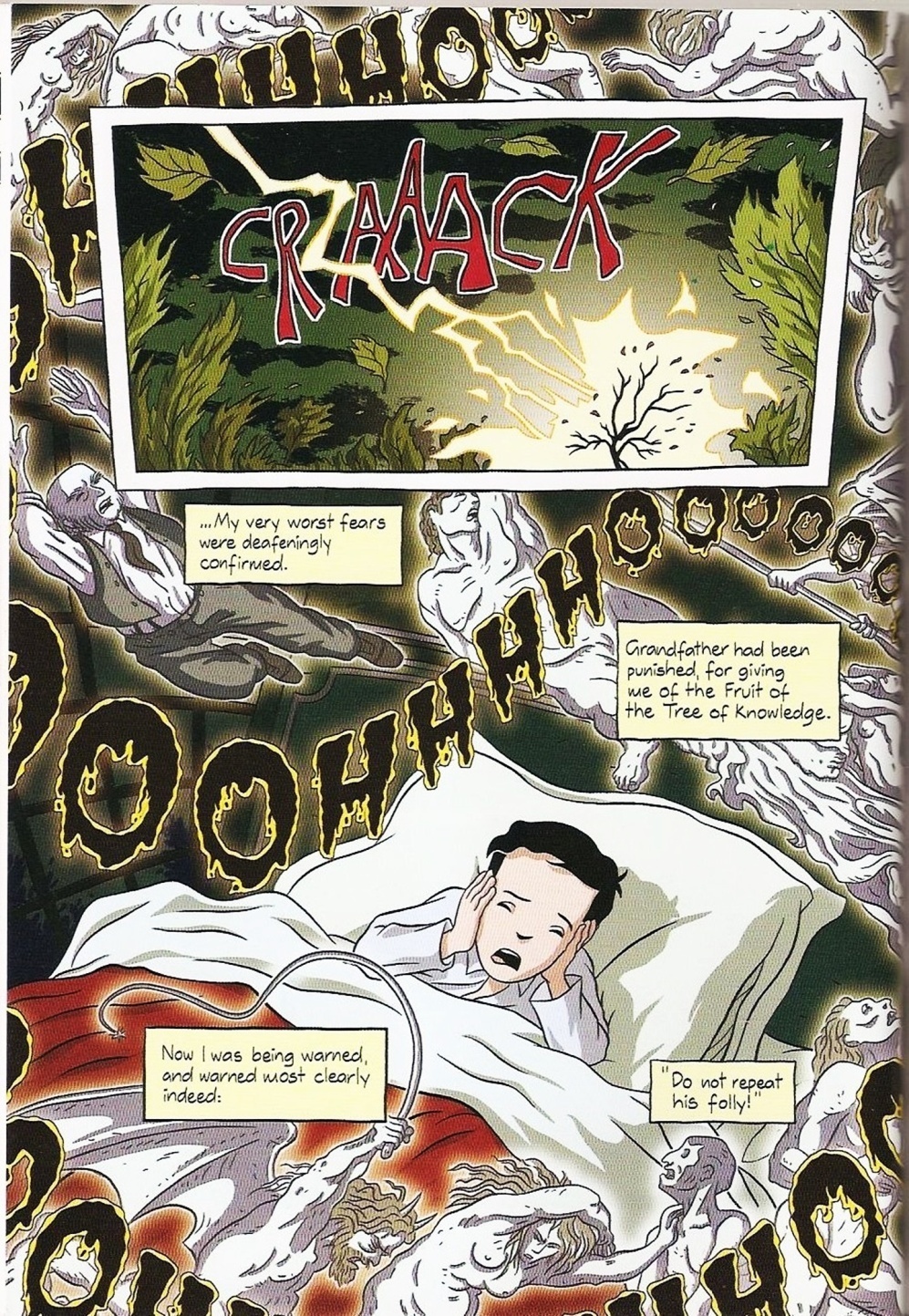 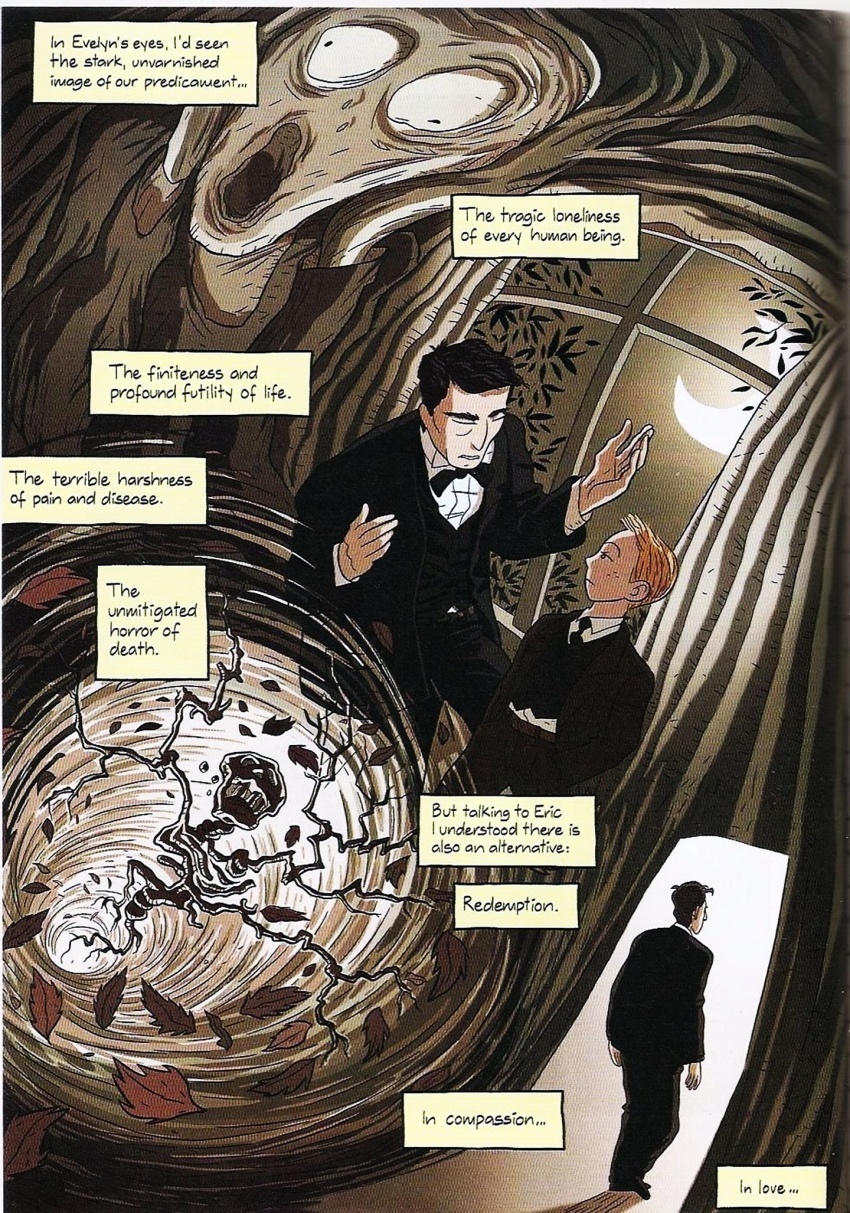 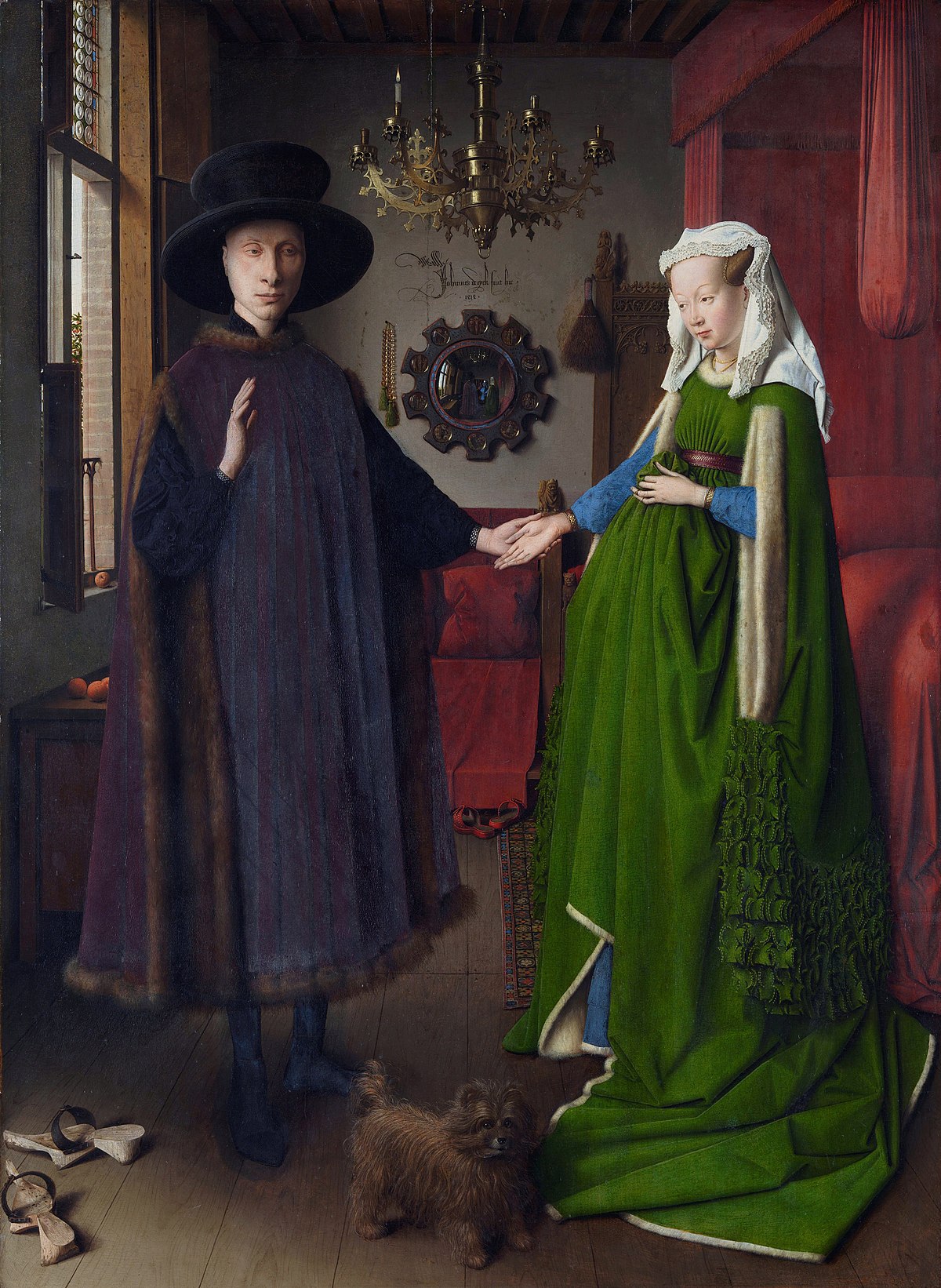 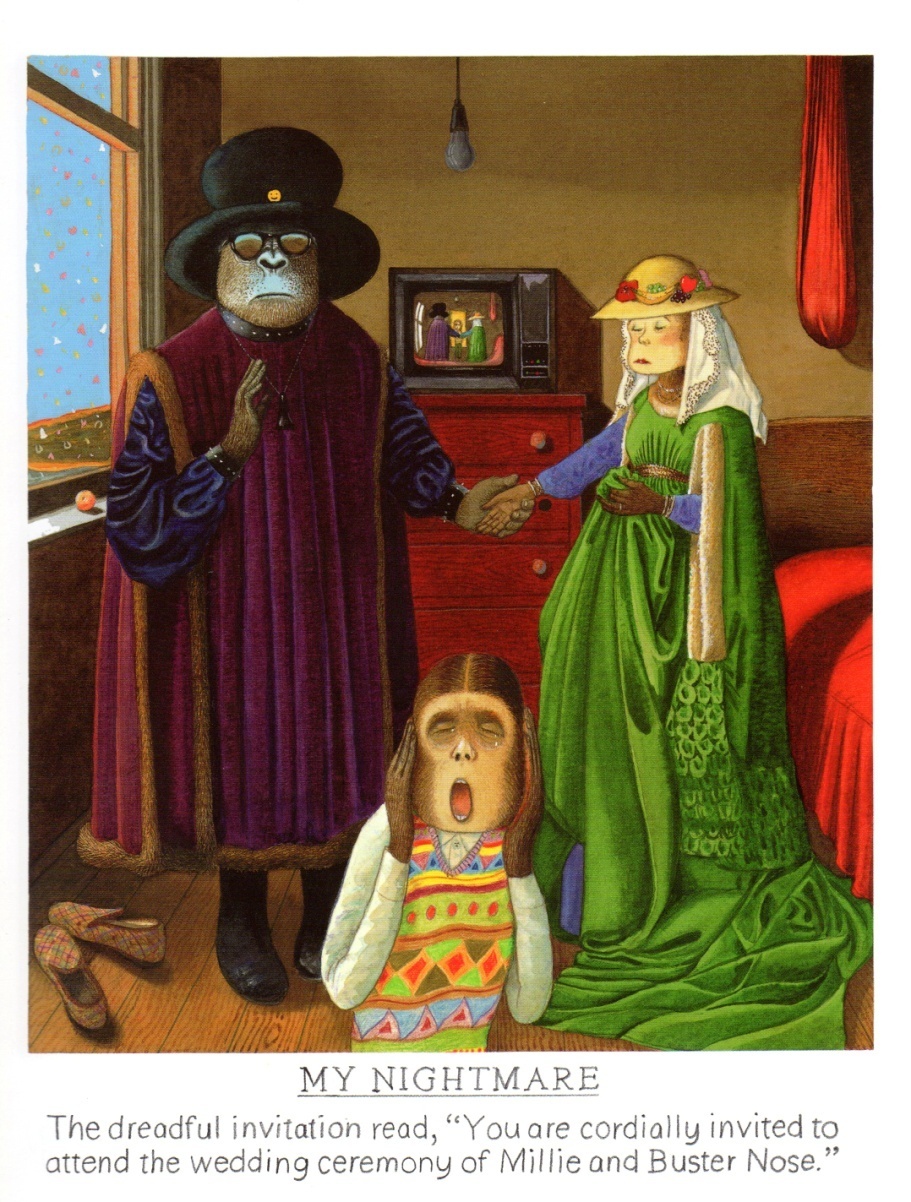 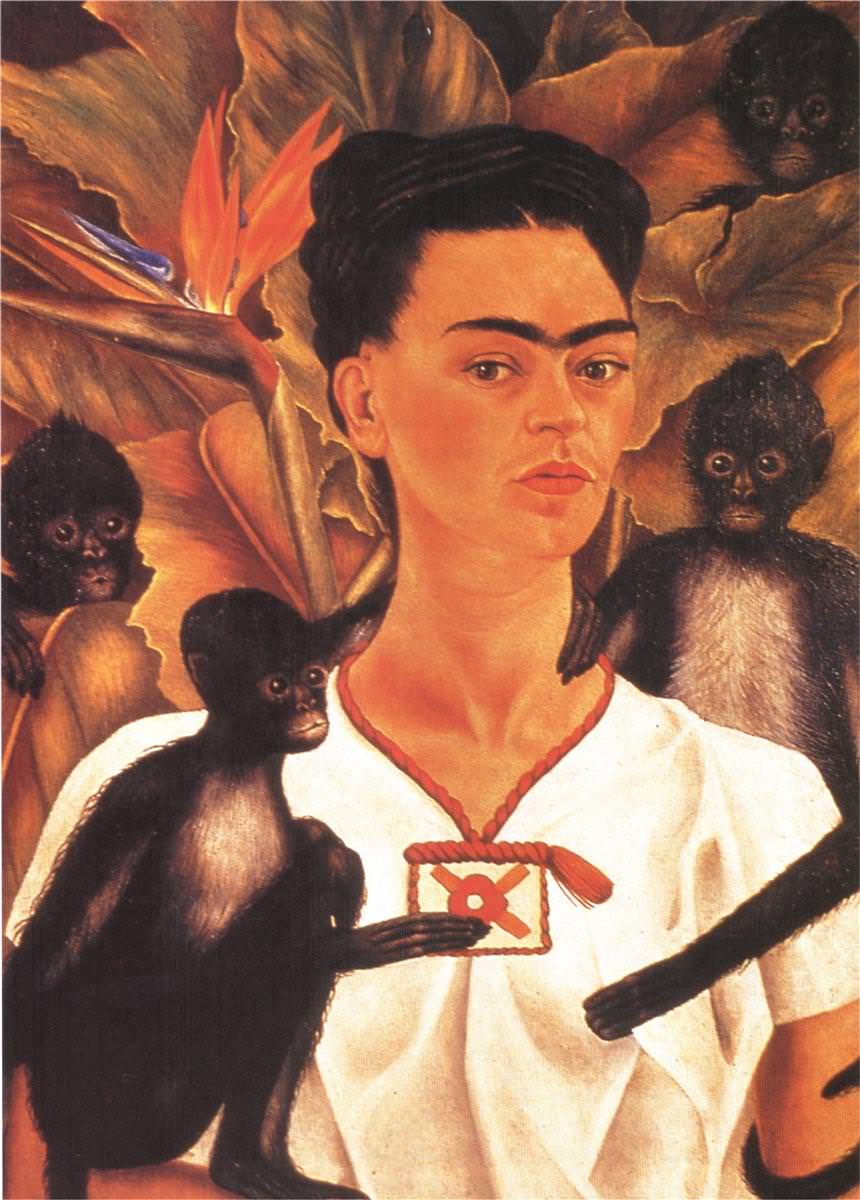 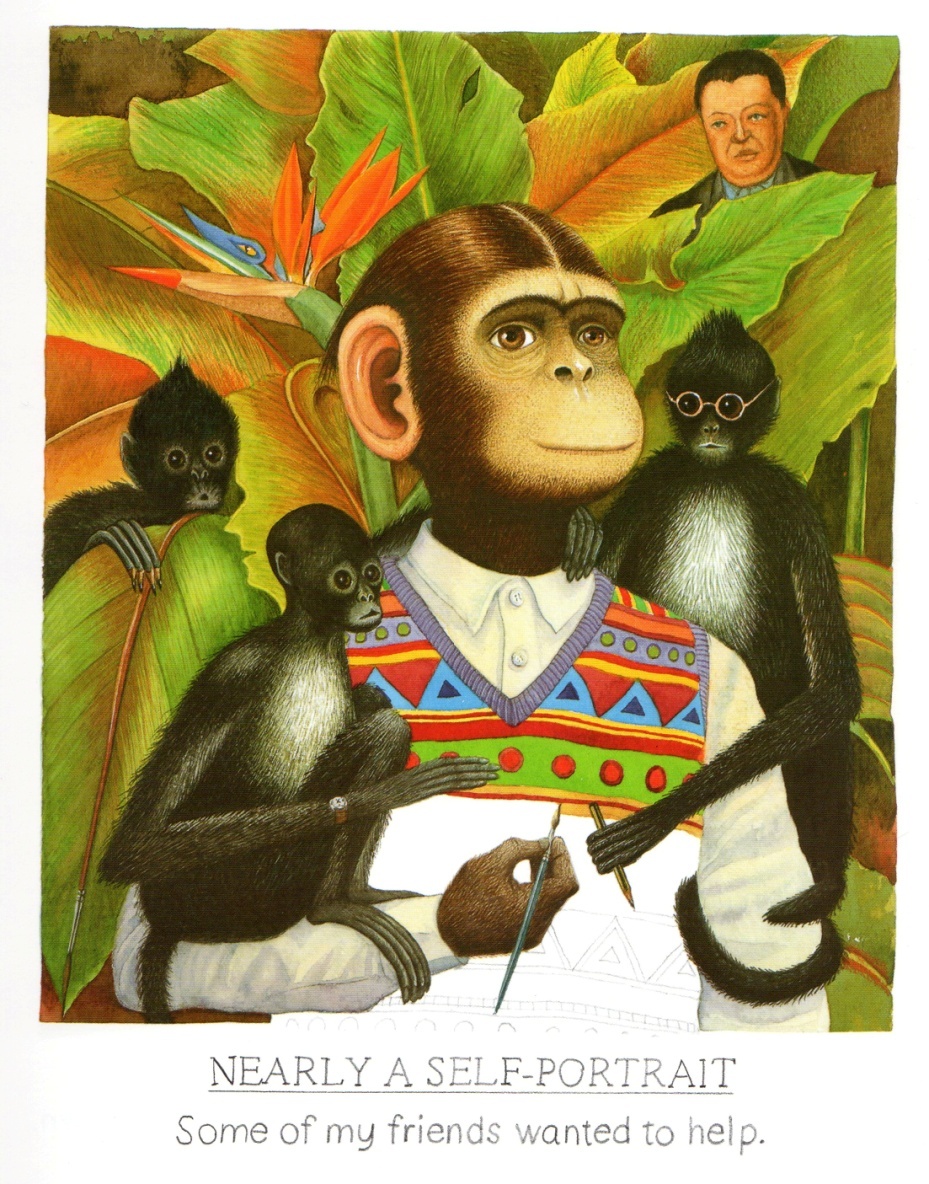 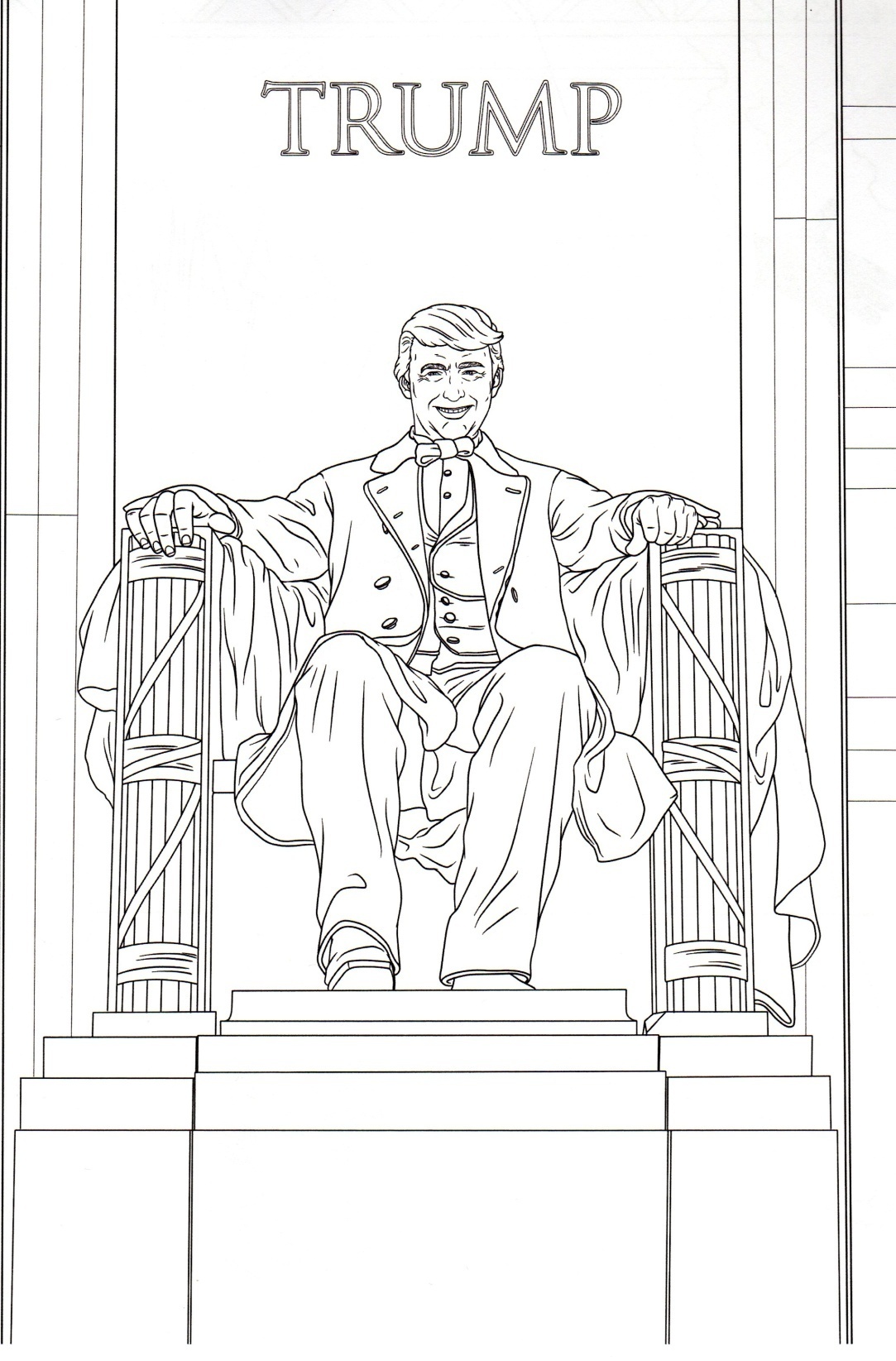 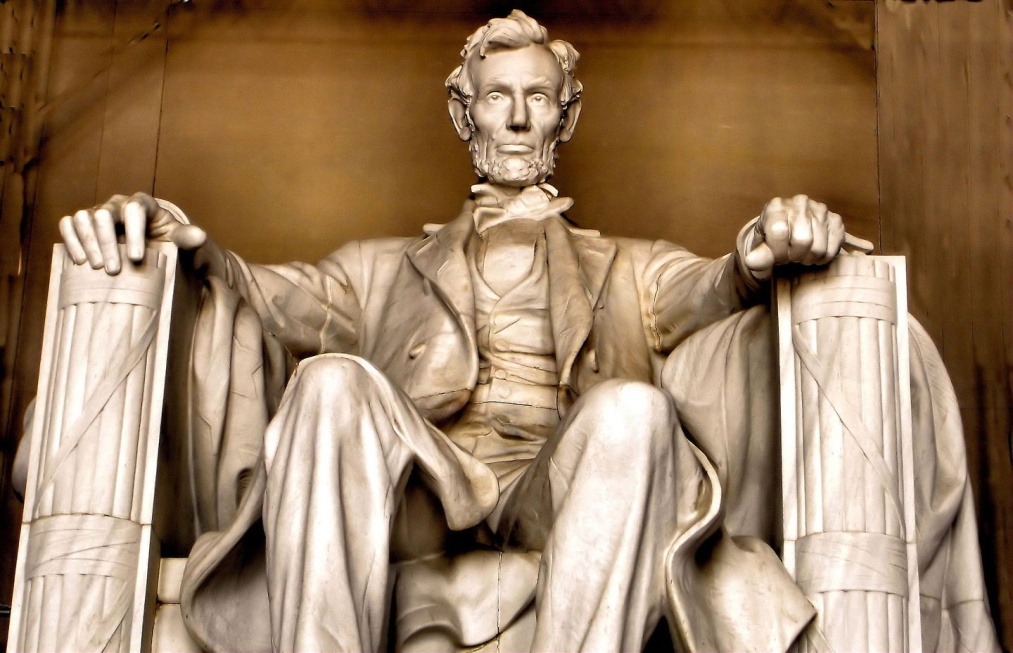 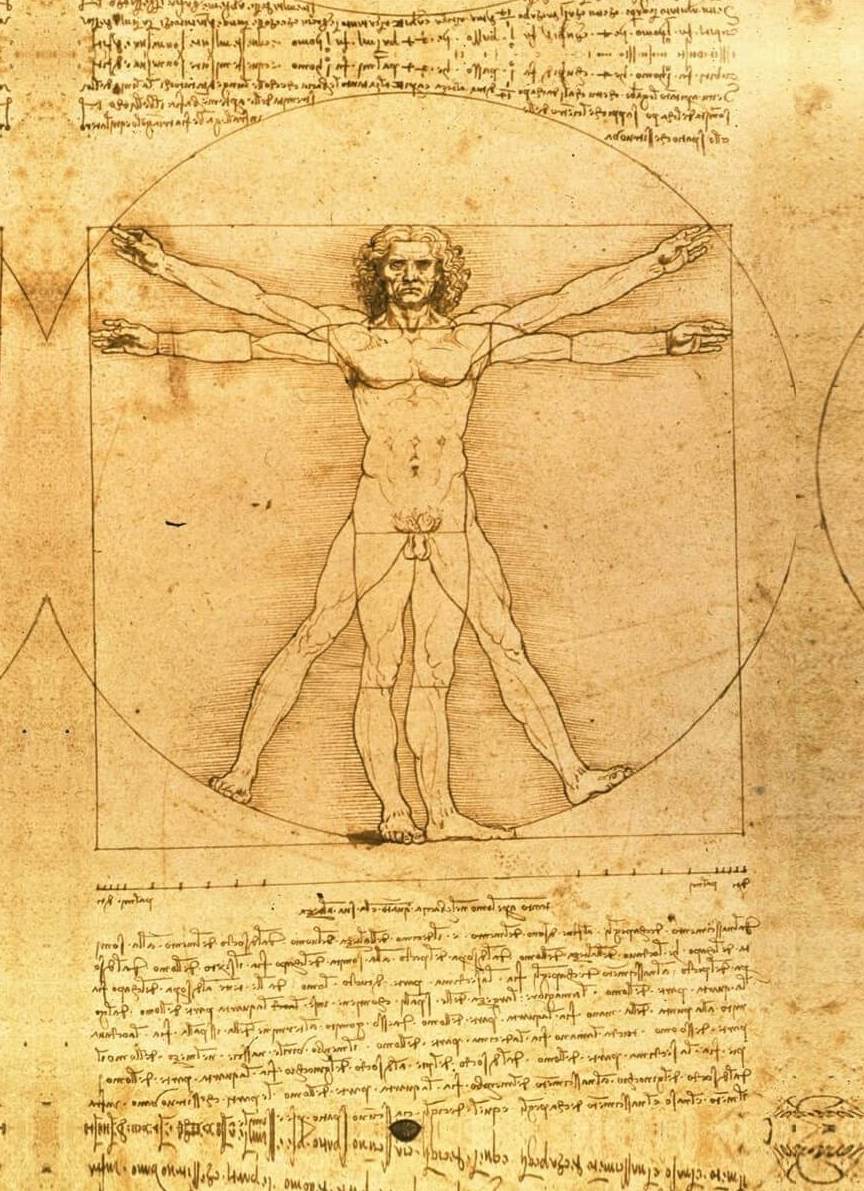 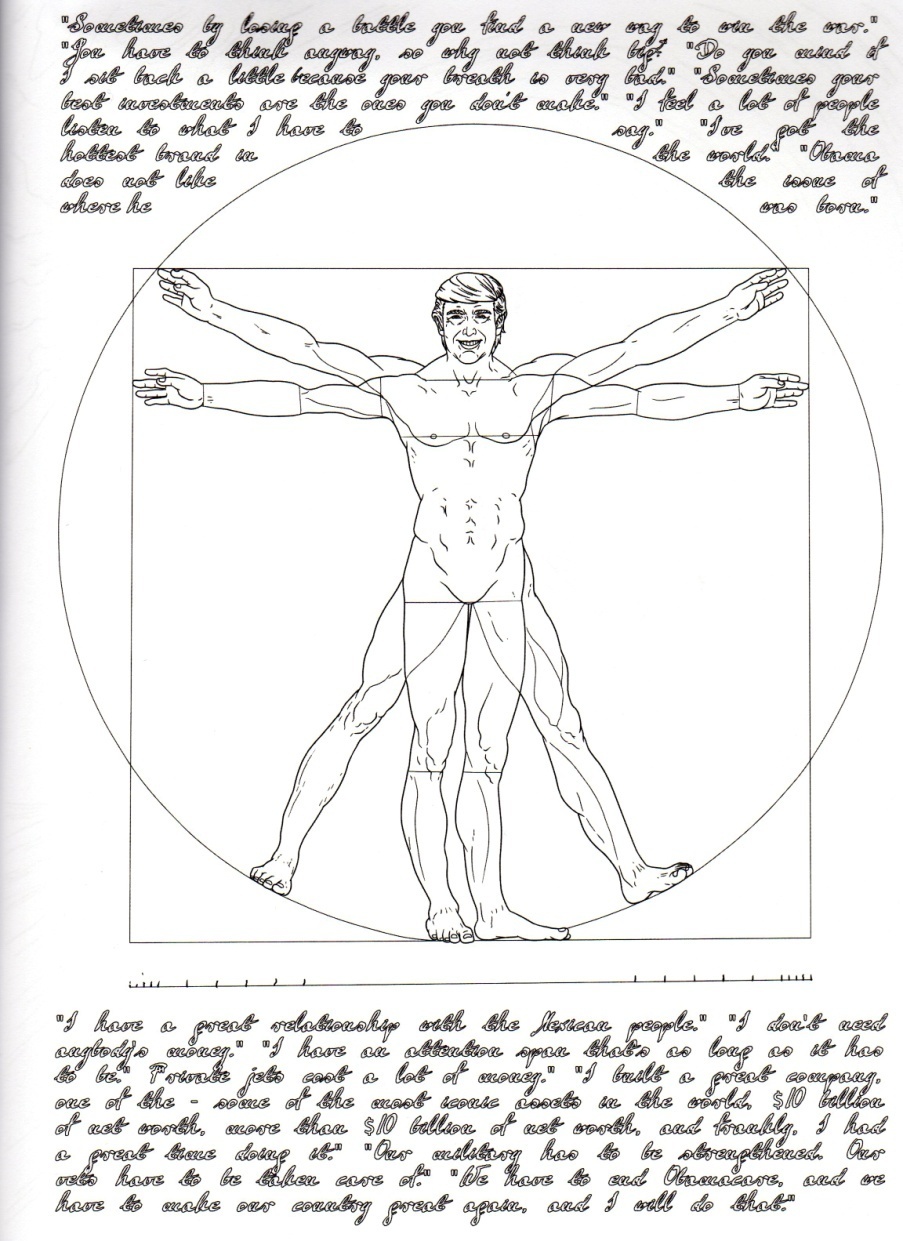 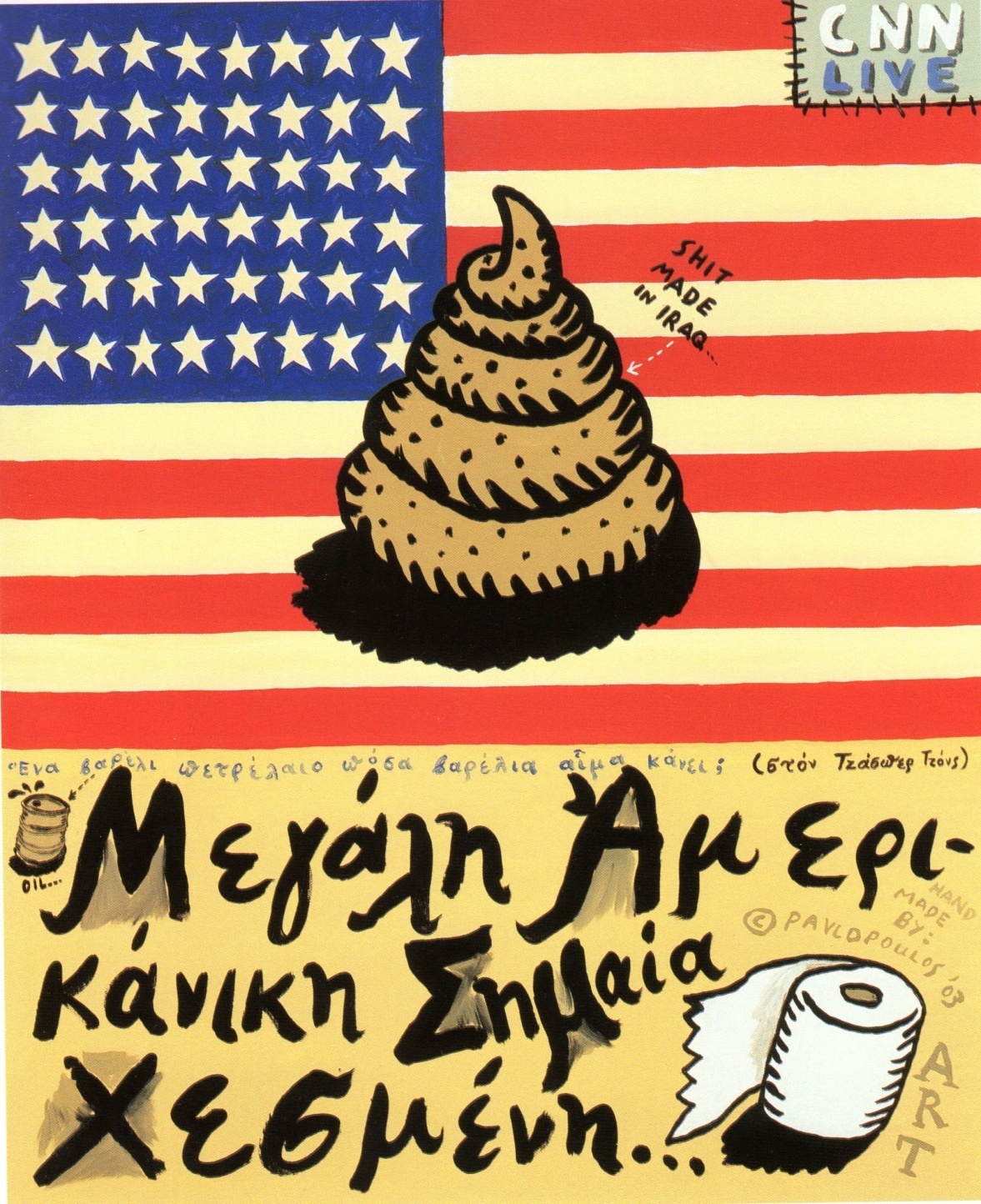 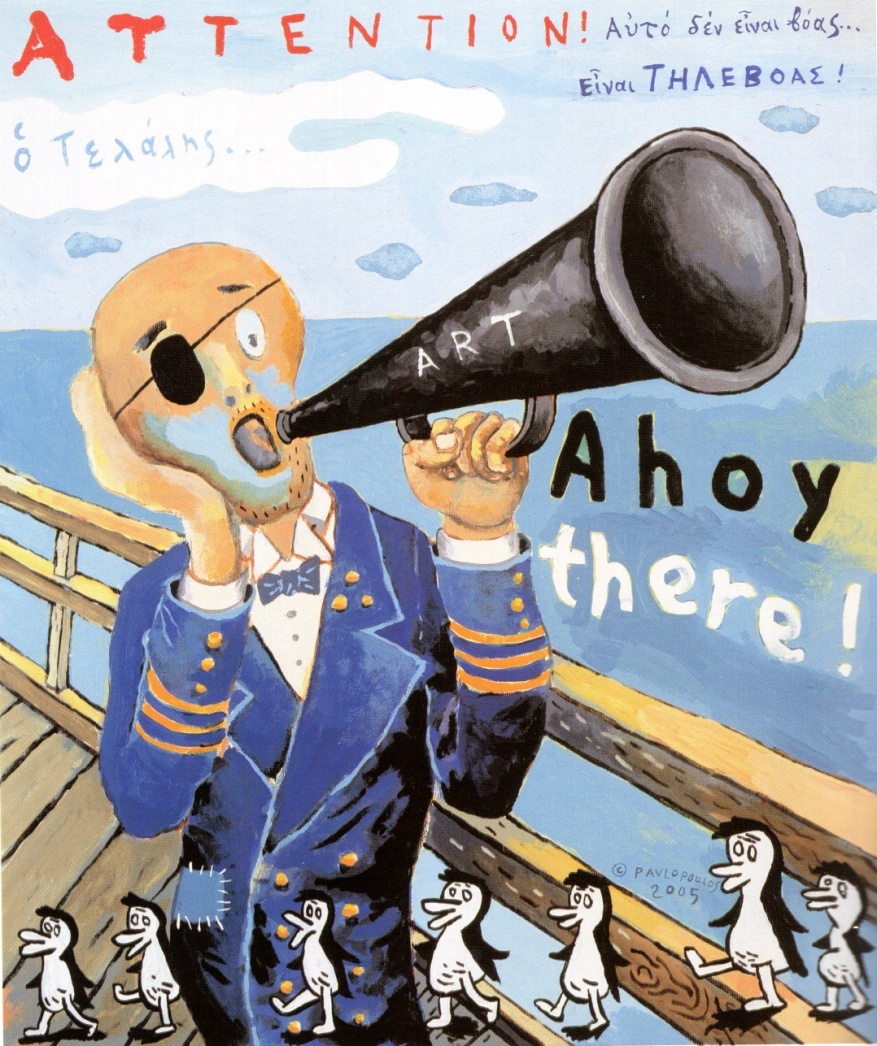 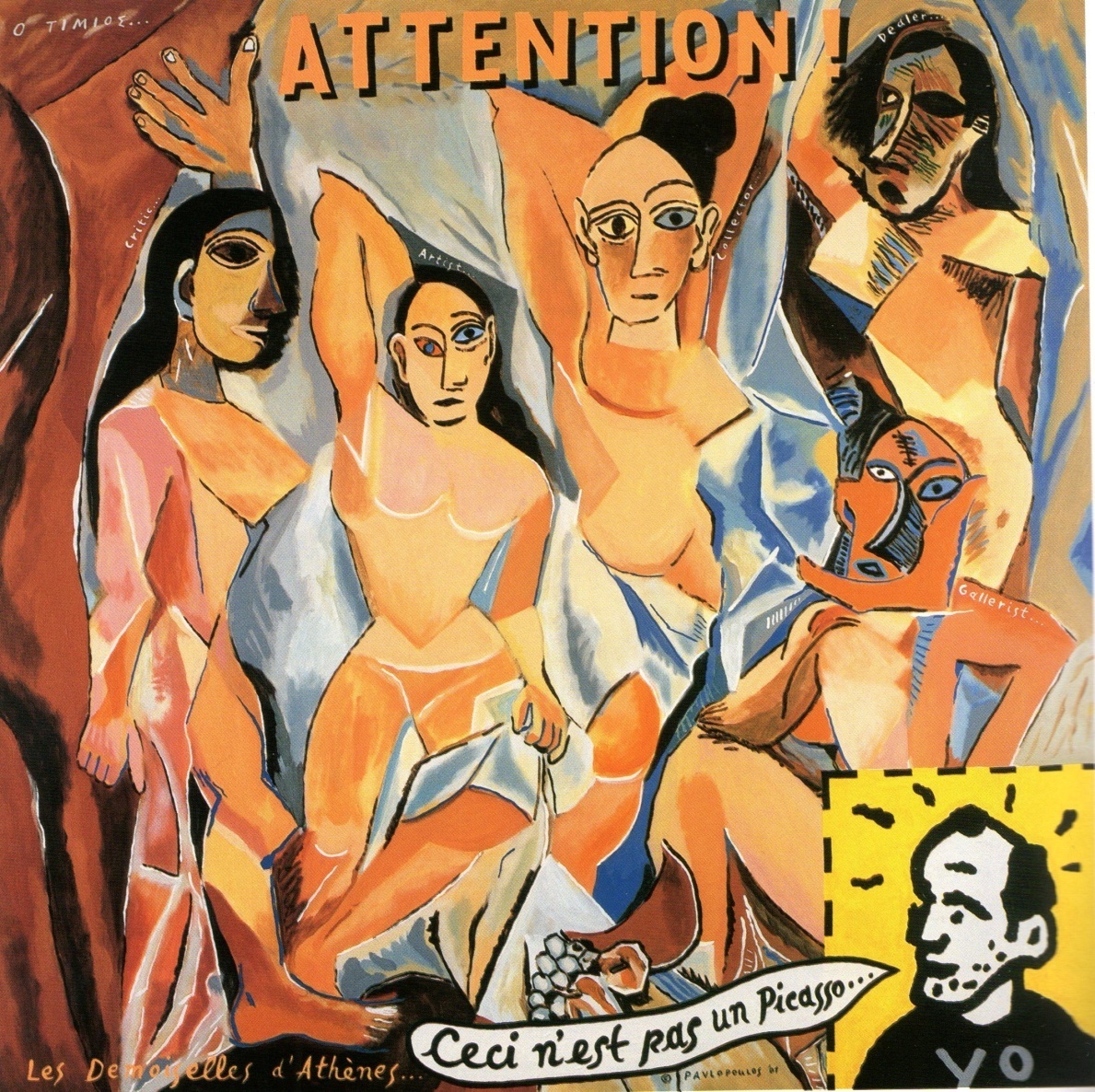 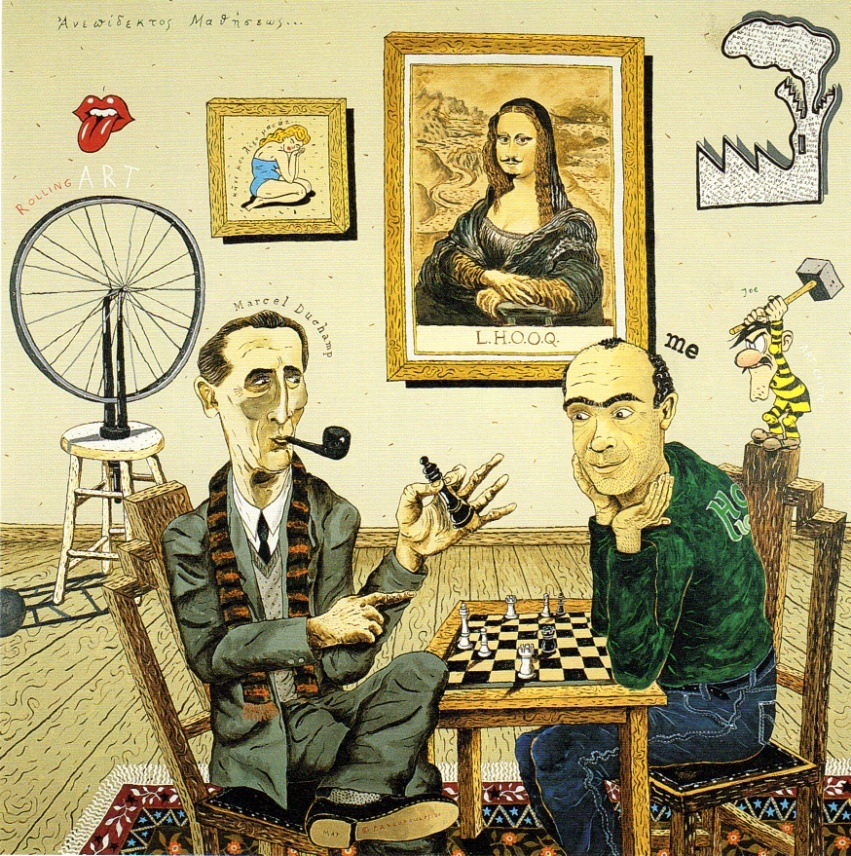 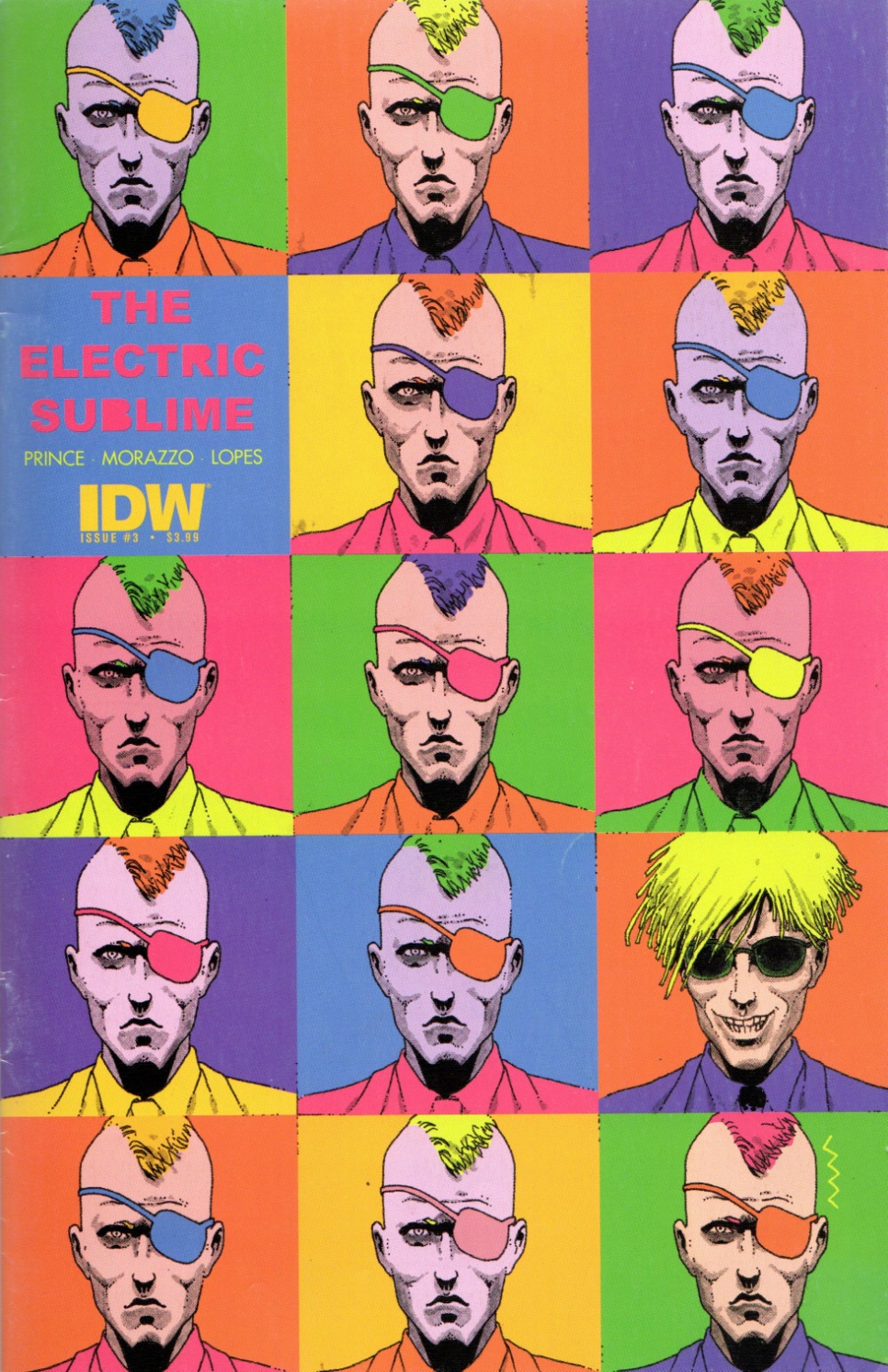 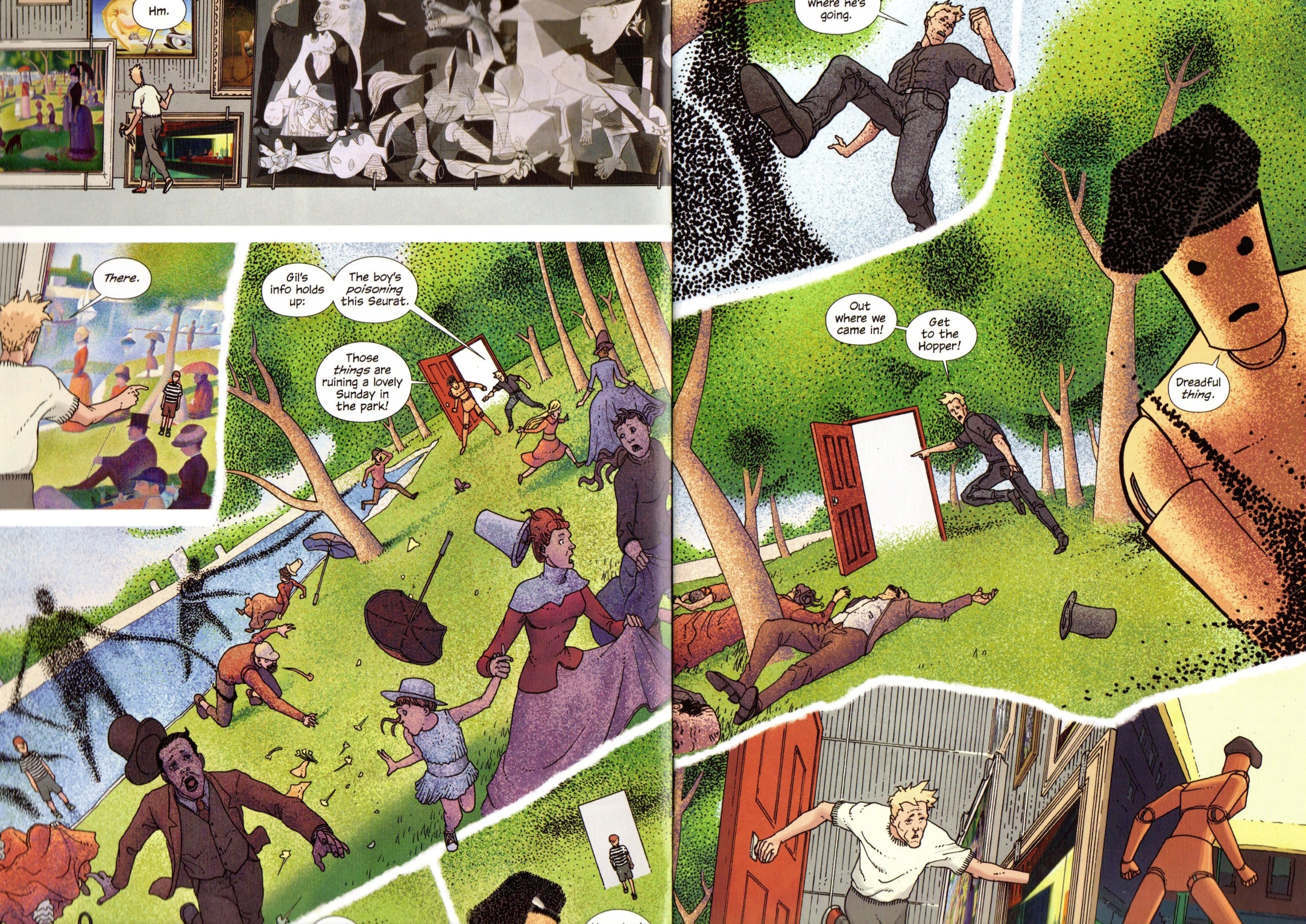 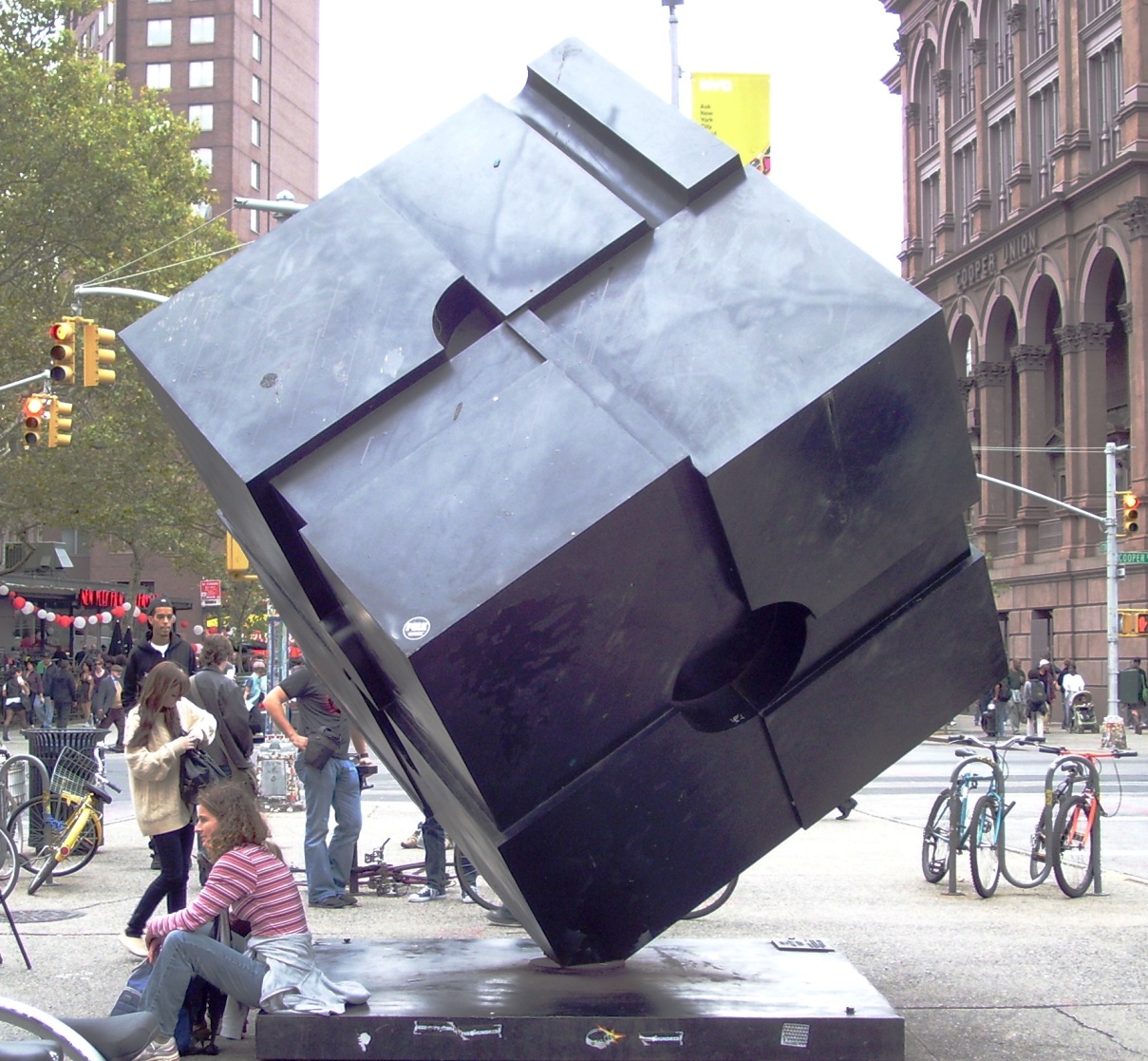 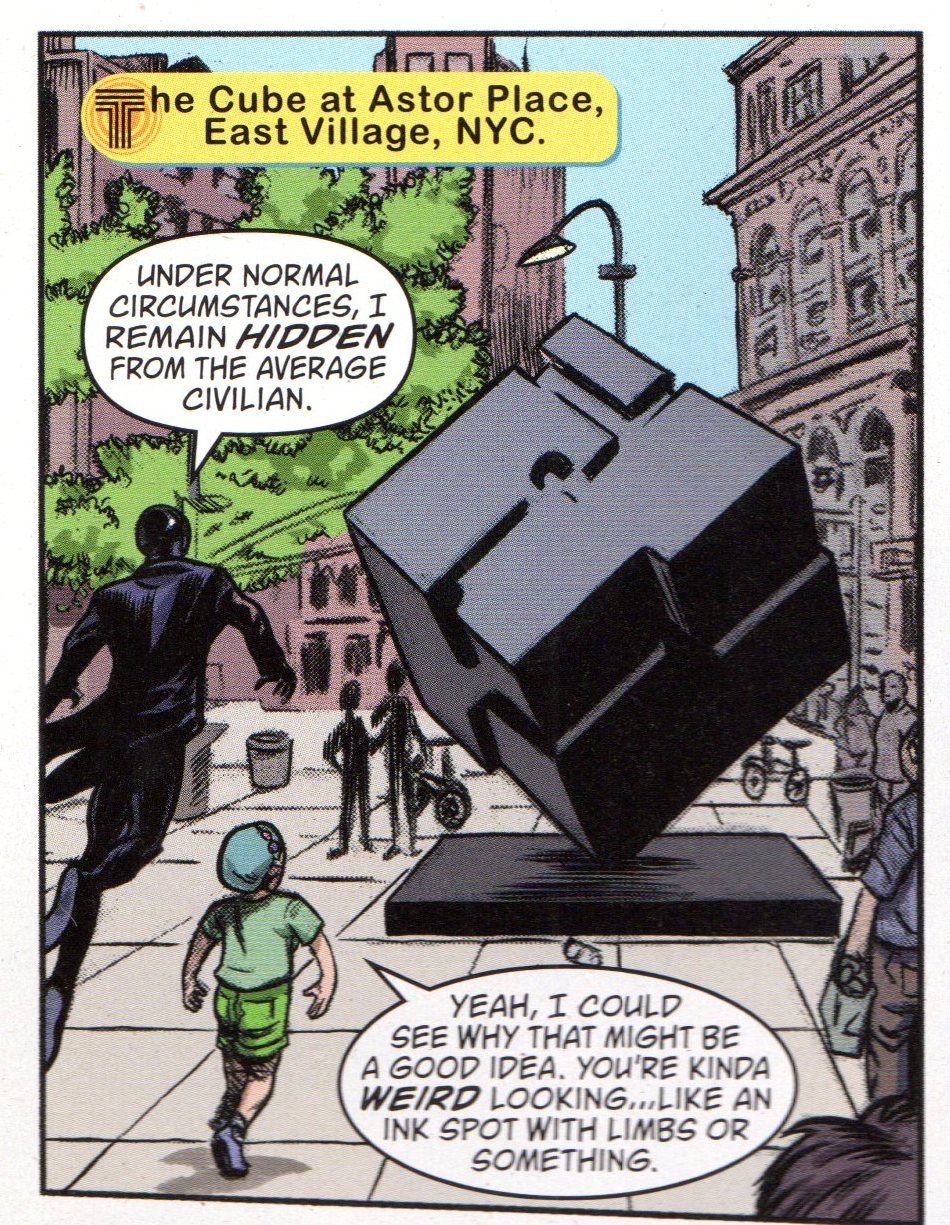 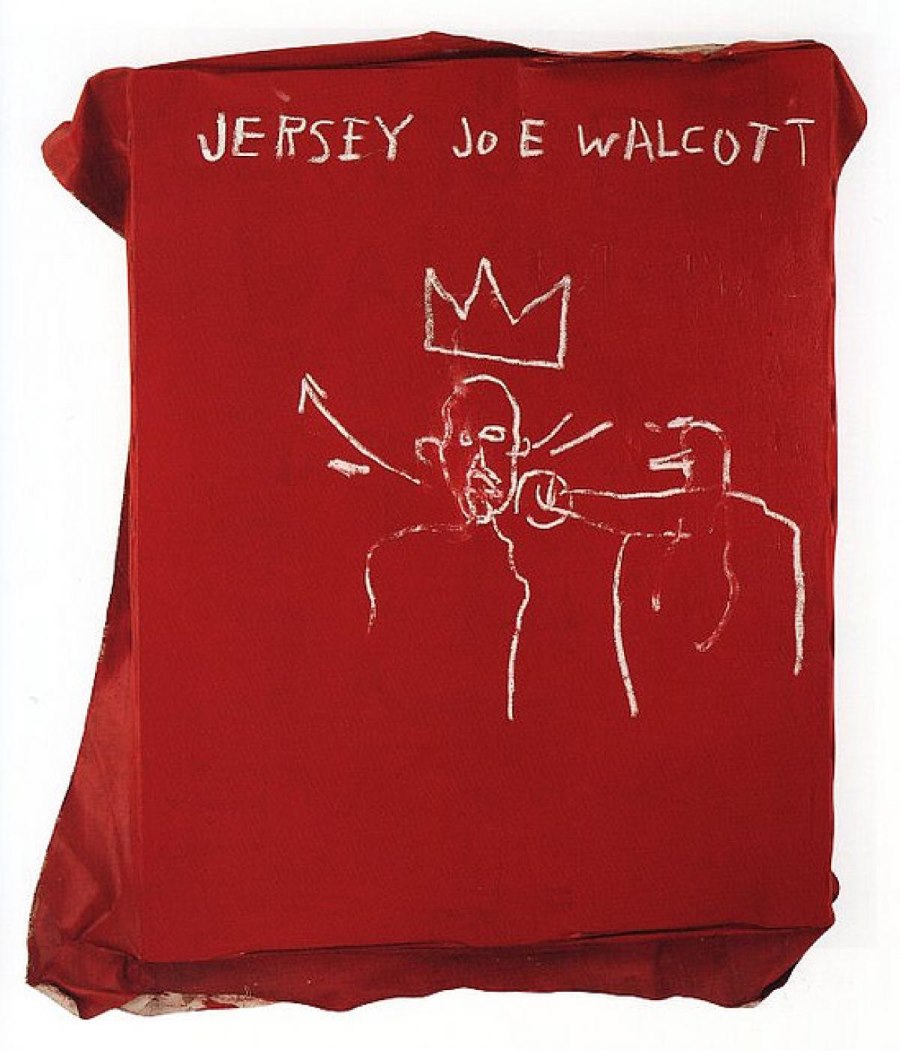 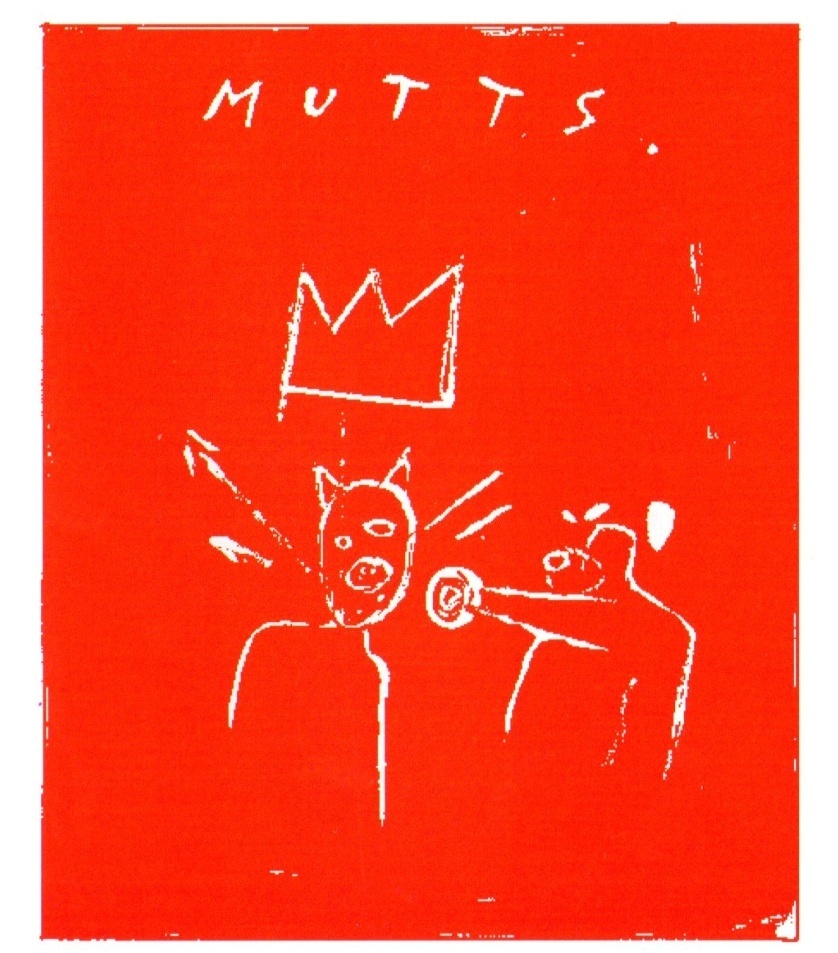 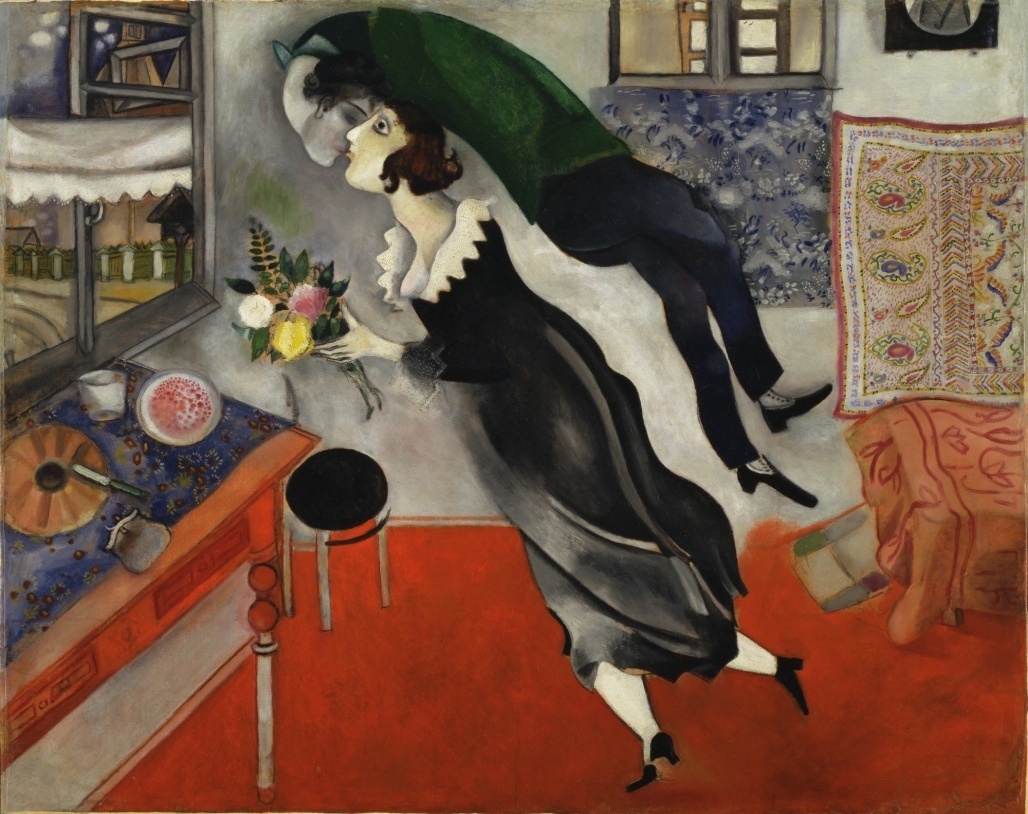 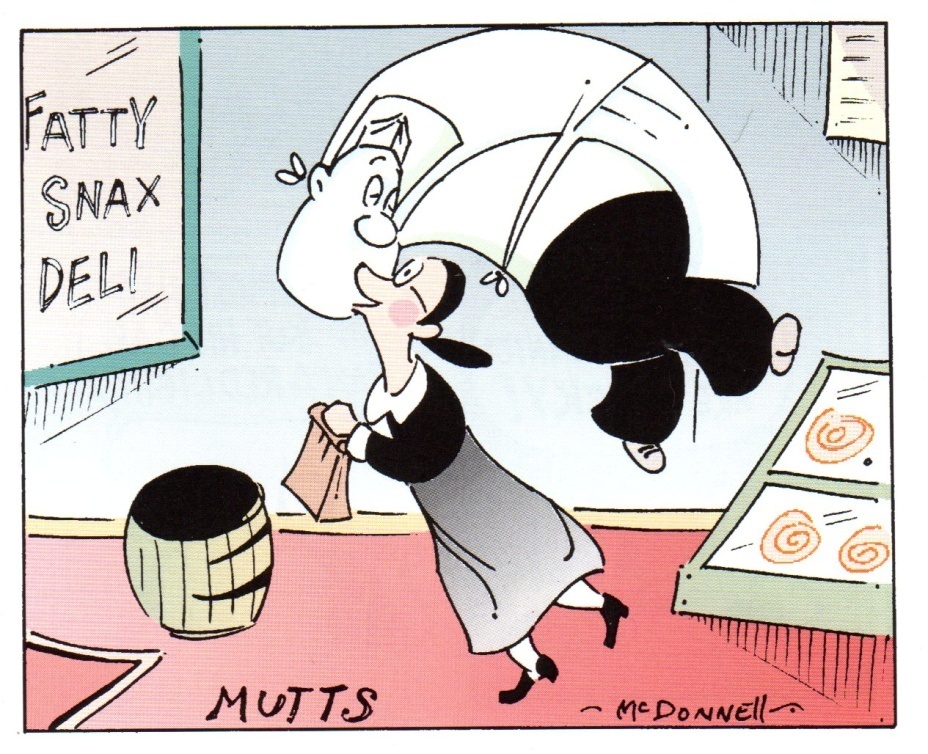 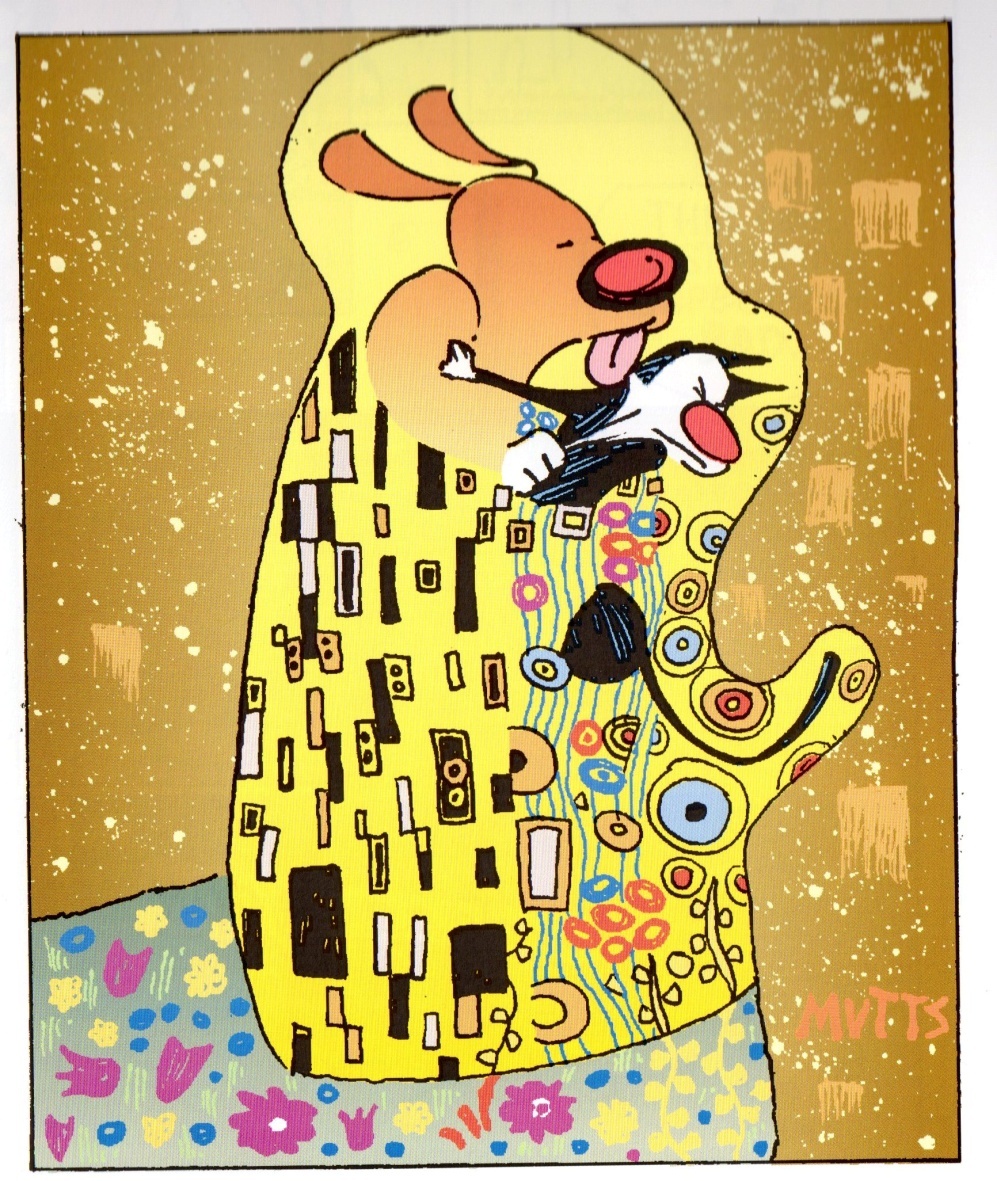 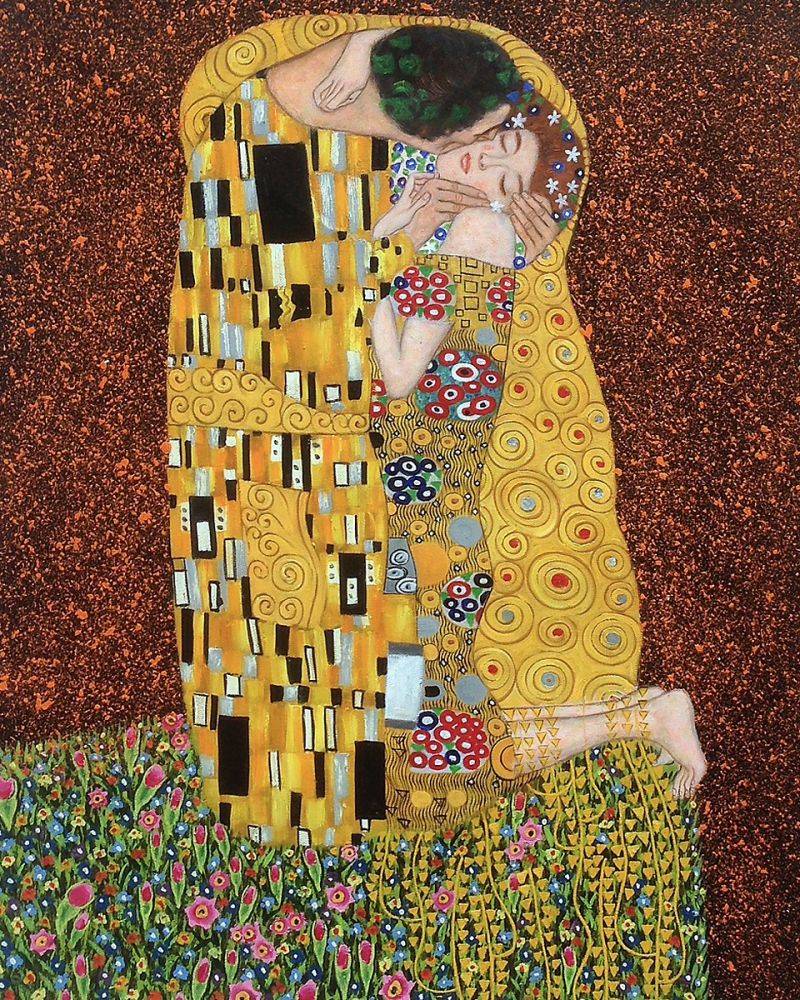 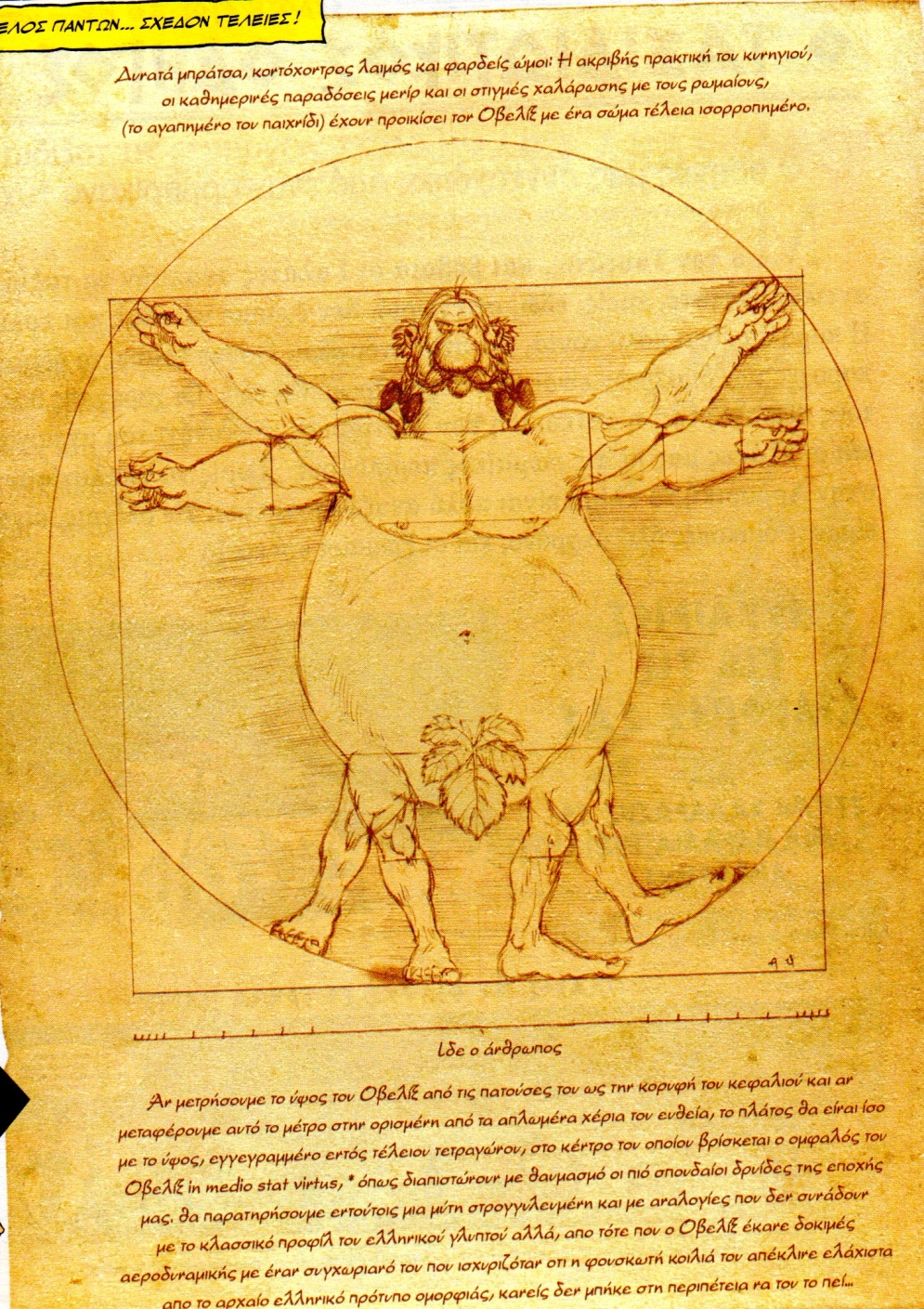 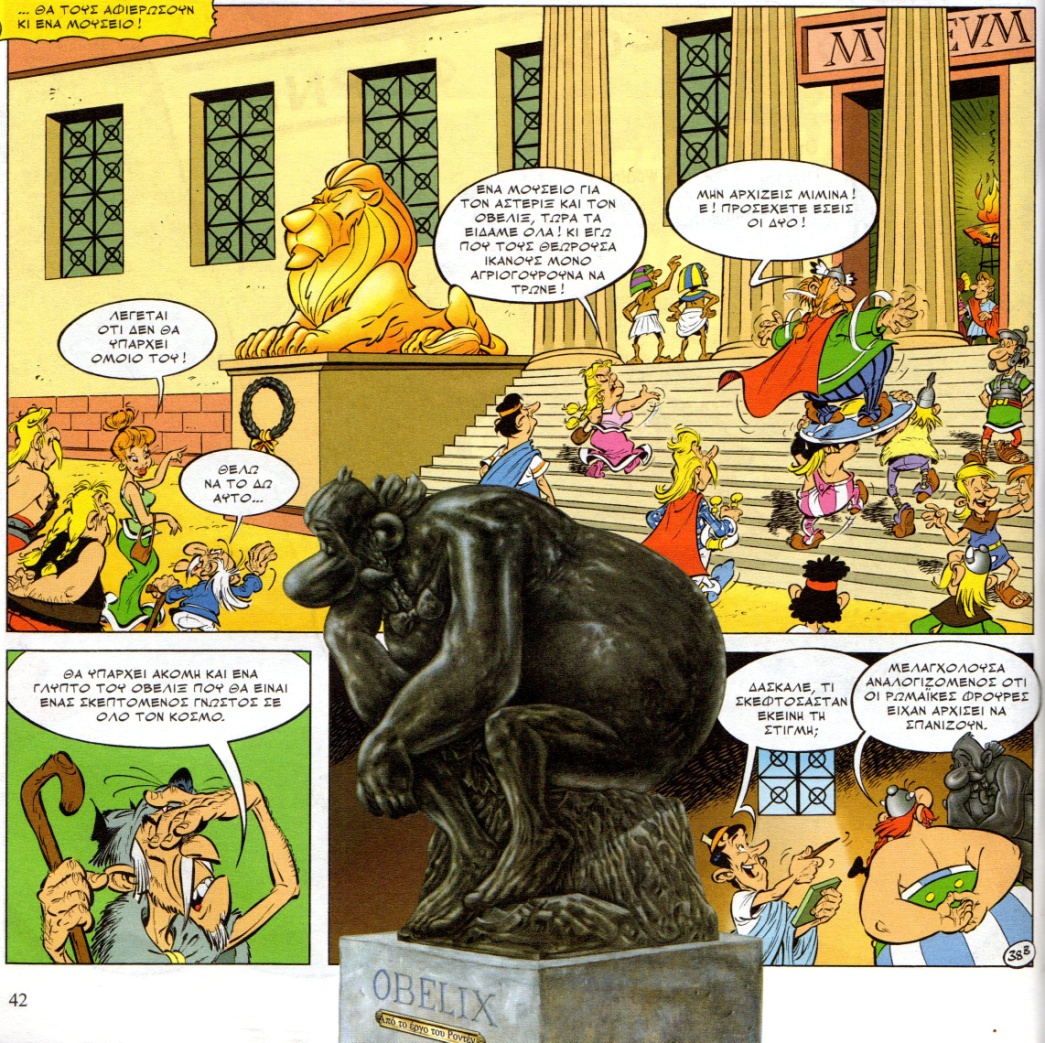 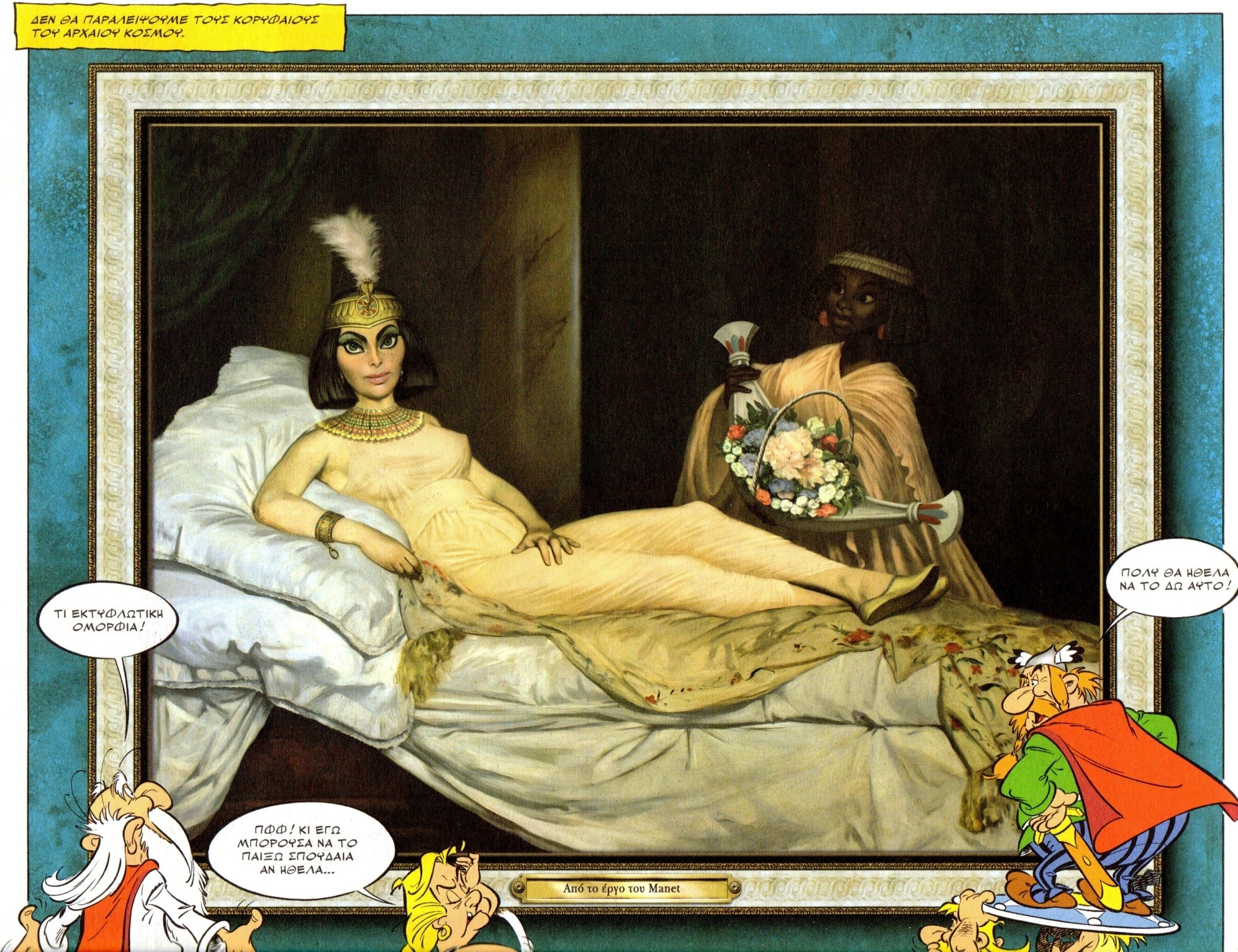 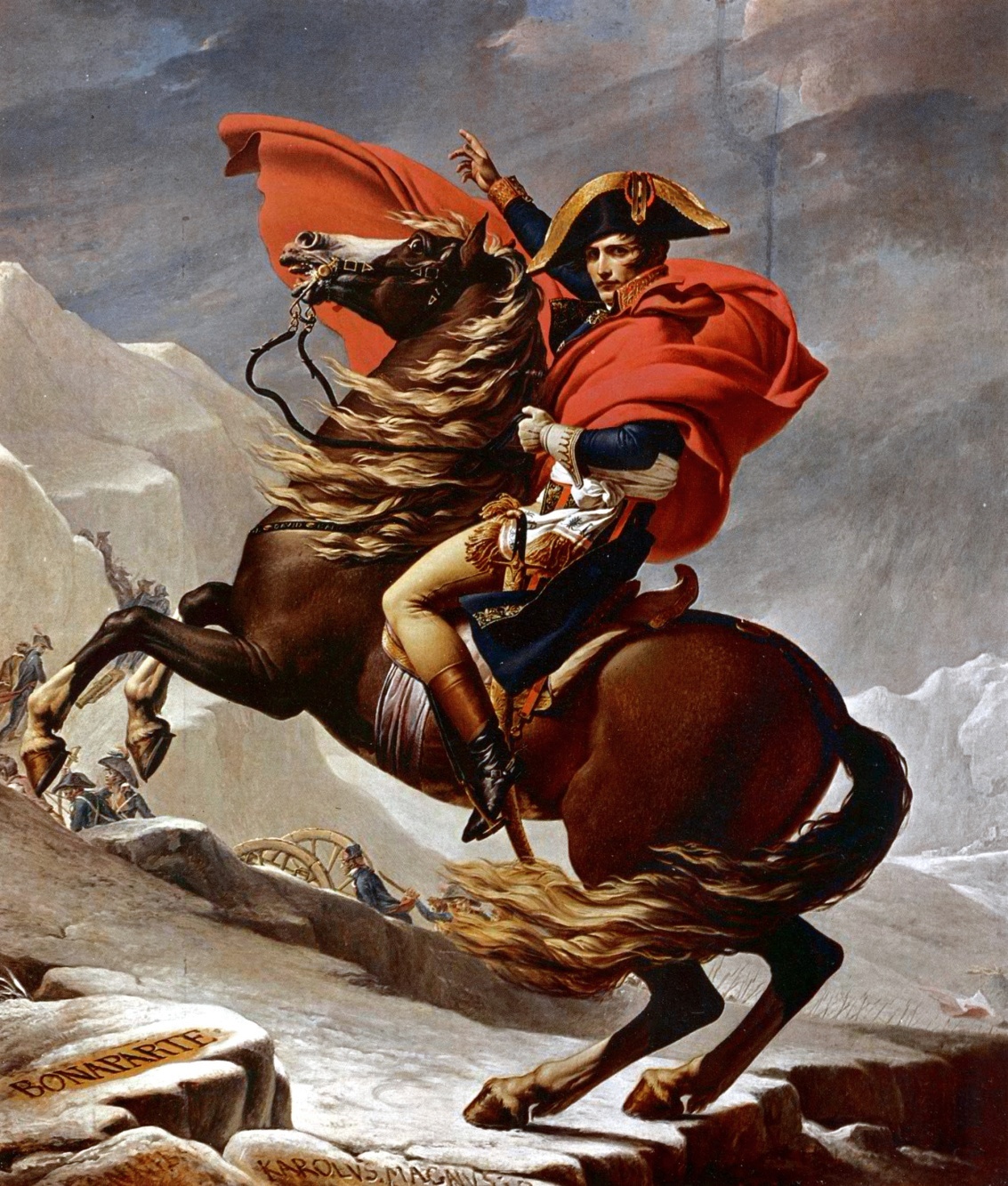 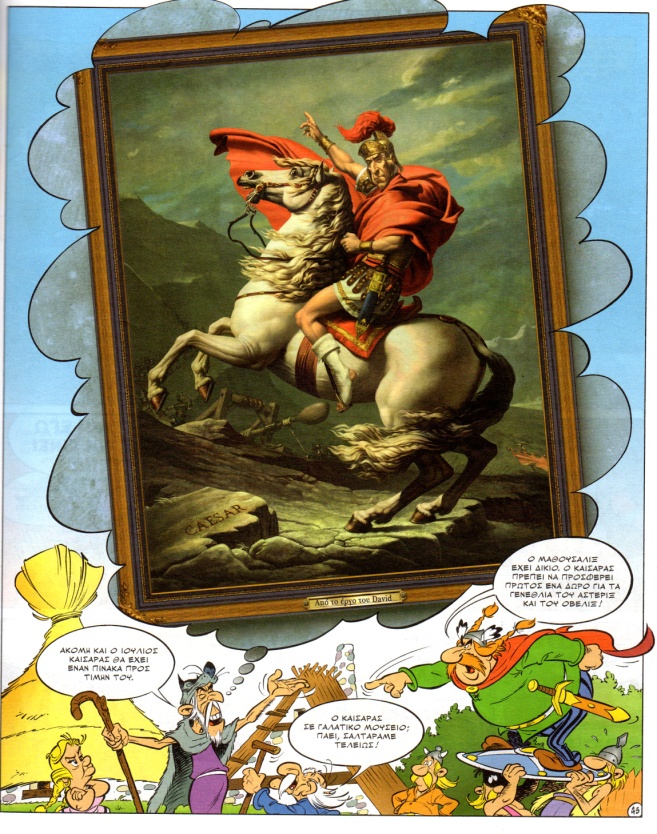